Erasmus+ week @ CJD
March 2022
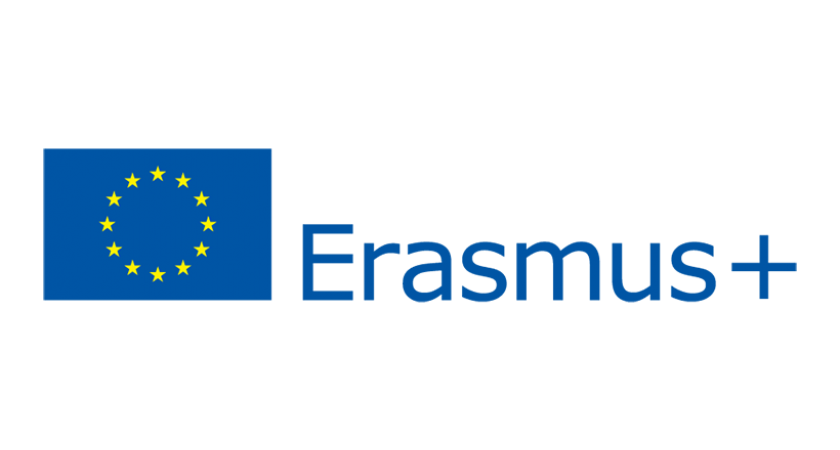 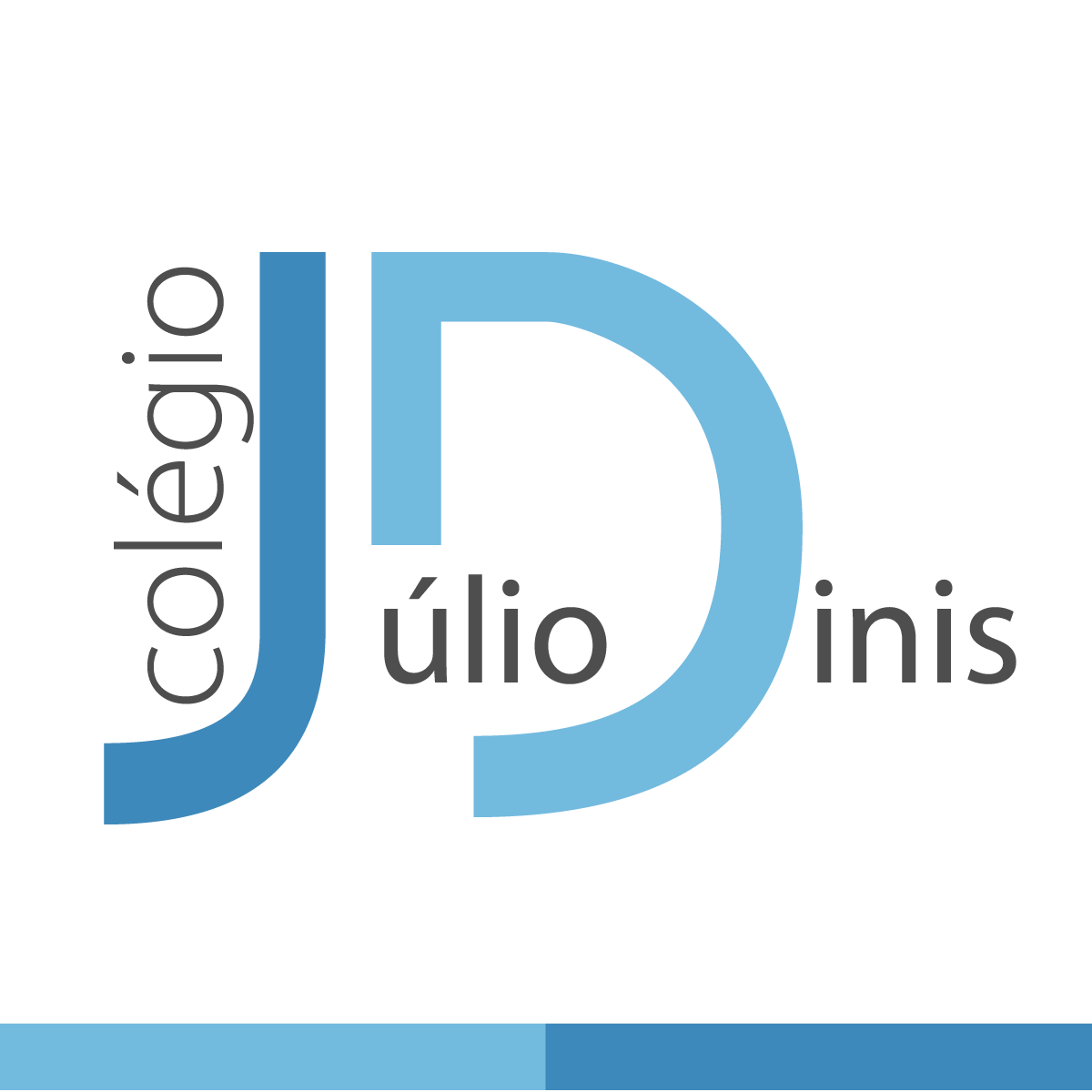 Year 2 topic:Gender Equality
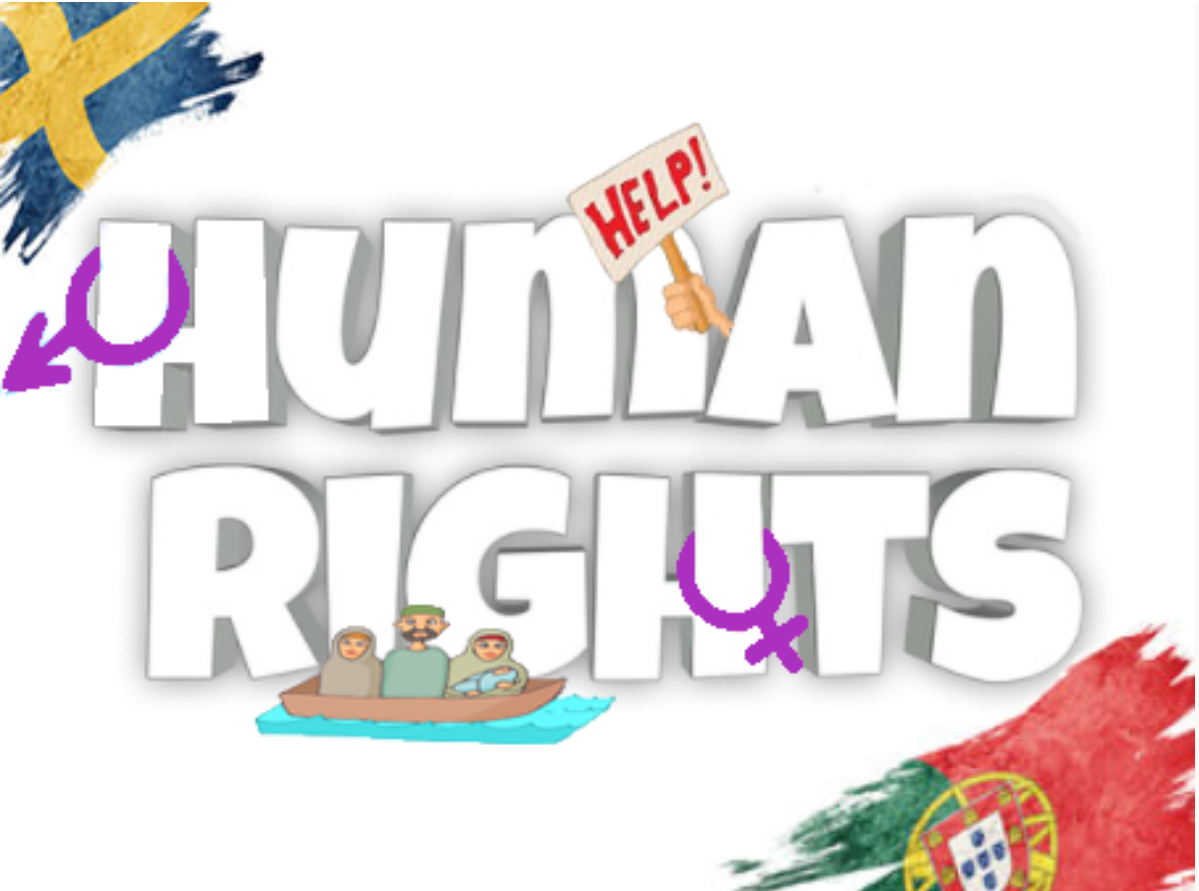 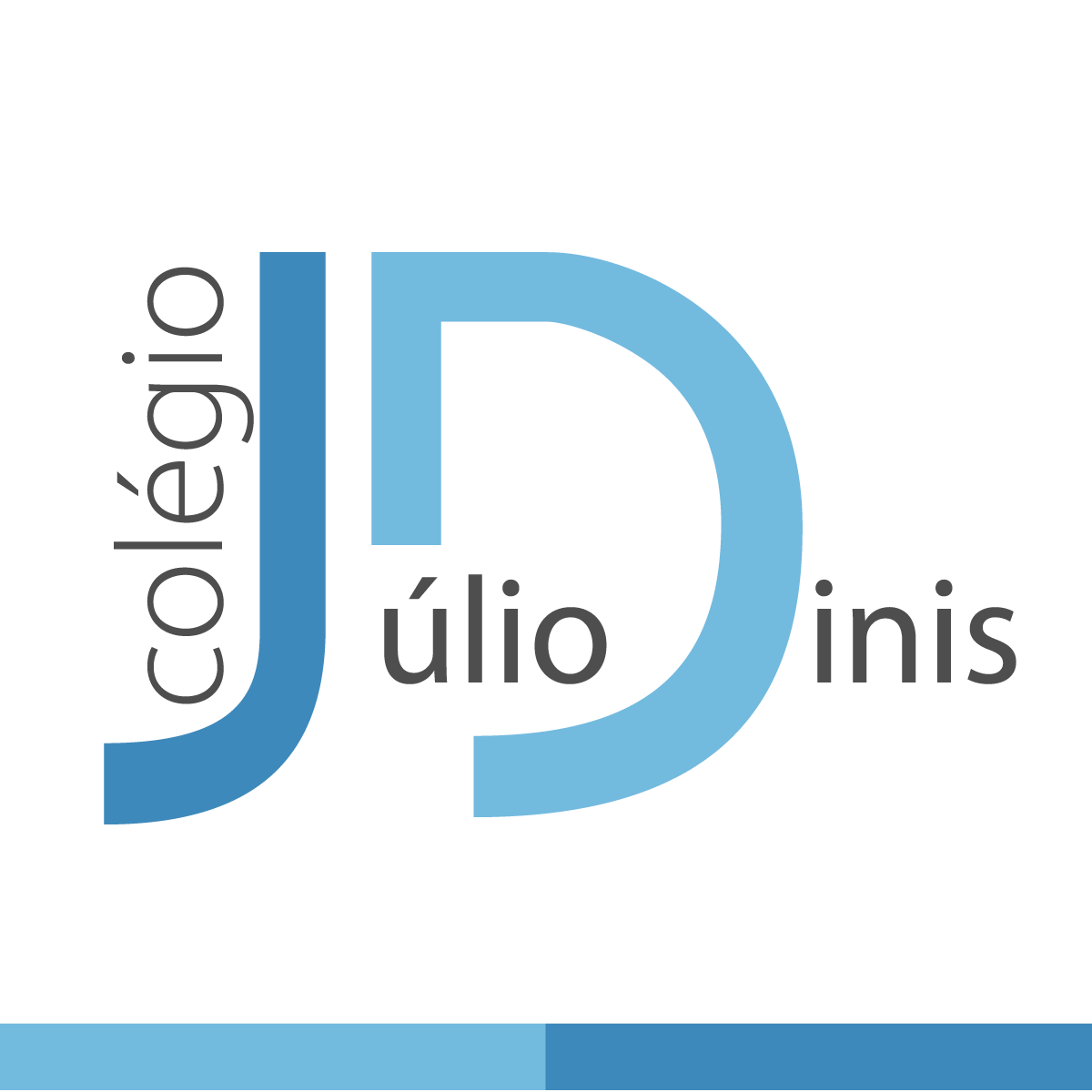 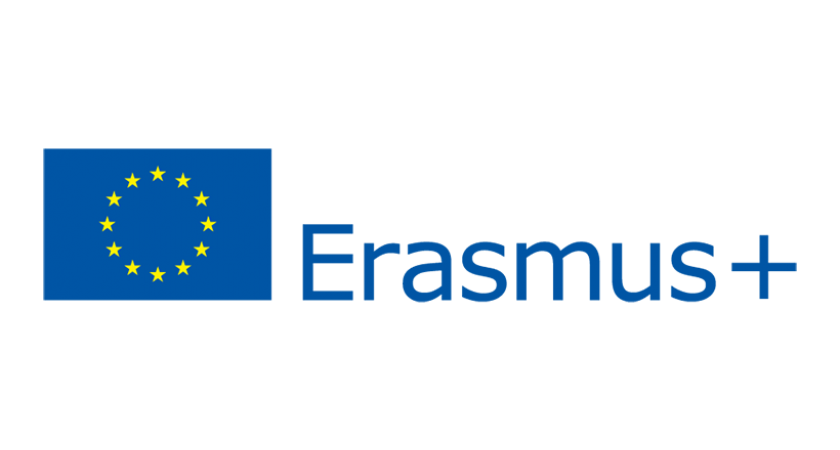 Welcome!
We’ve been looking forward to meet you!
We have a week of work ahead of us, in which we want to learn from each other and raise awareness to the topic of gender equality.

“No one can do everything, but everyone can do something, and together we can change the world.” (Teresa of Calcutta)
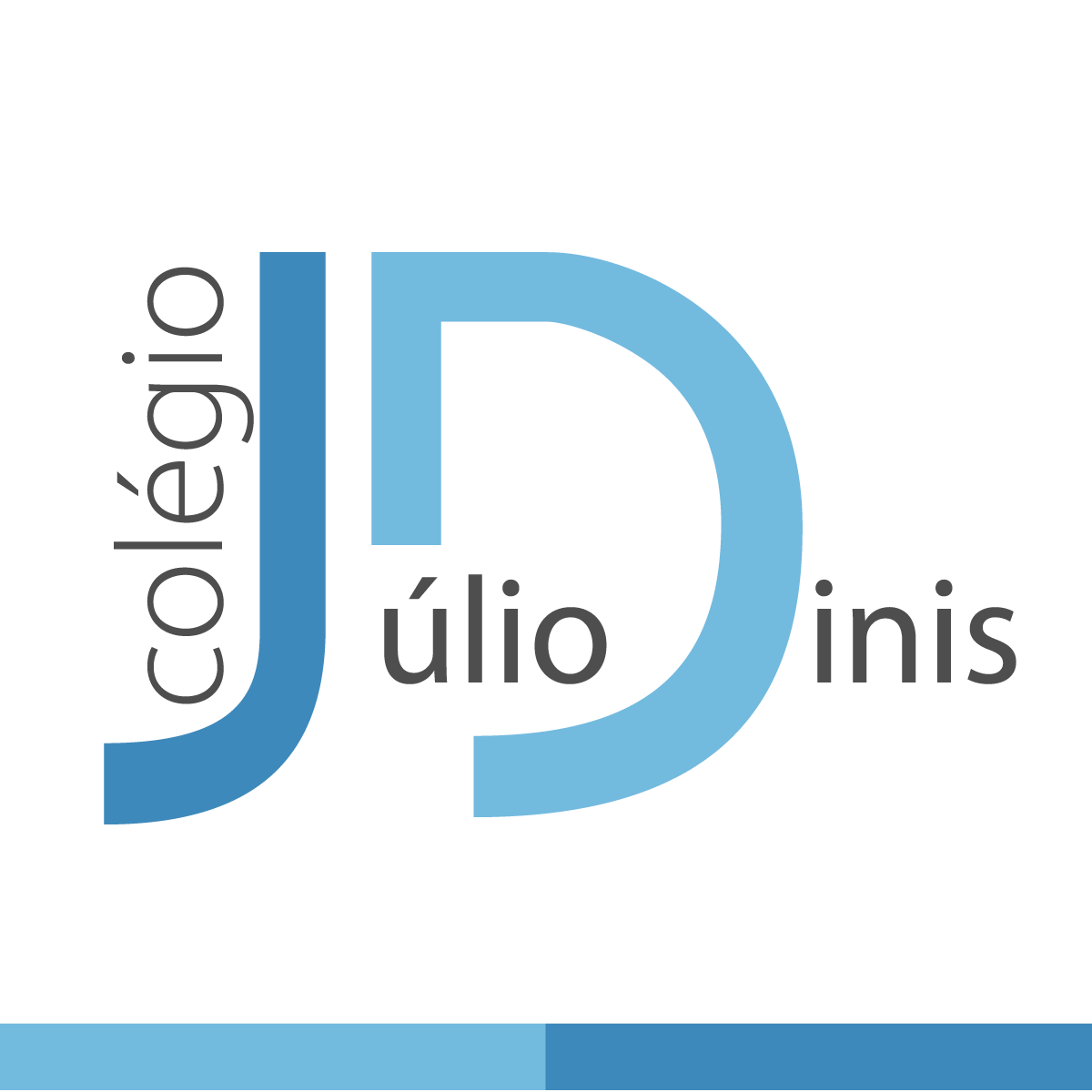 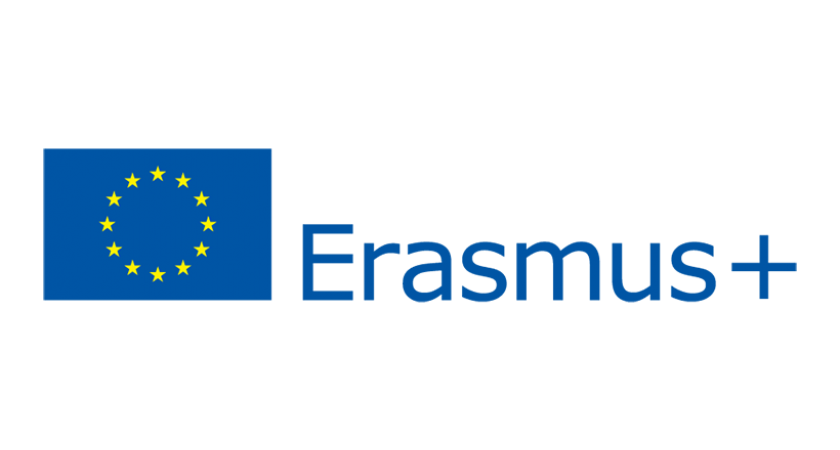 Teacher Team
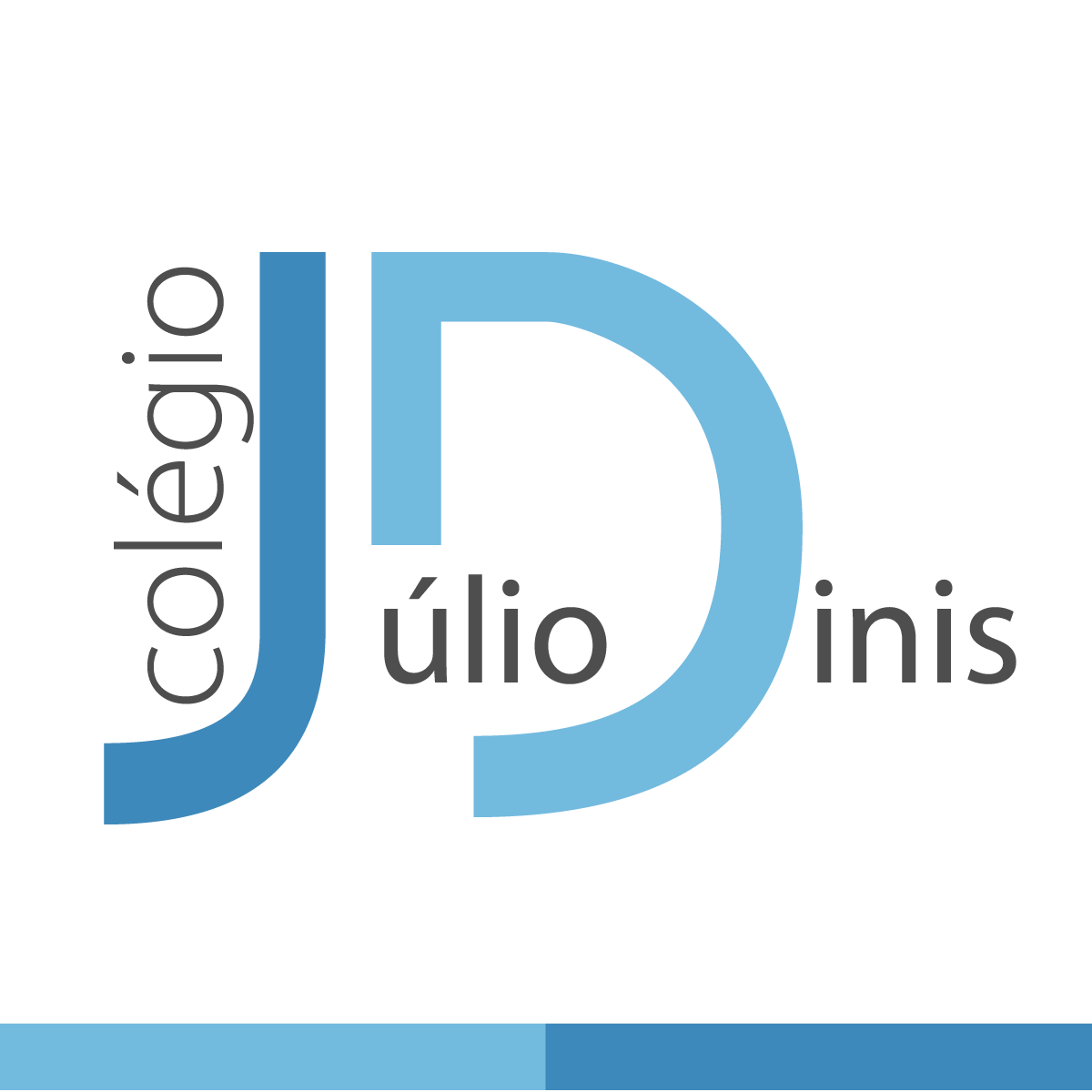 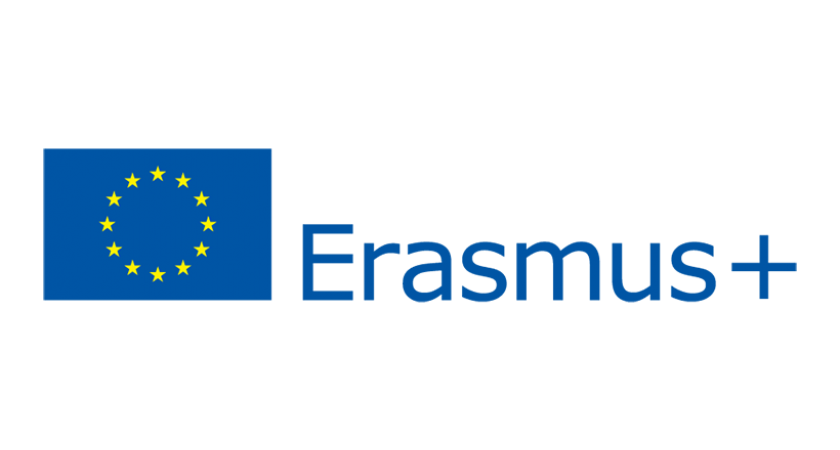 Week Plan
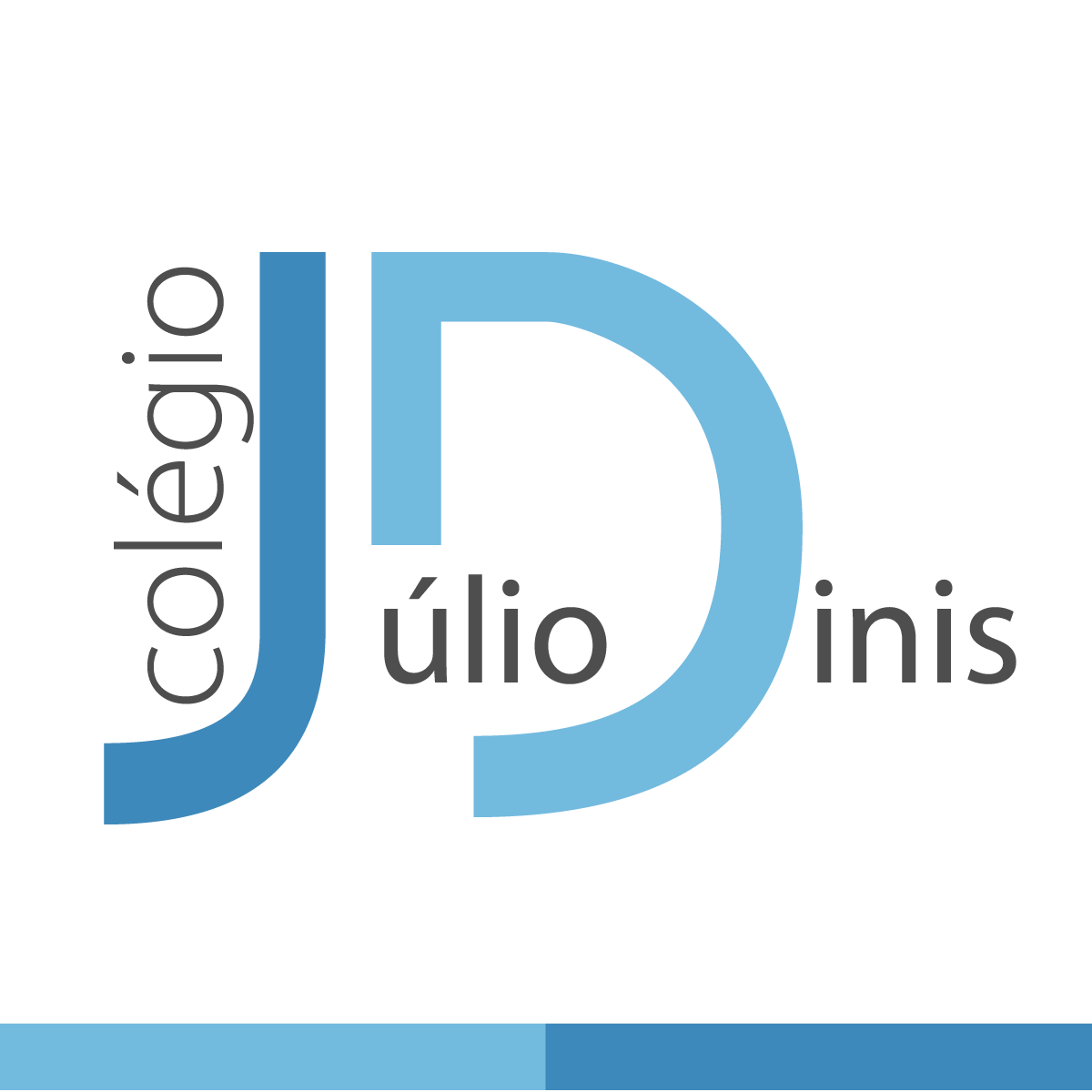 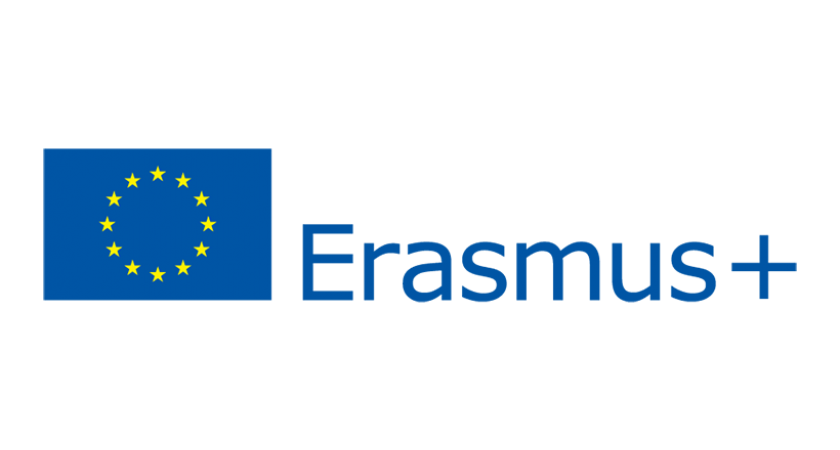 Week Plan
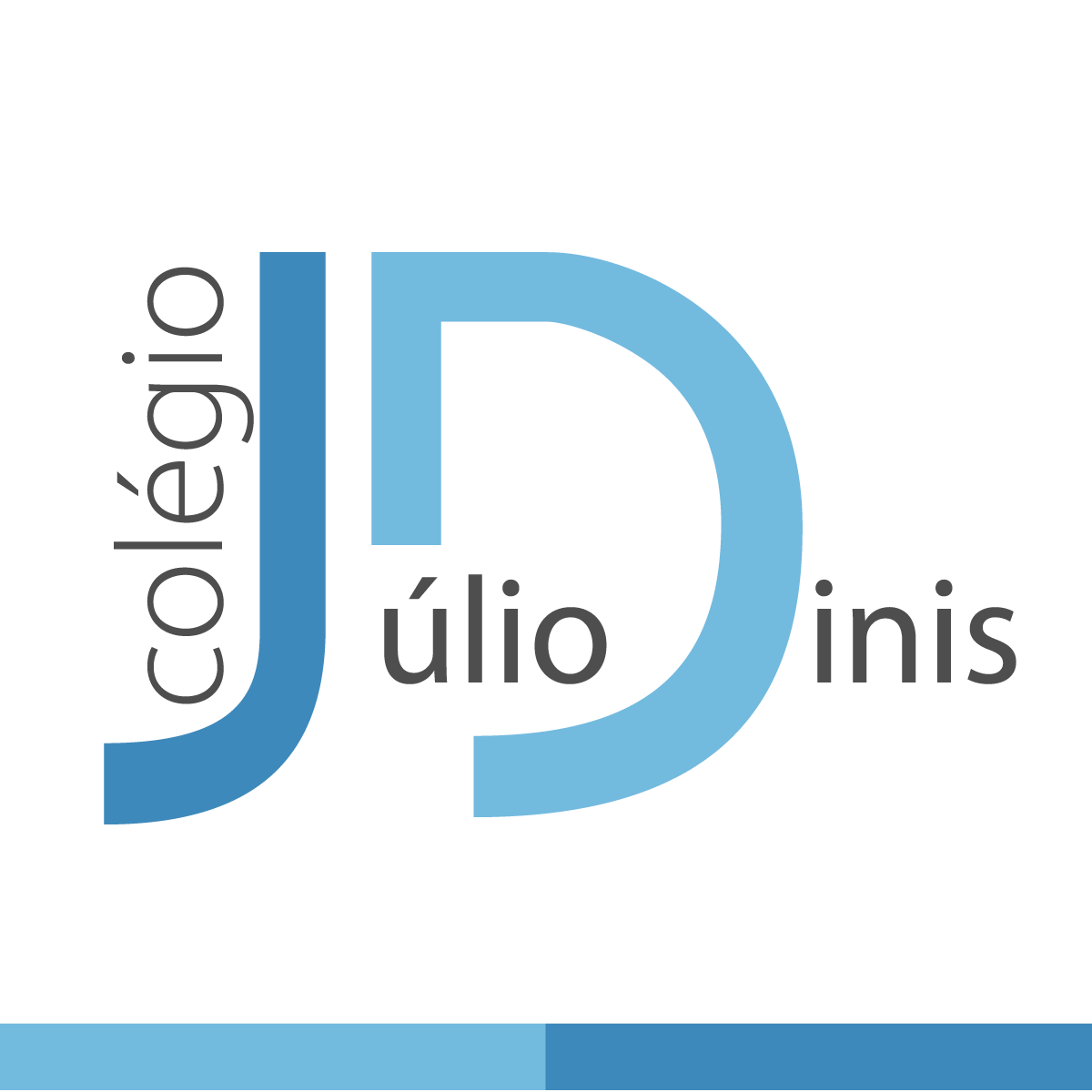 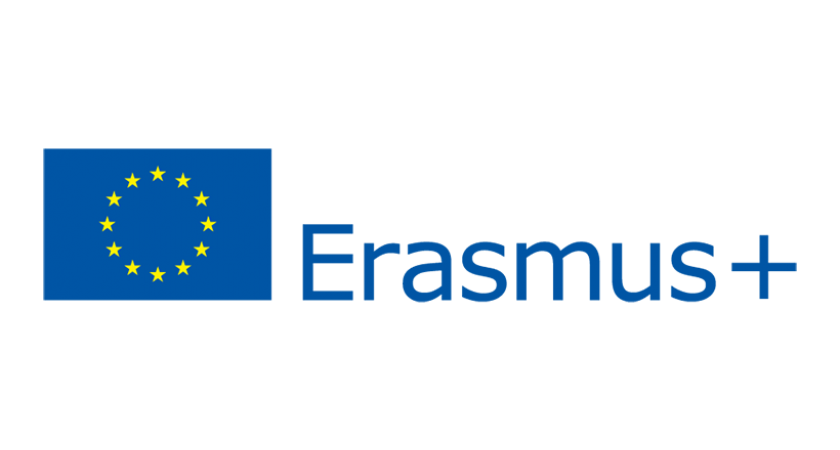 Getting started
Tue,15th March
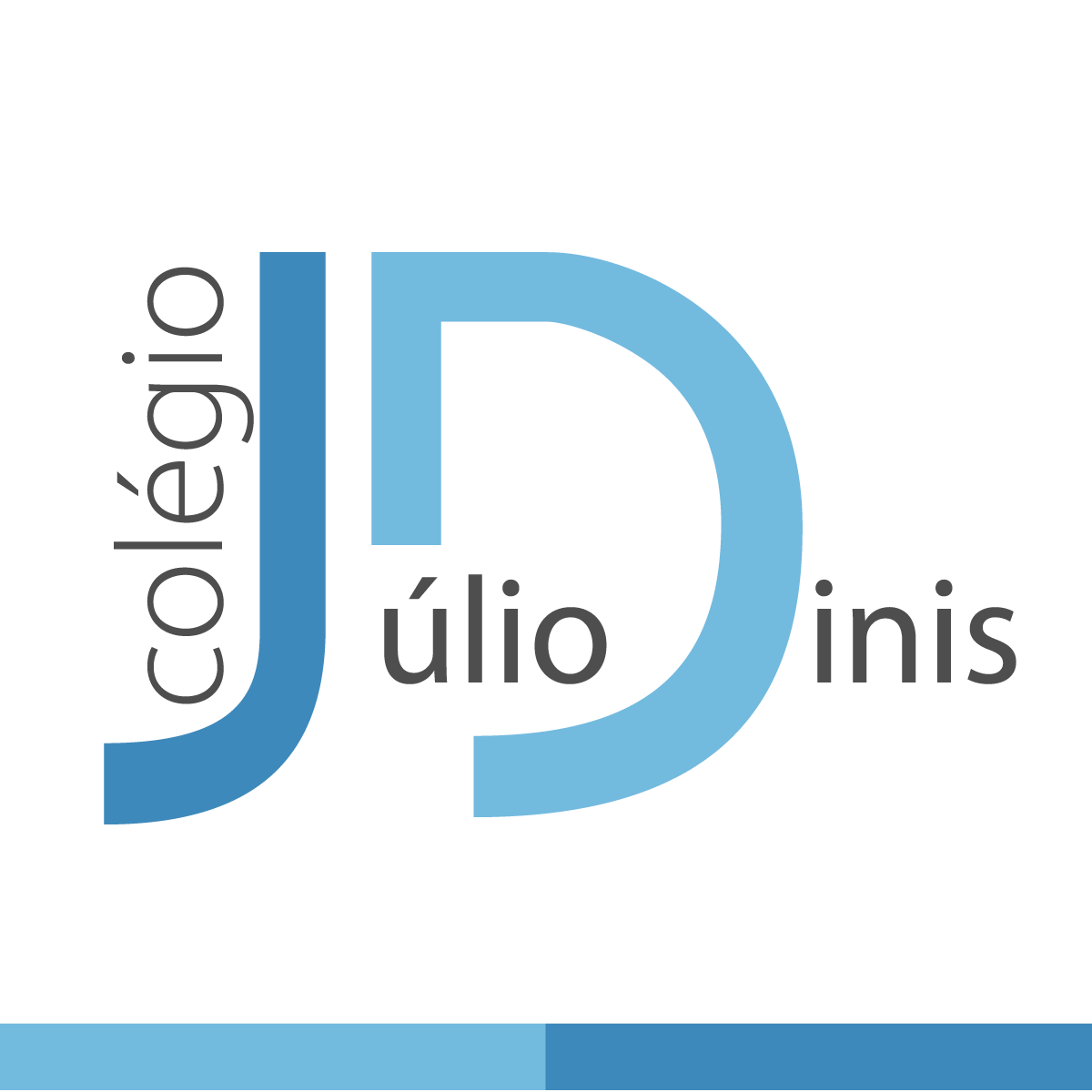 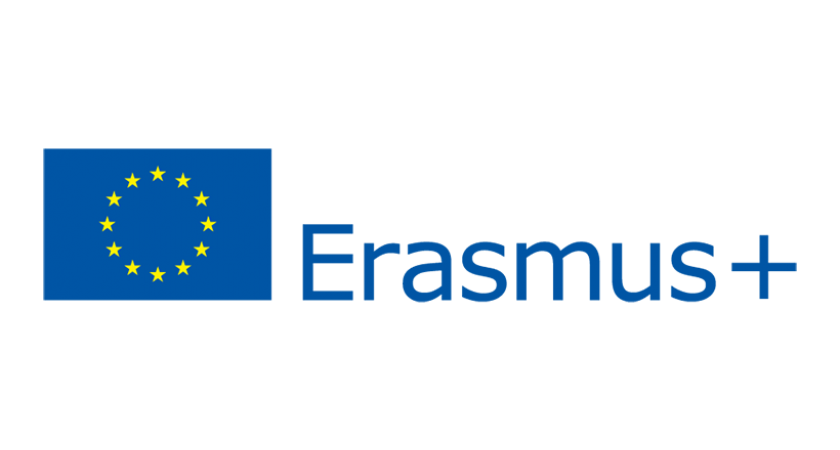 “Gender equality is more than a goal in itself. It is a precondition for meeting the challenge of reducing poverty, promoting sustainable development and building good governance”.
Kofi Annan
Former UN Secretary-General
Let’s move!
Stand in 2 rows facing each other
Pay attention to the quotes on the screen

If you agree with the quote, take two steps forward

If you disagree, take one step back
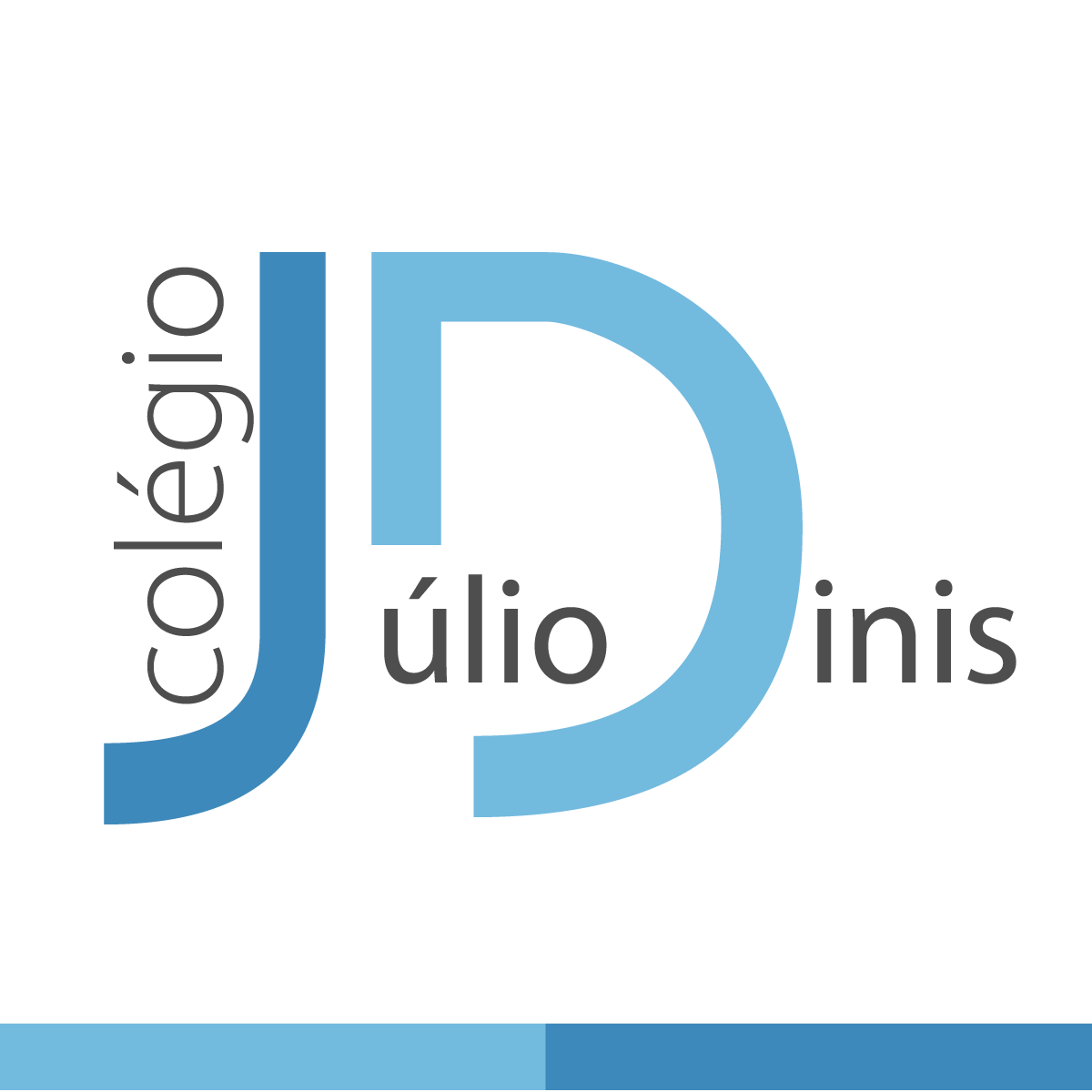 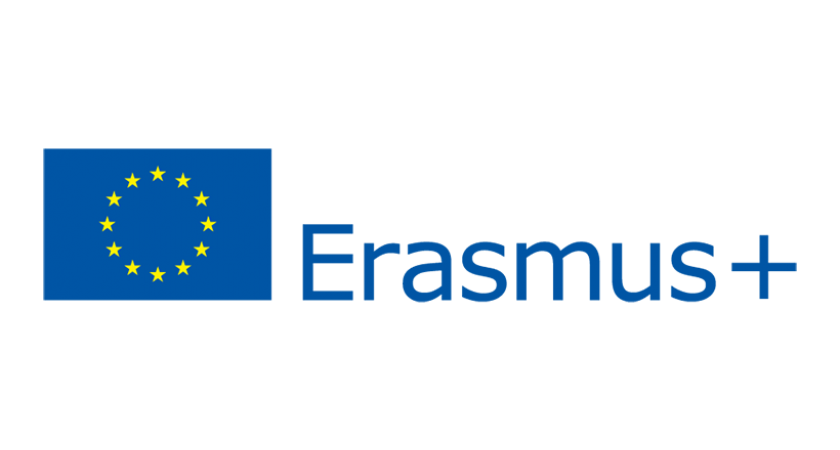 “Beauty is the wisdom of women. Wisdom is the beauty of men.”
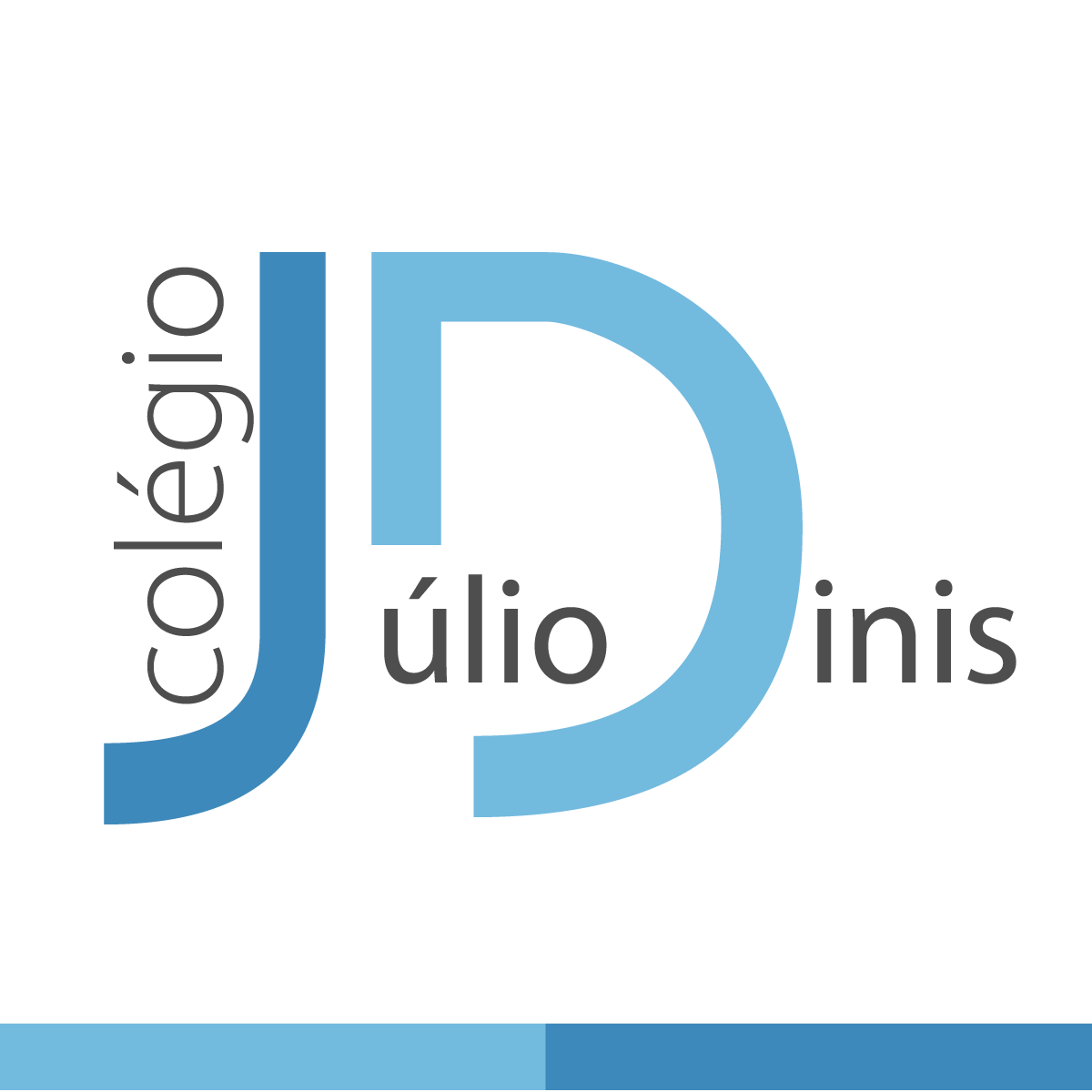 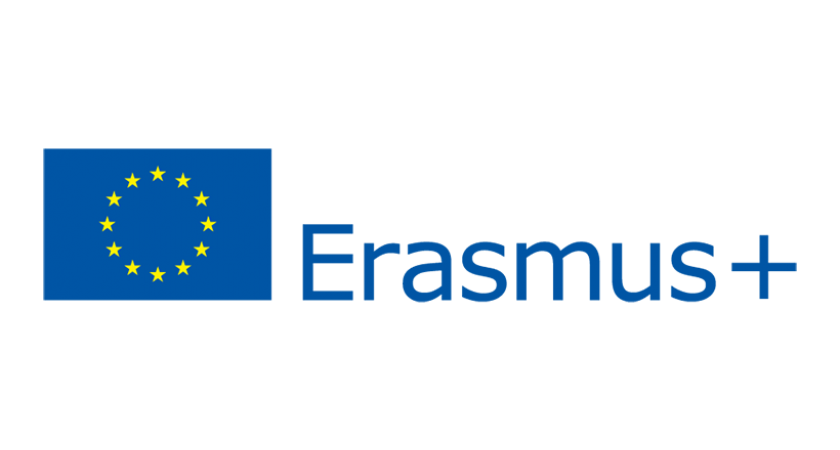 03/09/20XX
10
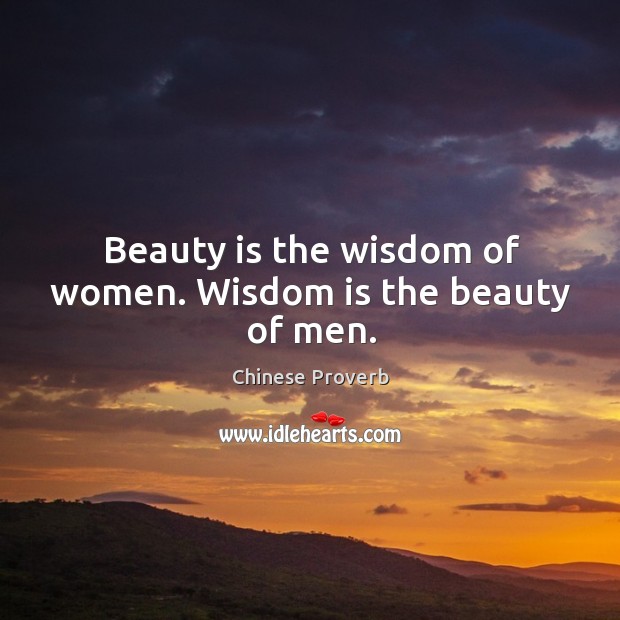 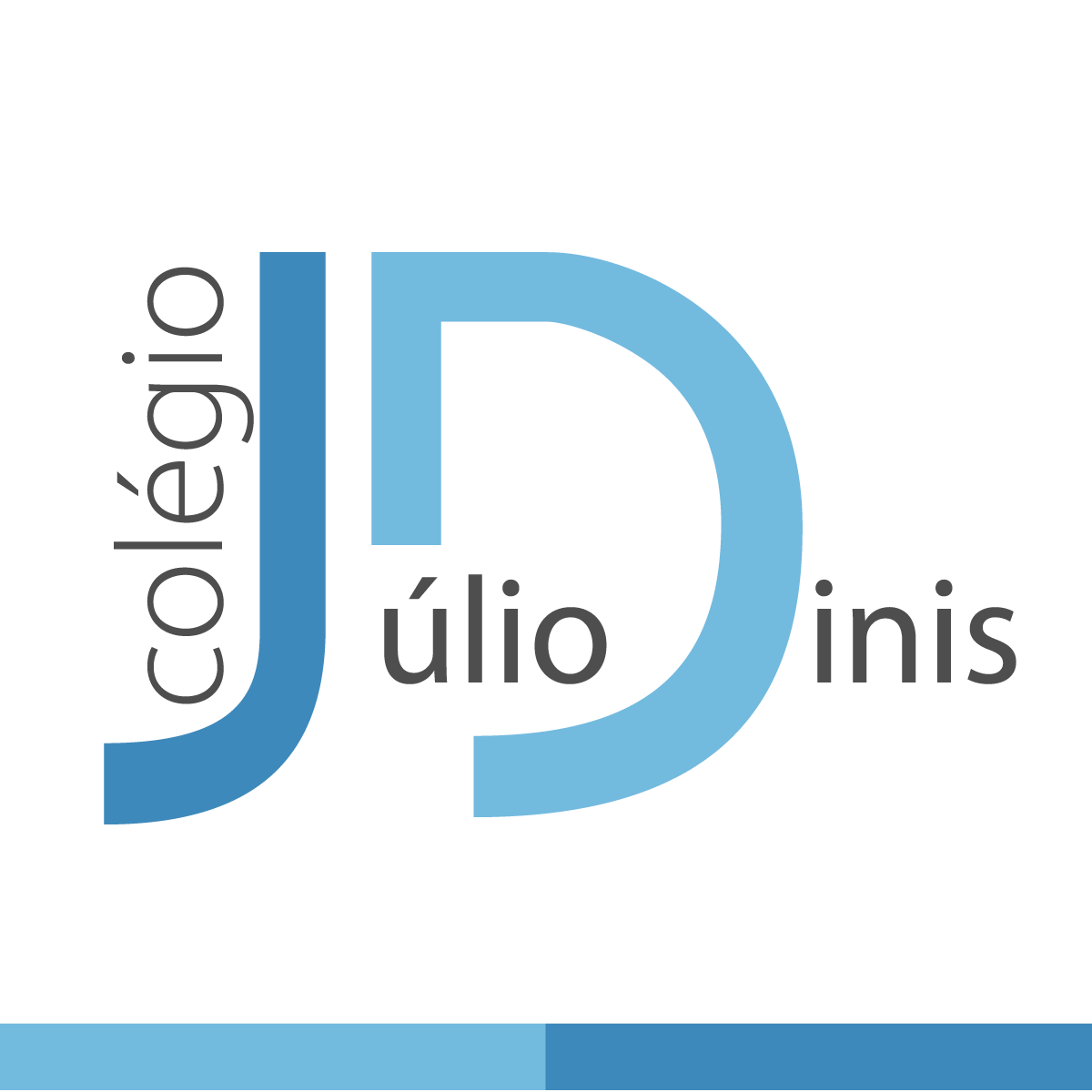 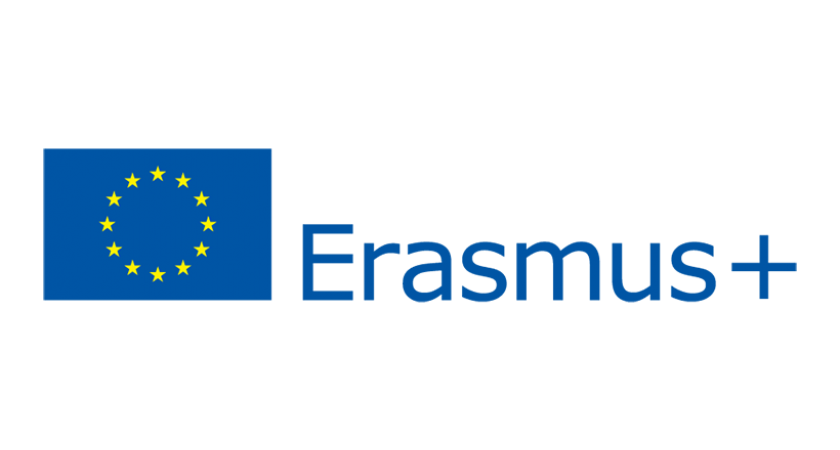 03/09/20XX
11
“When a woman has scholarly inclinations, there is usually something wrong with her sexual organs.”
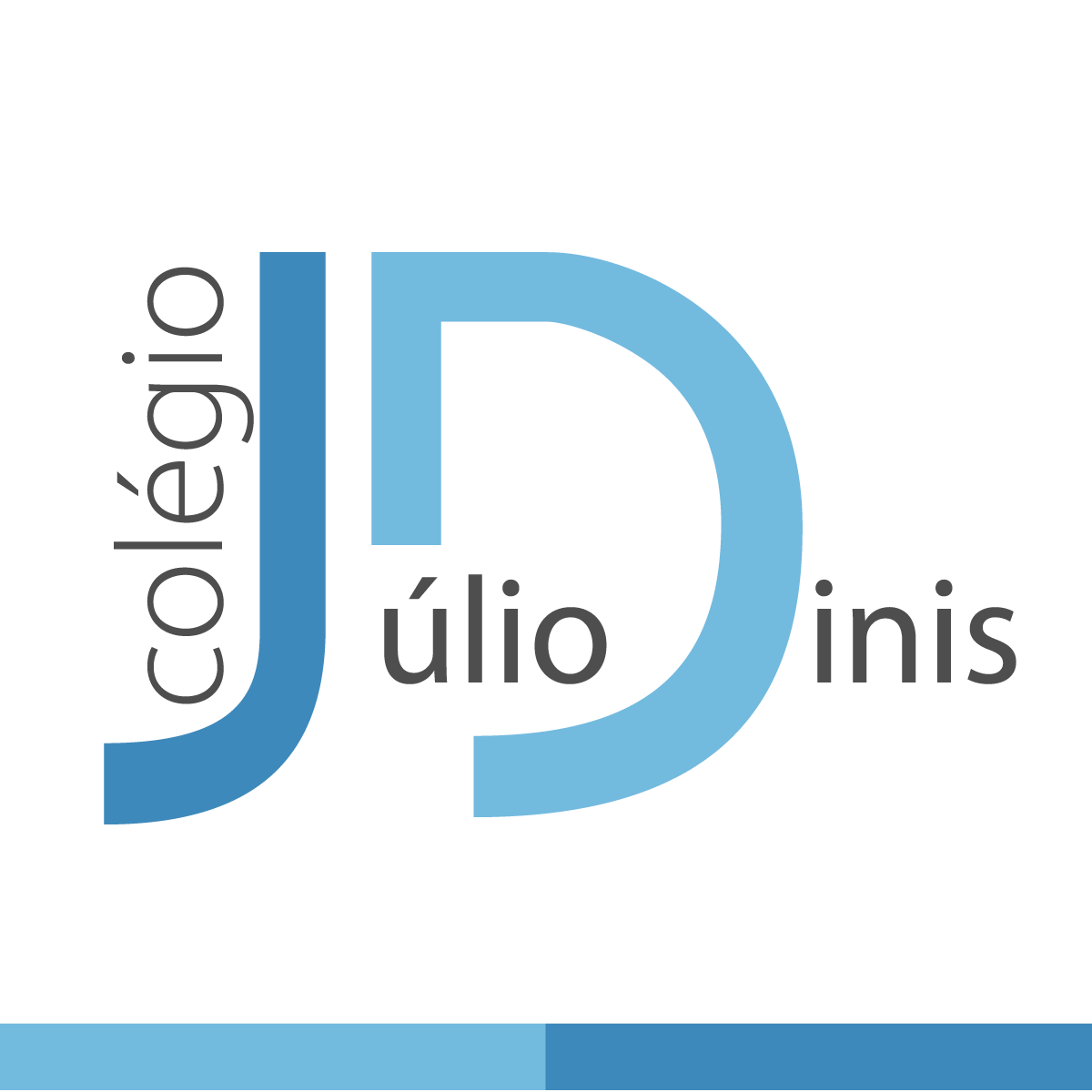 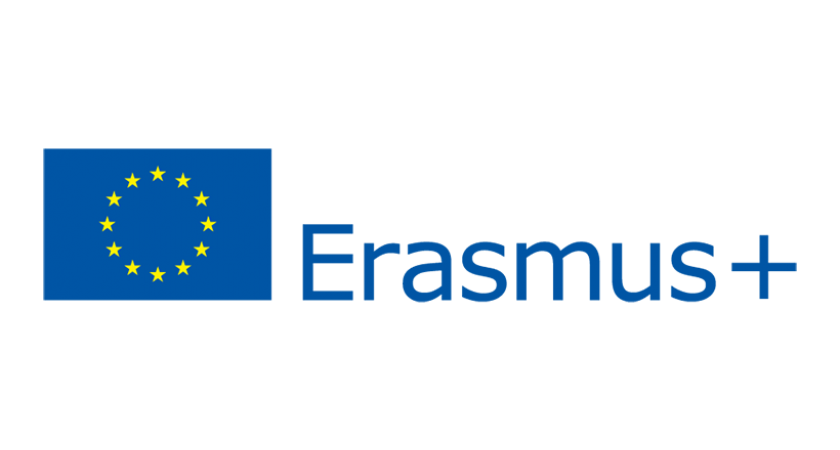 03/09/20XX
12
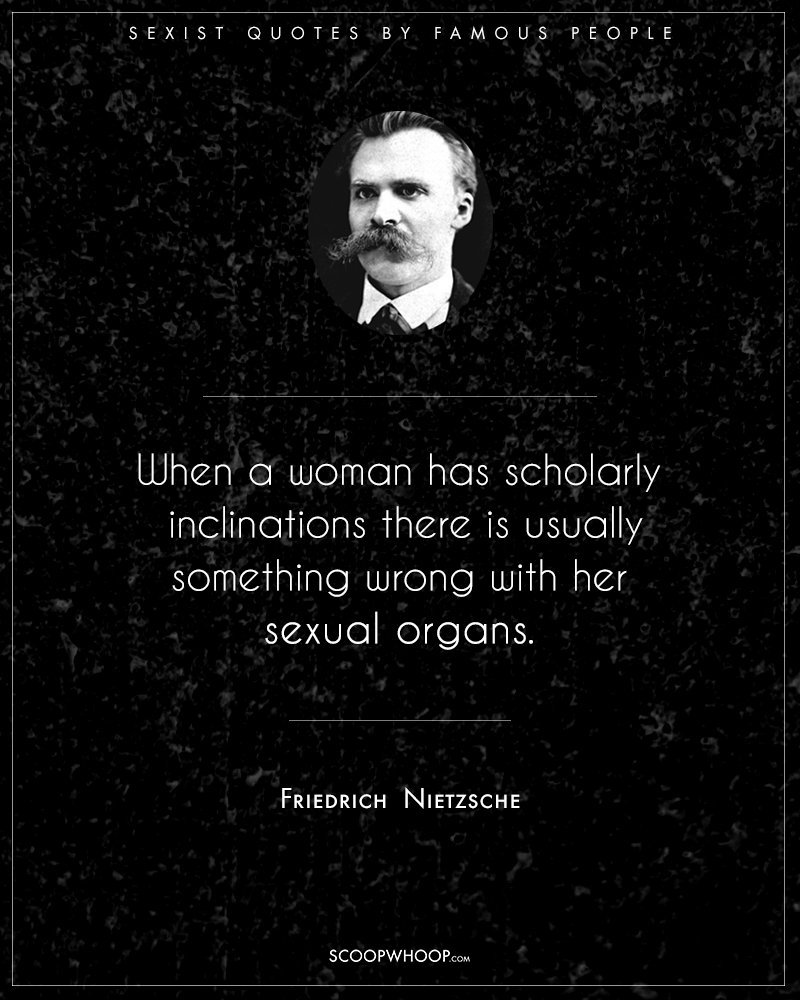 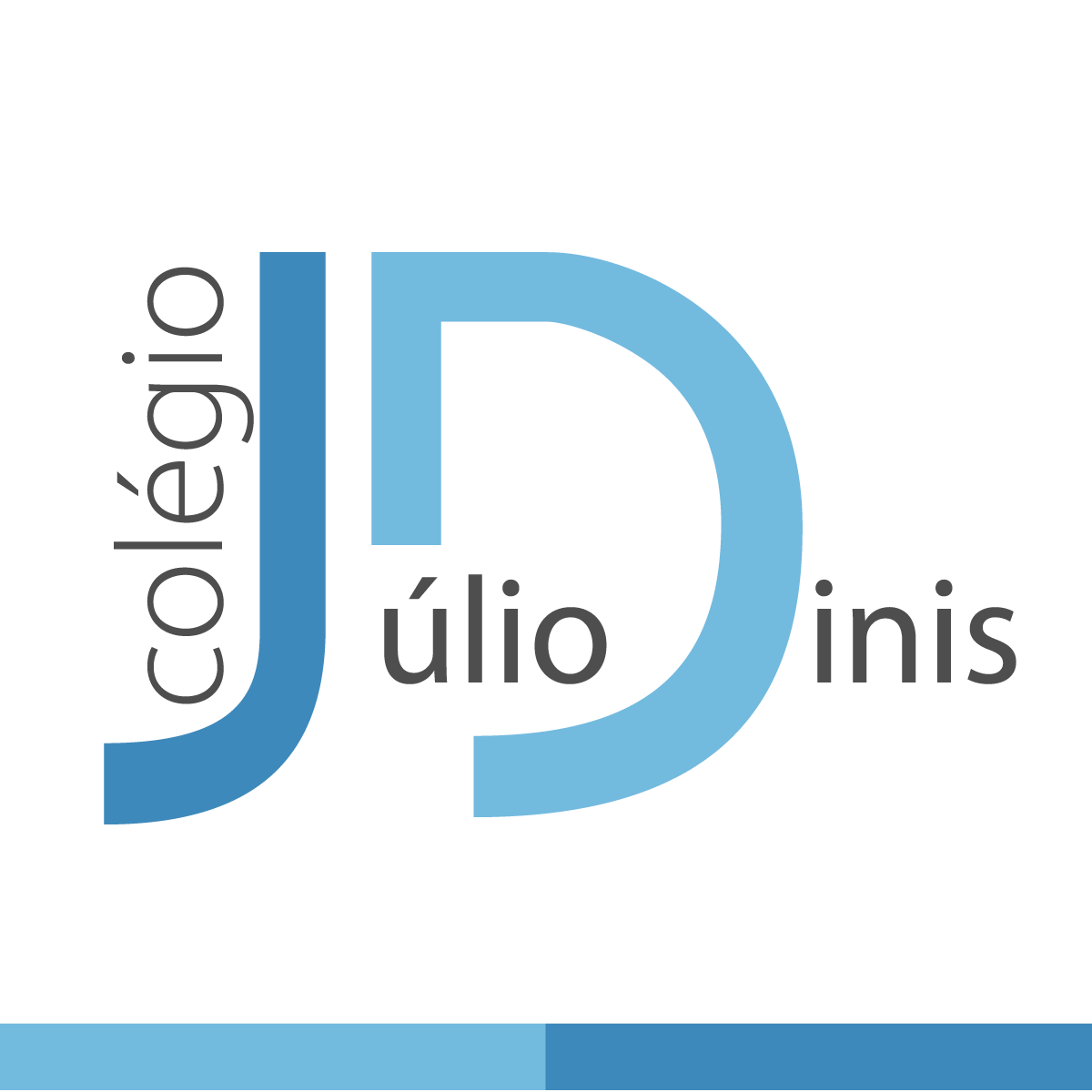 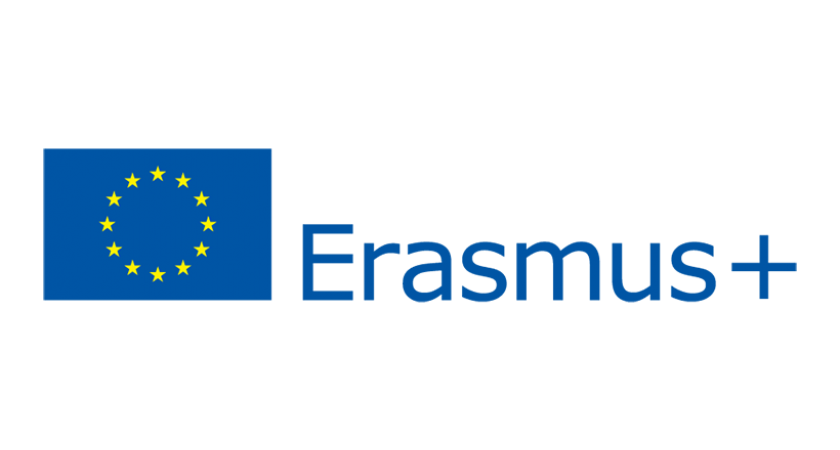 03/09/20XX
13
“Achieving gender equality requires the engagement of women and men, girls and boys. It is everyone’s responsibility.”
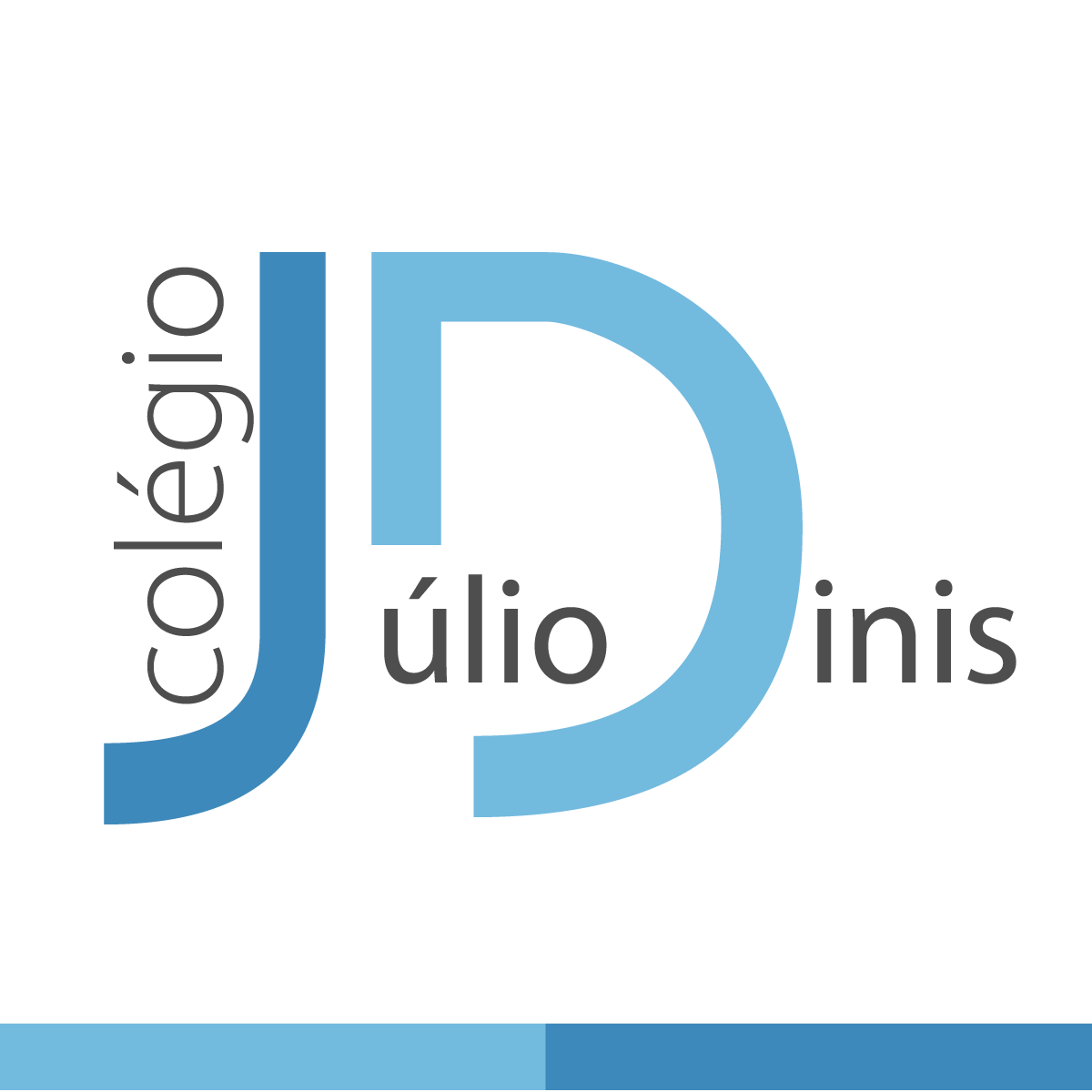 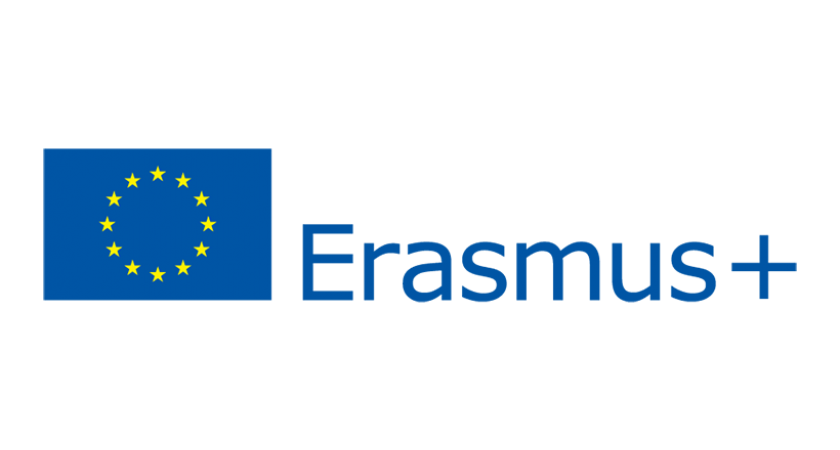 03/09/20XX
14
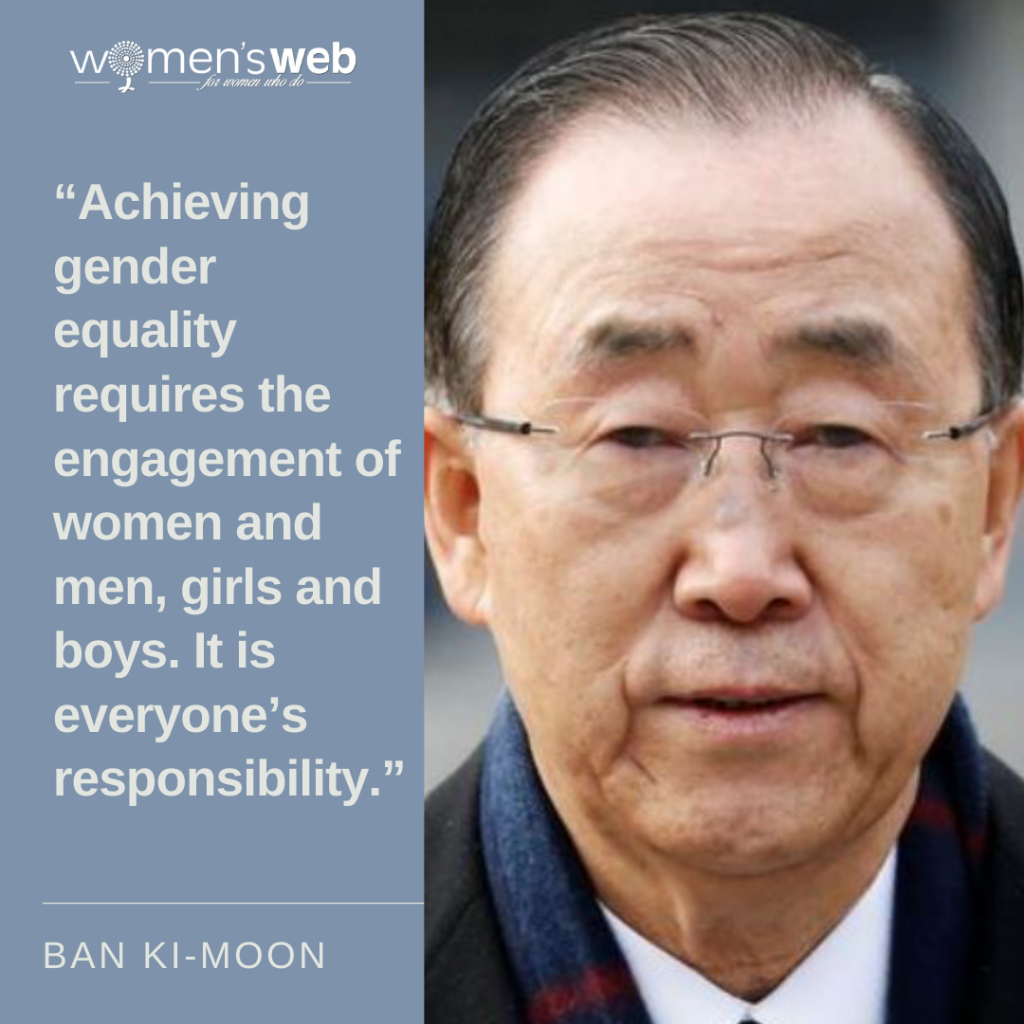 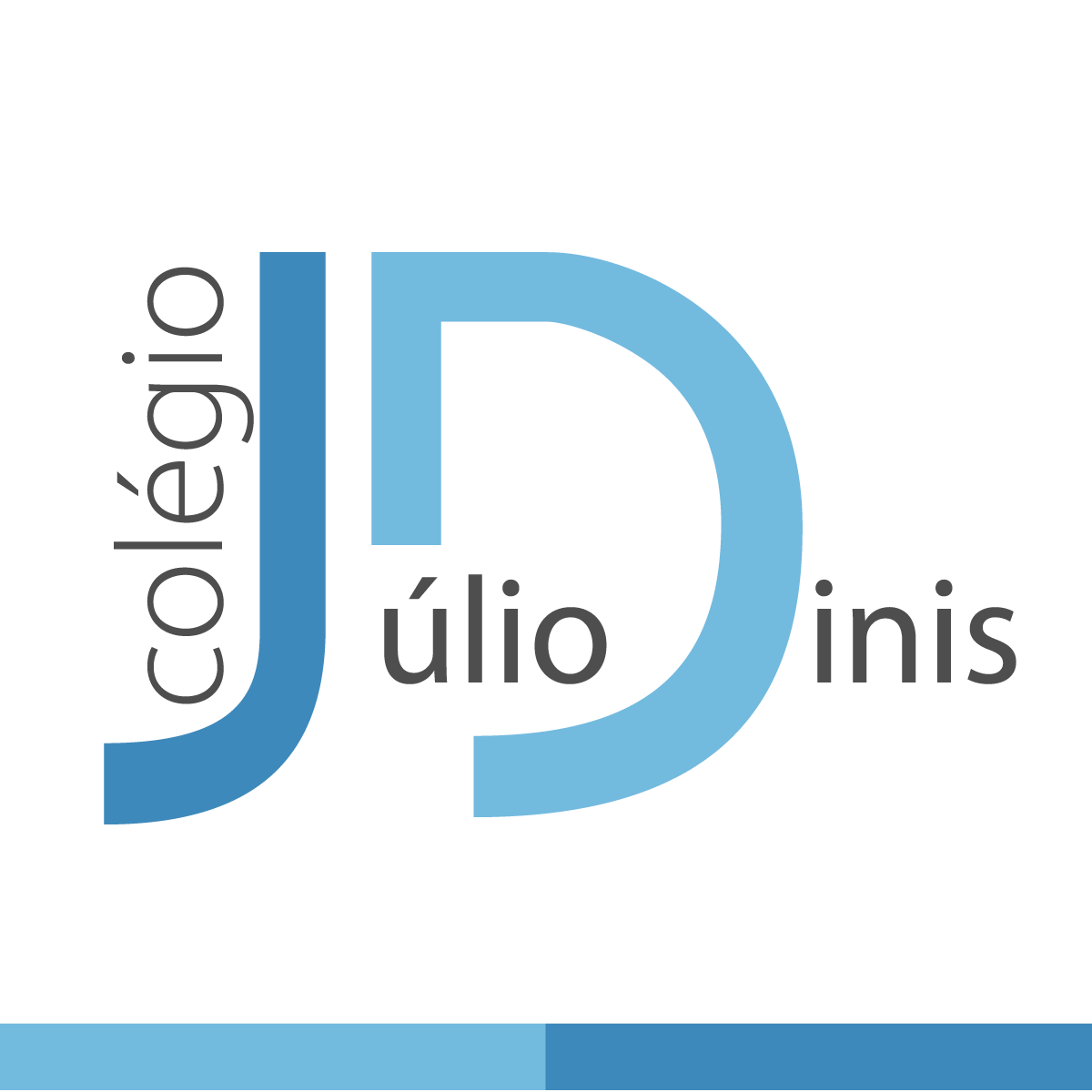 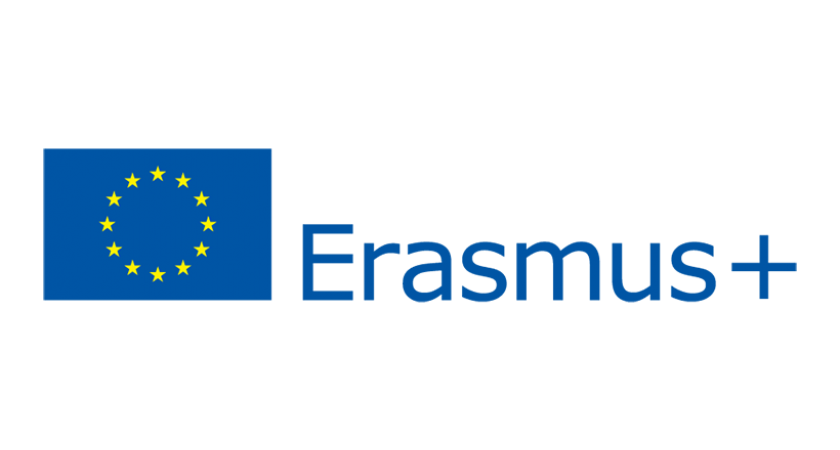 03/09/20XX
15
“Nature intended women to be our slaves. They are our property.”
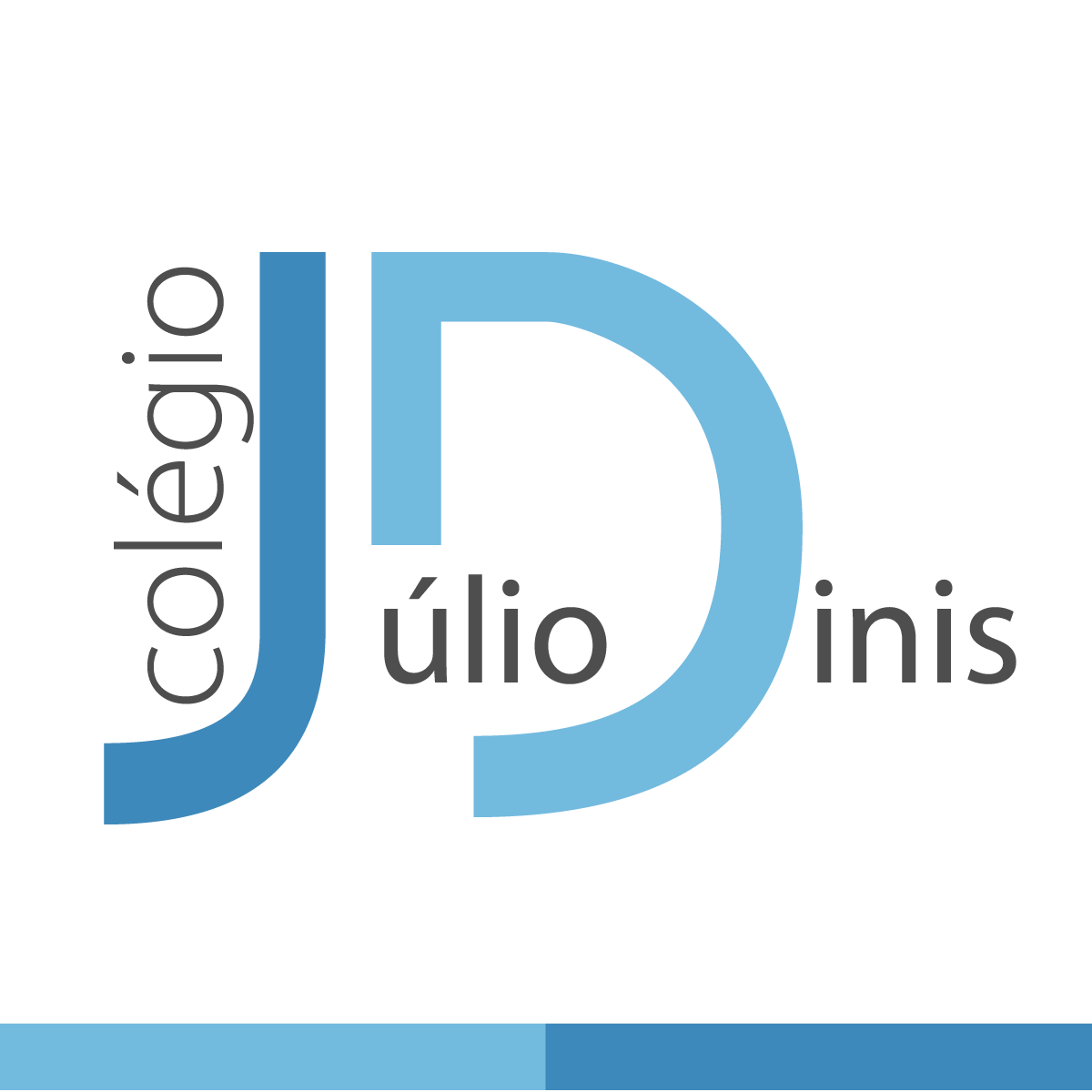 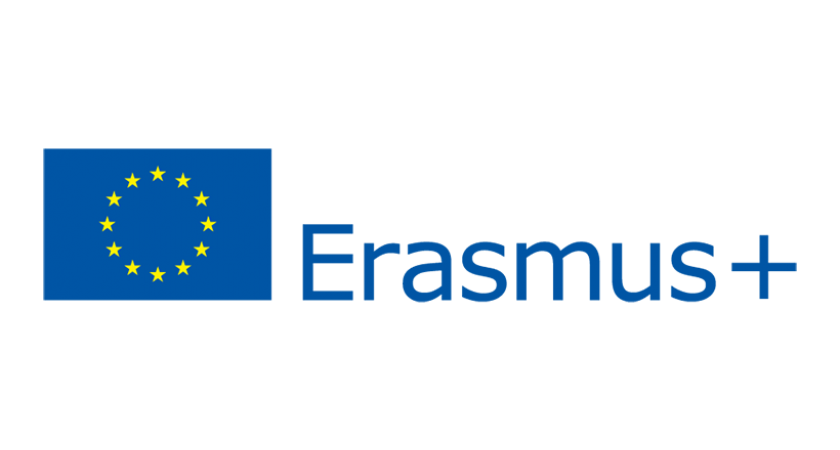 03/09/20XX
16
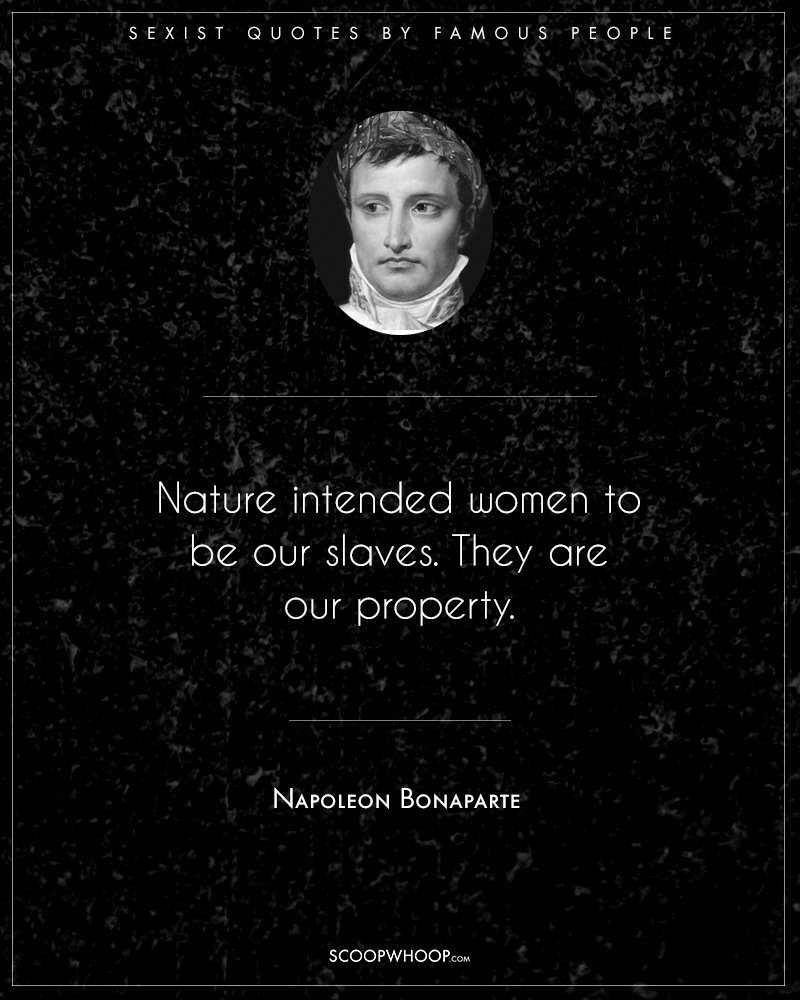 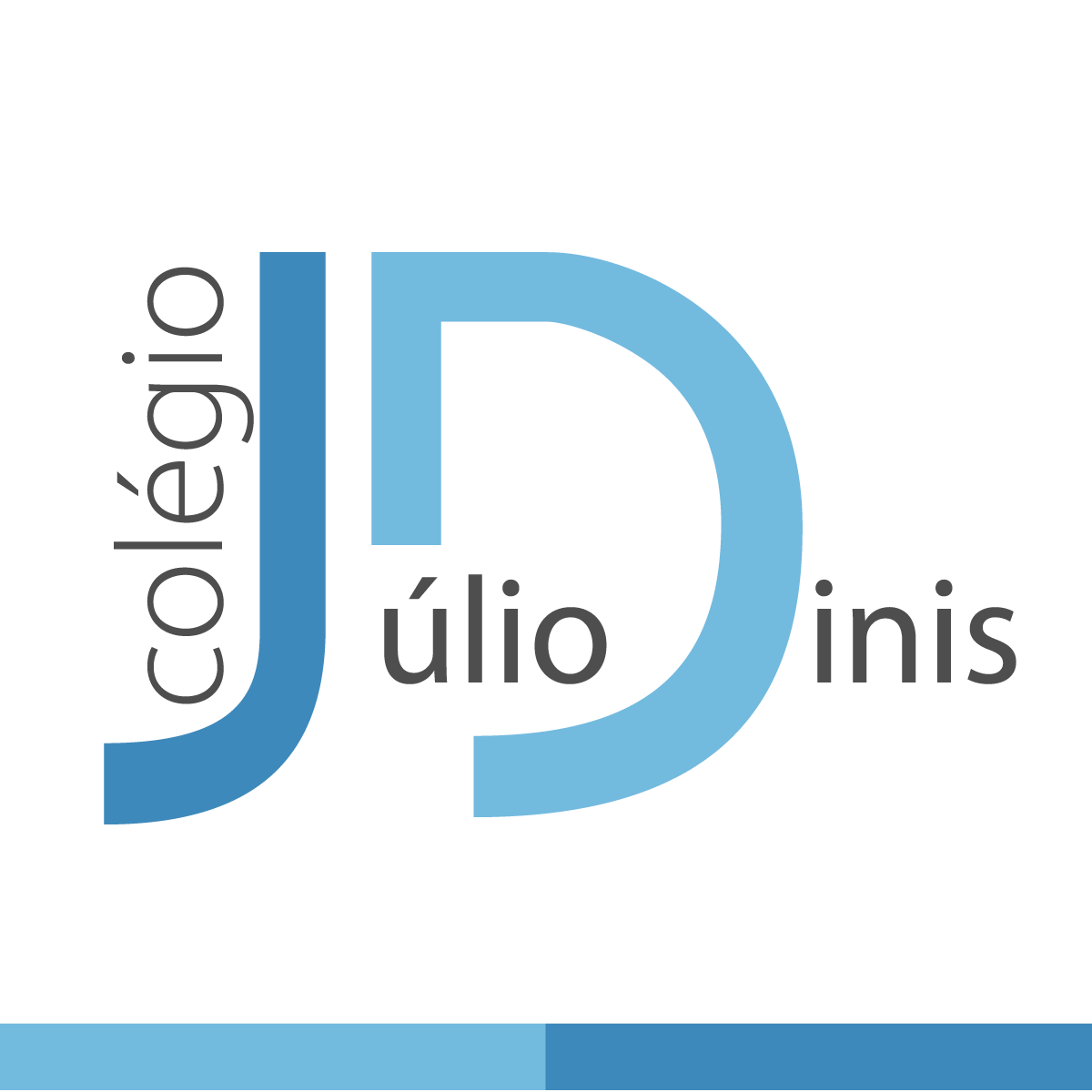 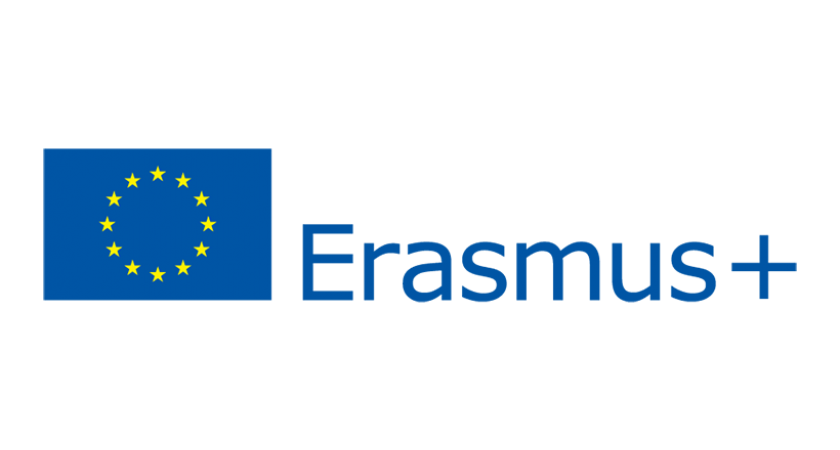 03/09/20XX
17
“Freedom cannot be achieved unless women have been emancipated from all kinds of oppression.”
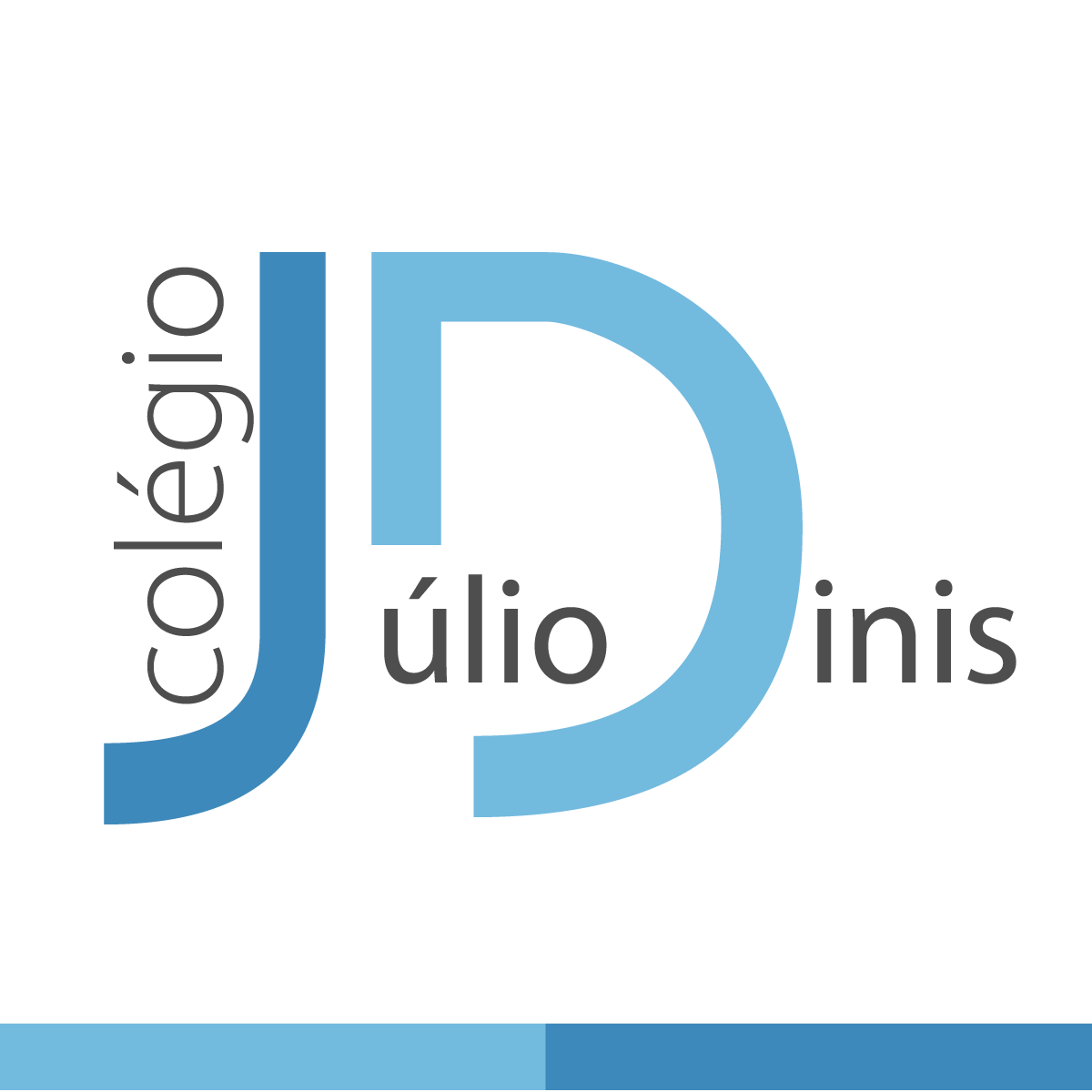 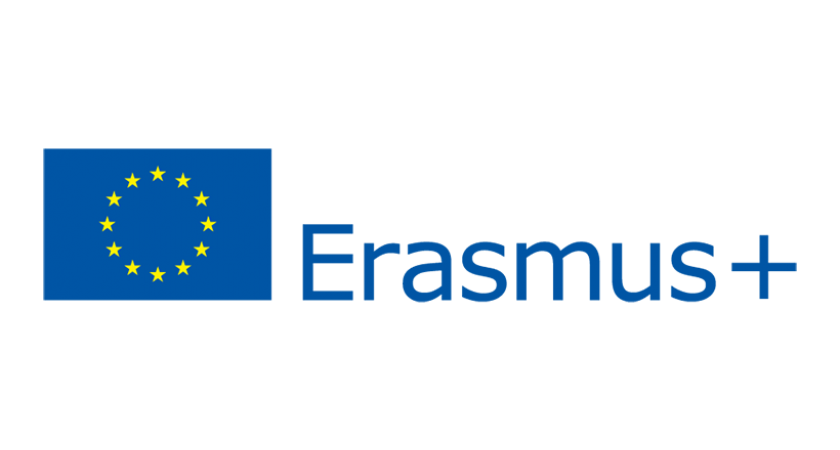 03/09/20XX
18
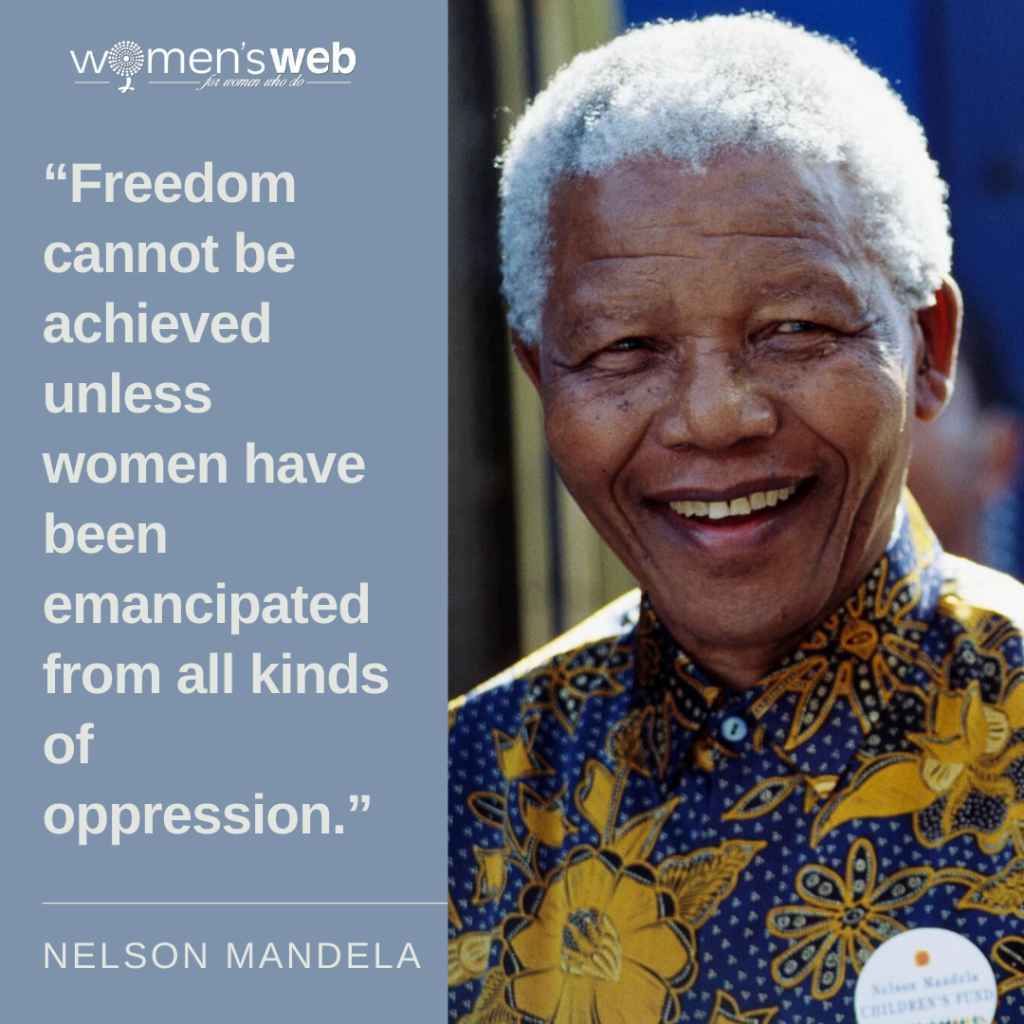 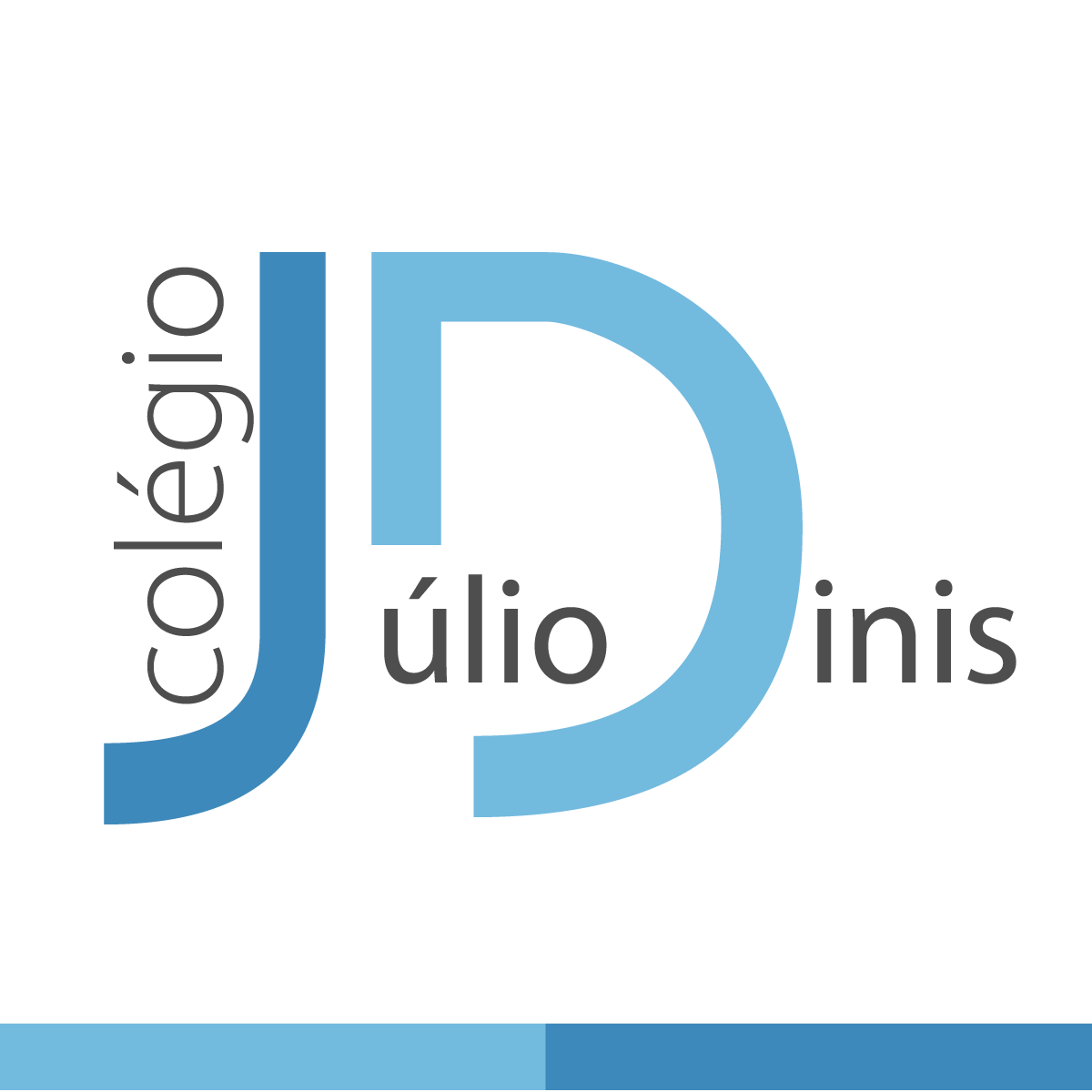 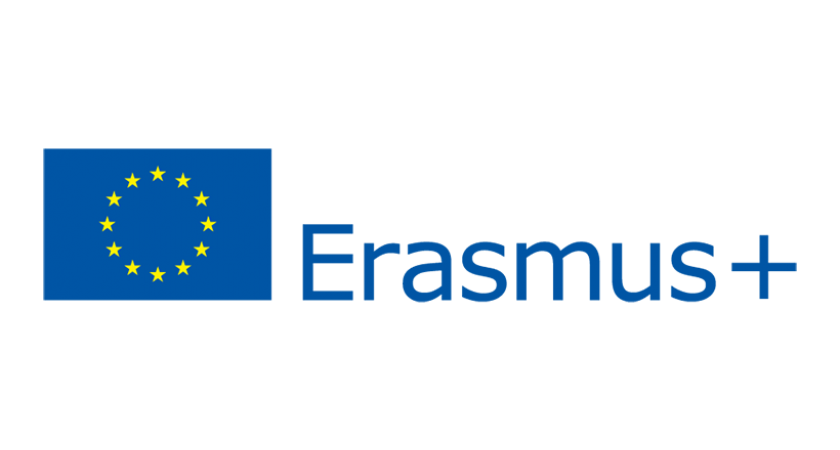 03/09/20XX
19
“A silent woman is a gift from God.”
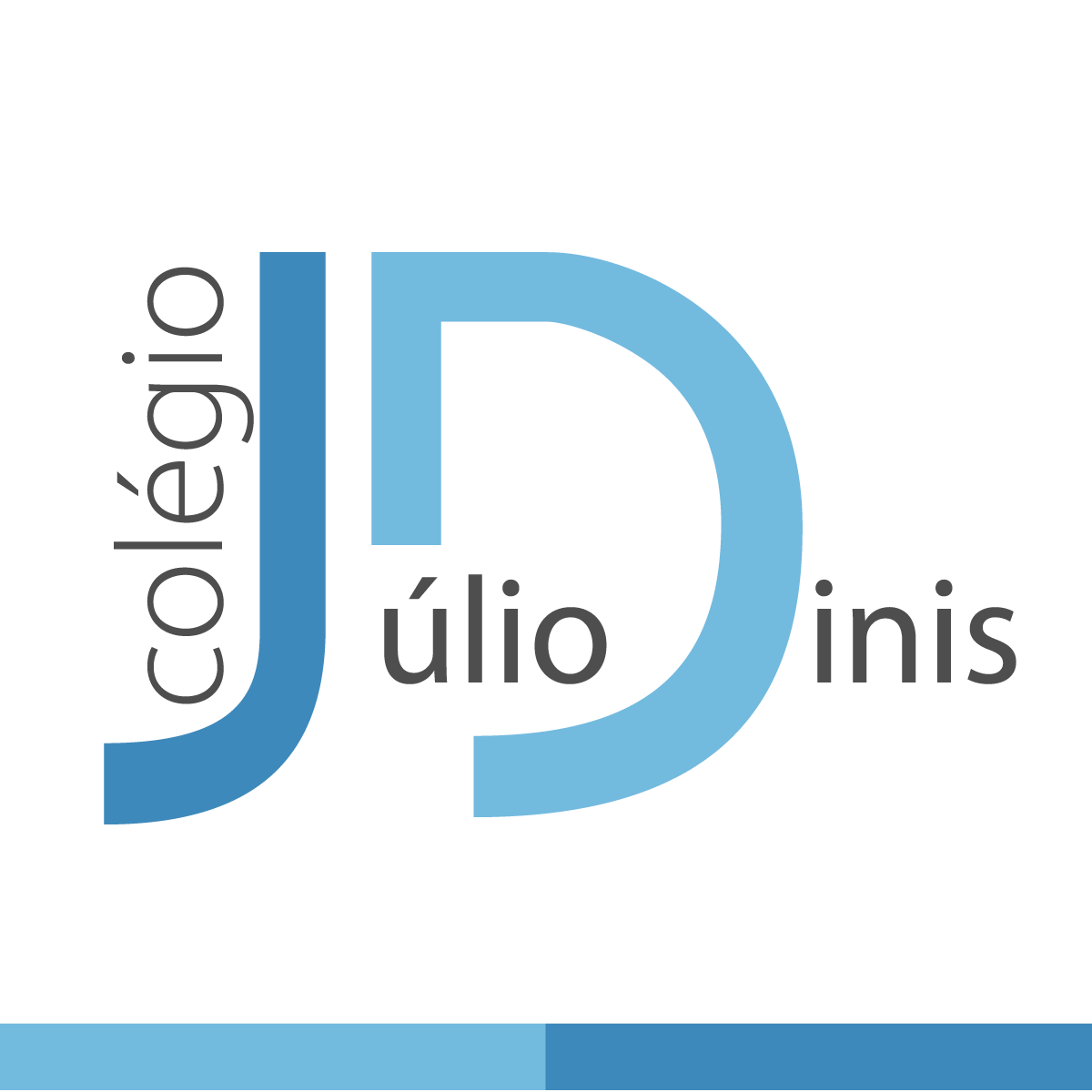 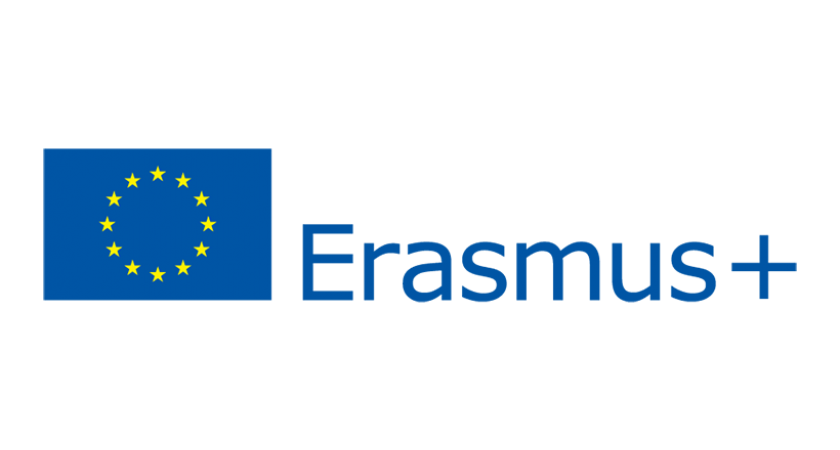 03/09/20XX
20
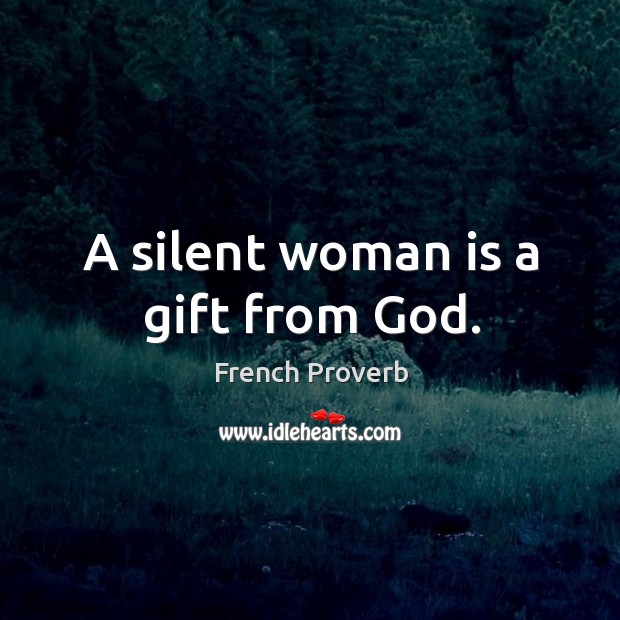 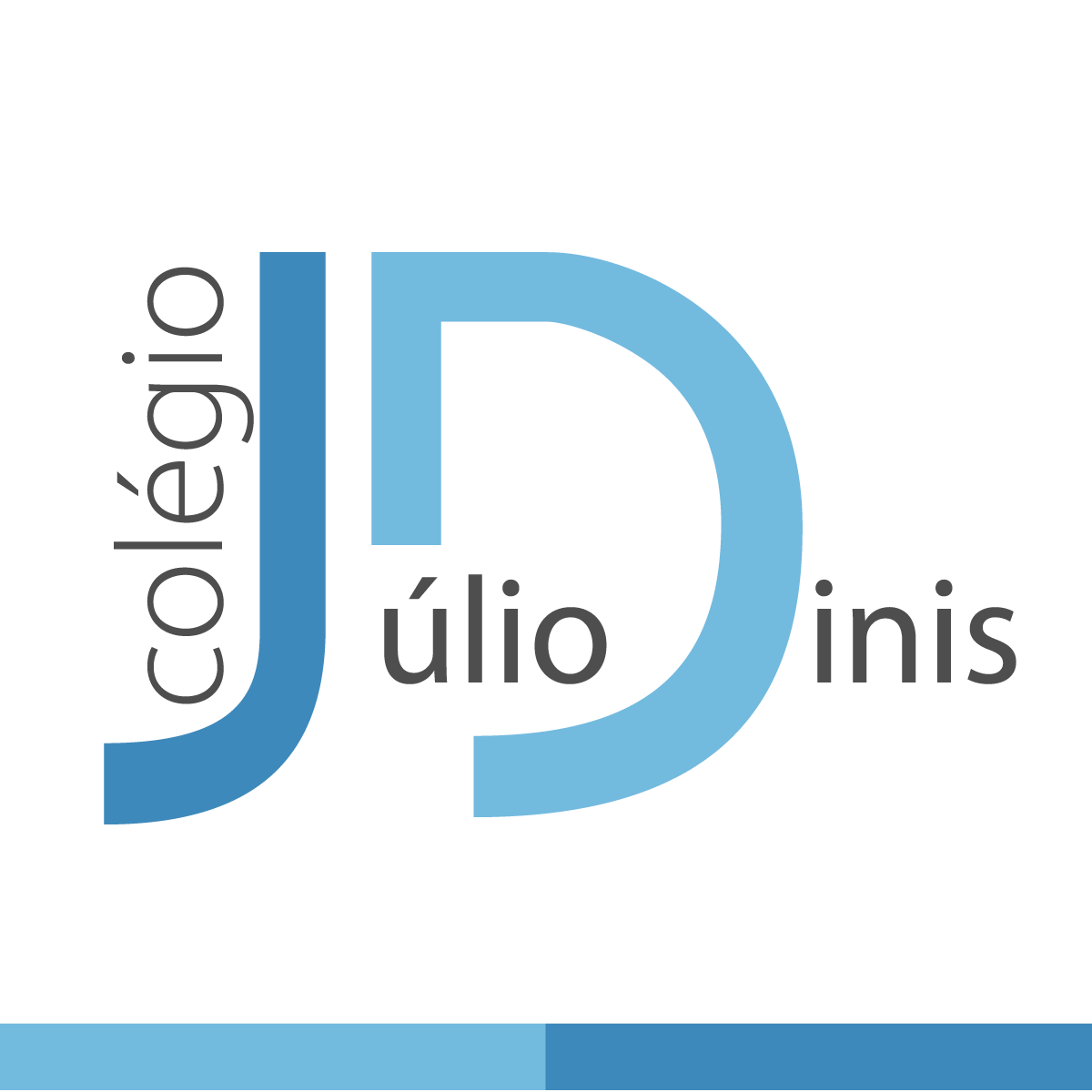 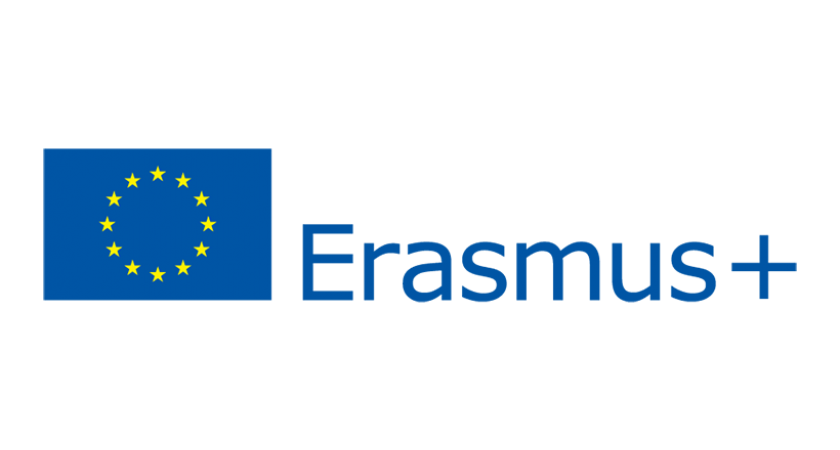 03/09/20XX
21
“If women are expected to do the same work as men, we must teach them the same things.”
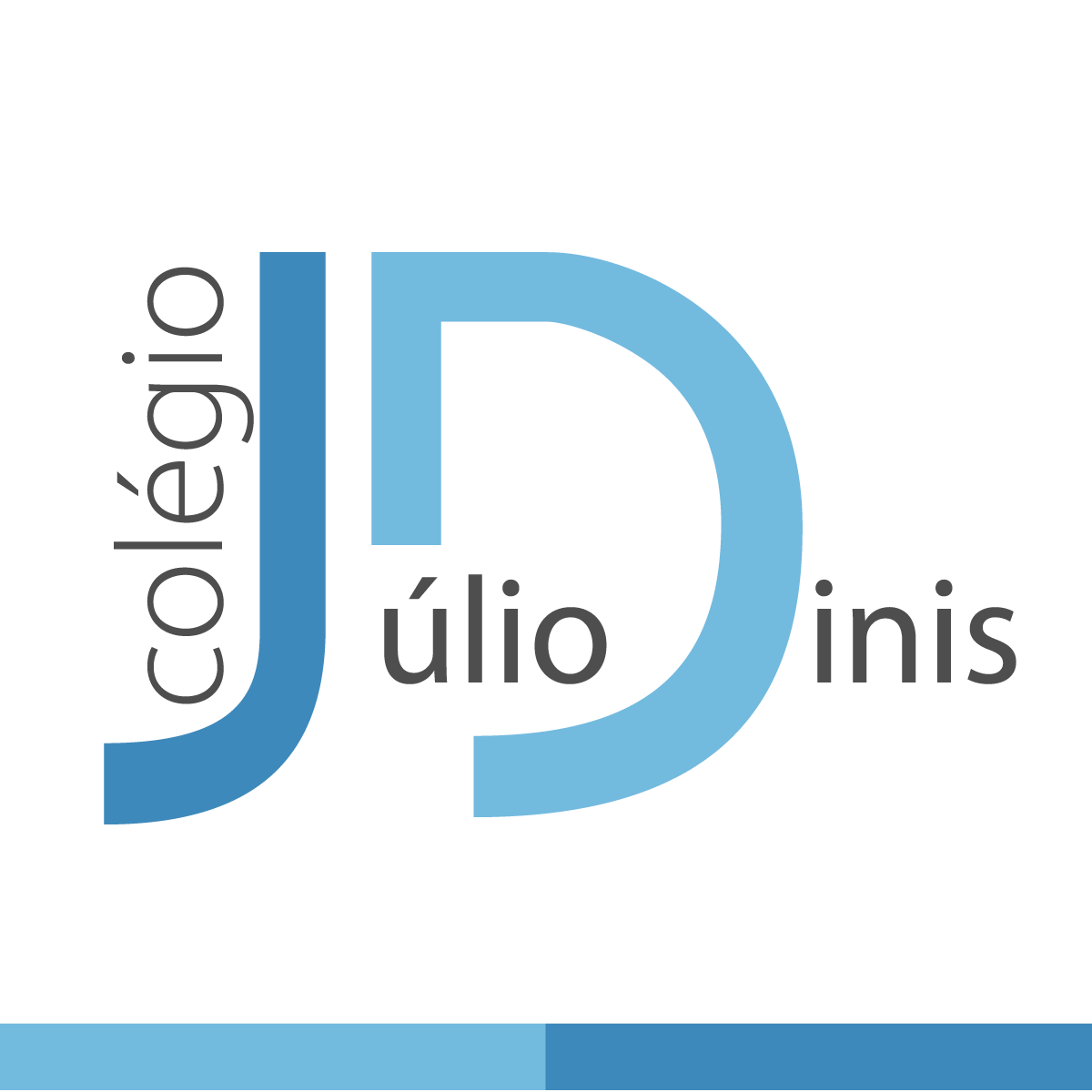 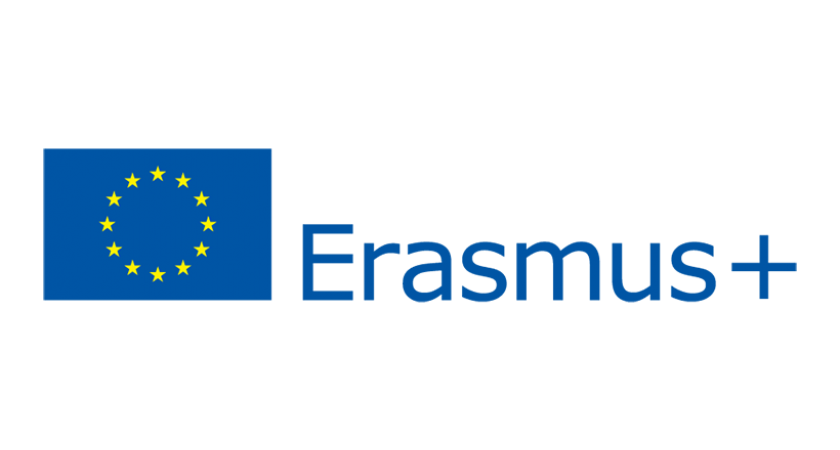 03/09/20XX
22
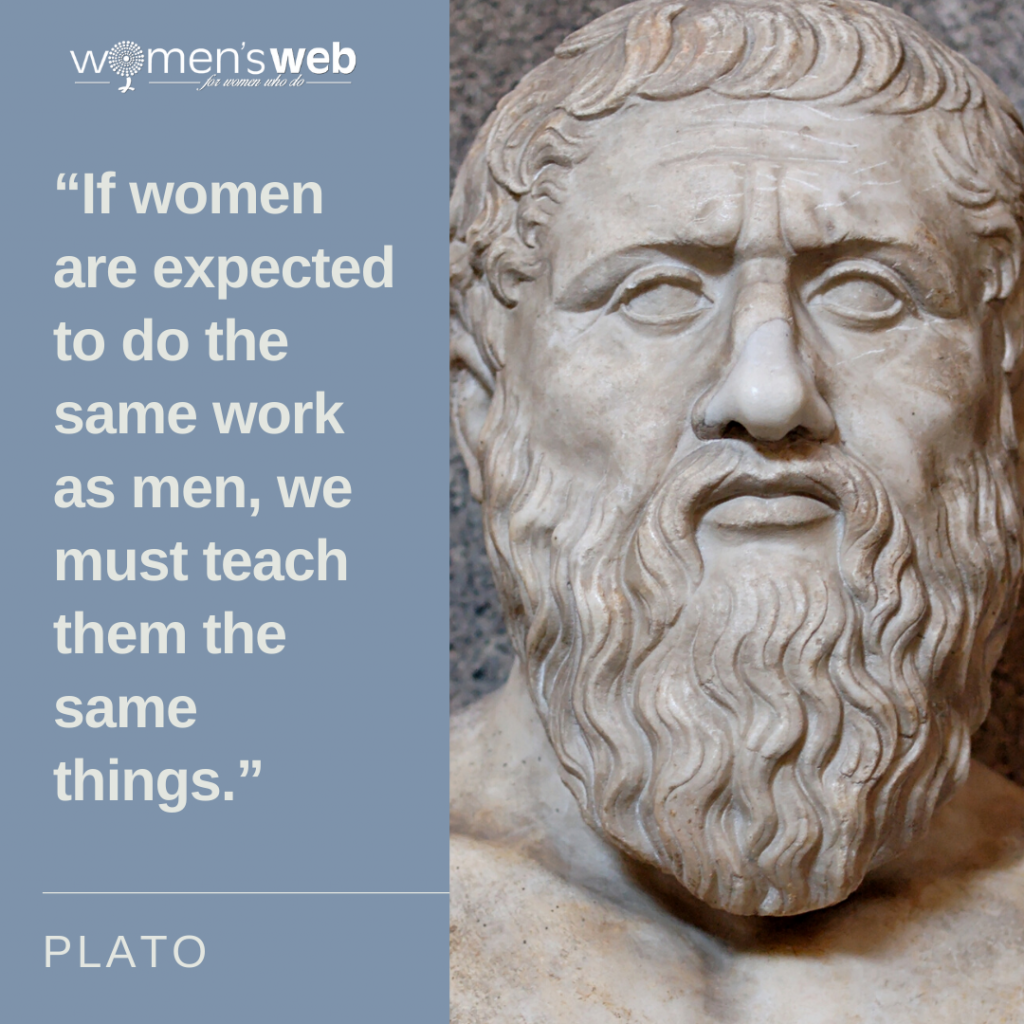 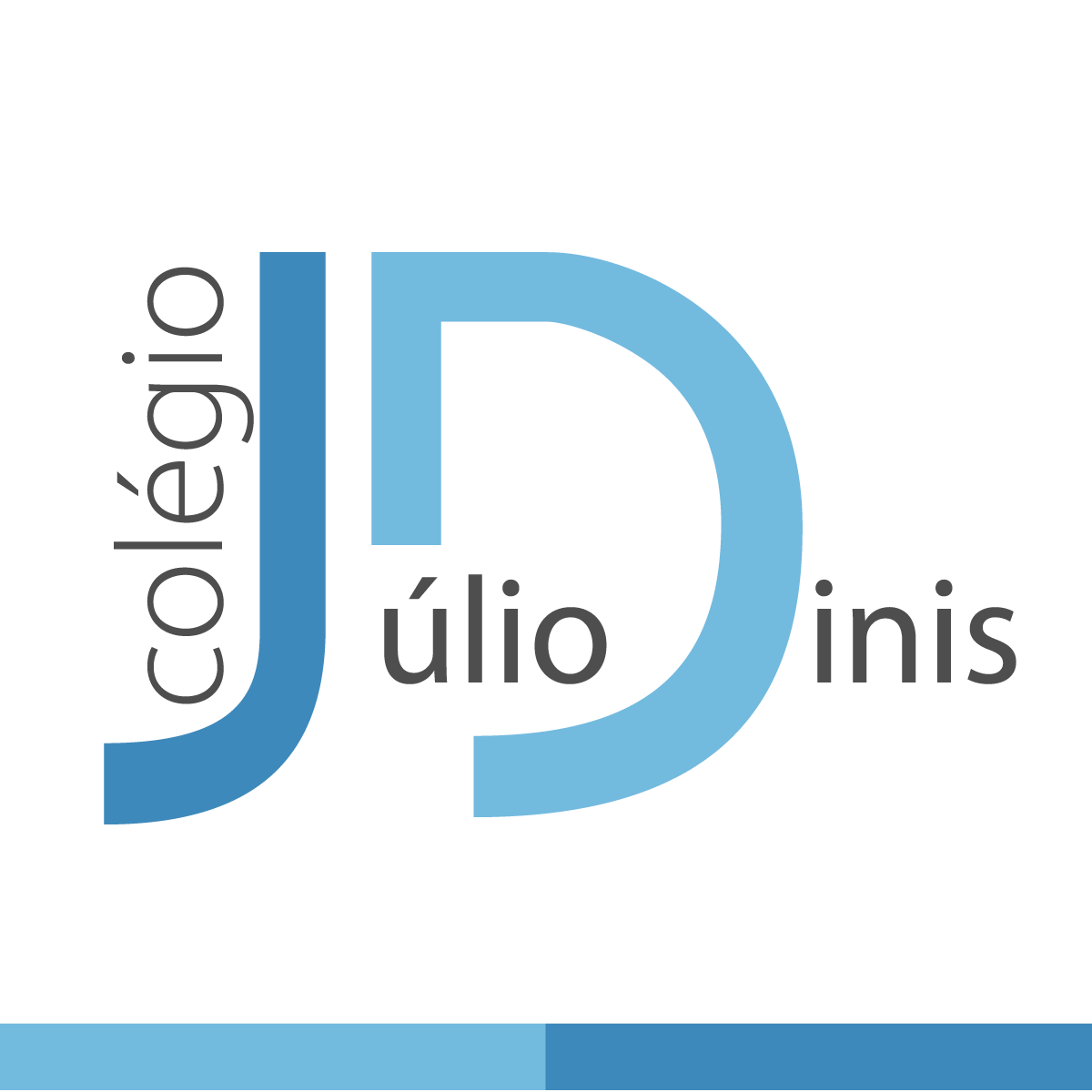 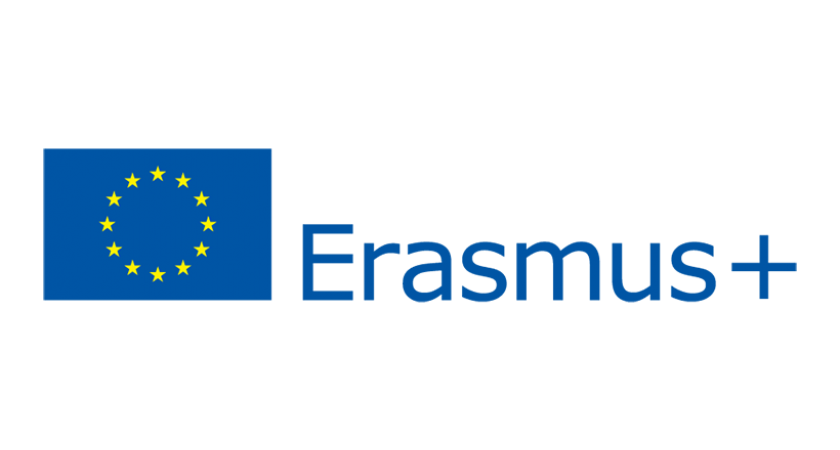 03/09/20XX
23
“Feminism encourages women to leave their husbands, kill their children, practice witchcraft, destroy capitalism and become lesbians.”
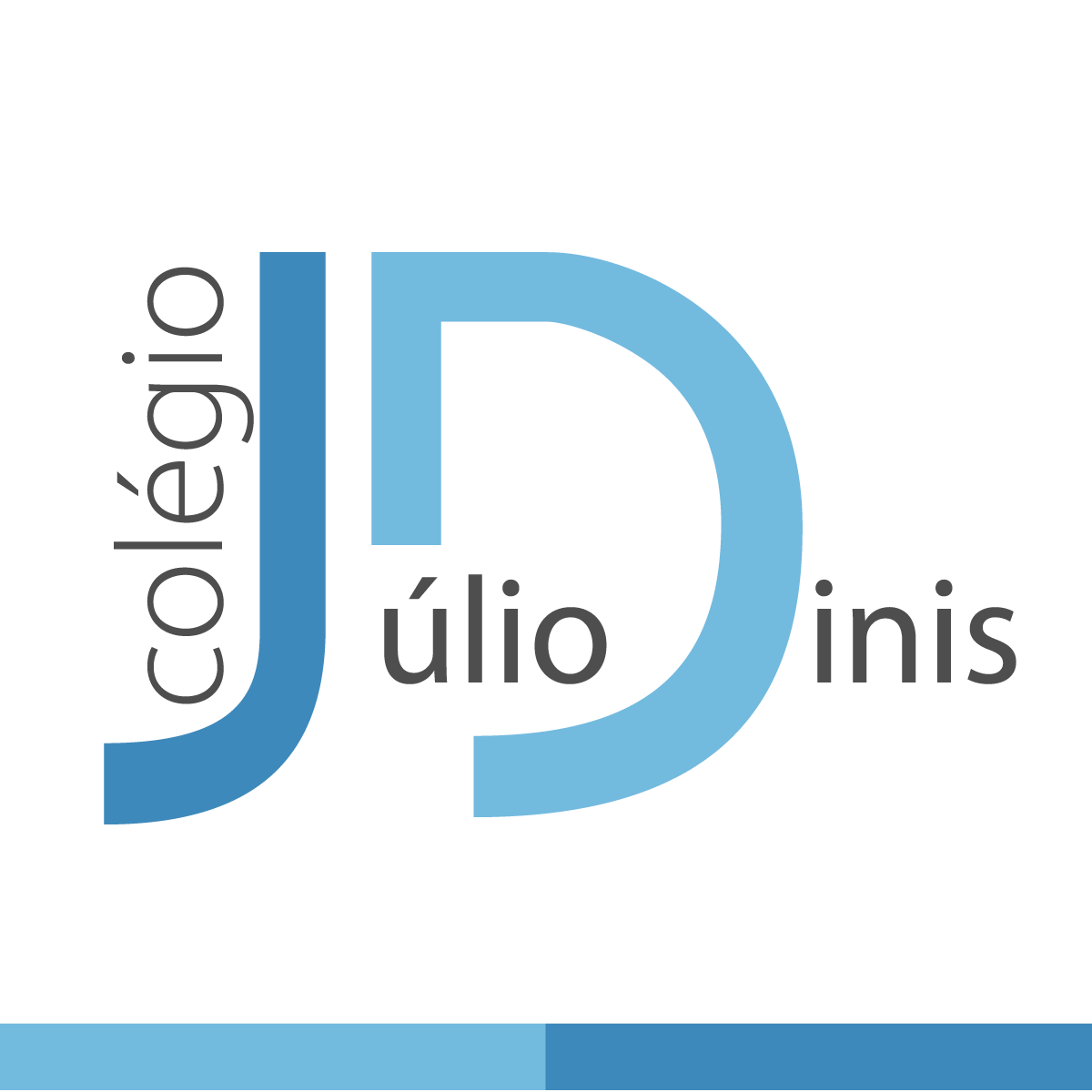 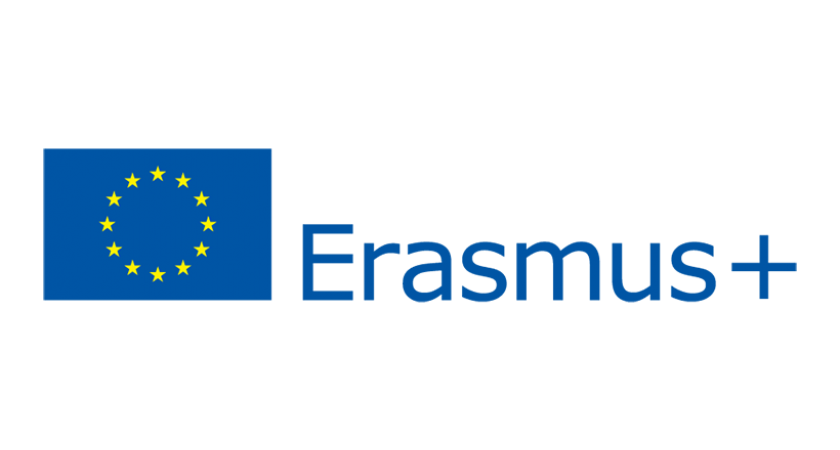 03/09/20XX
24
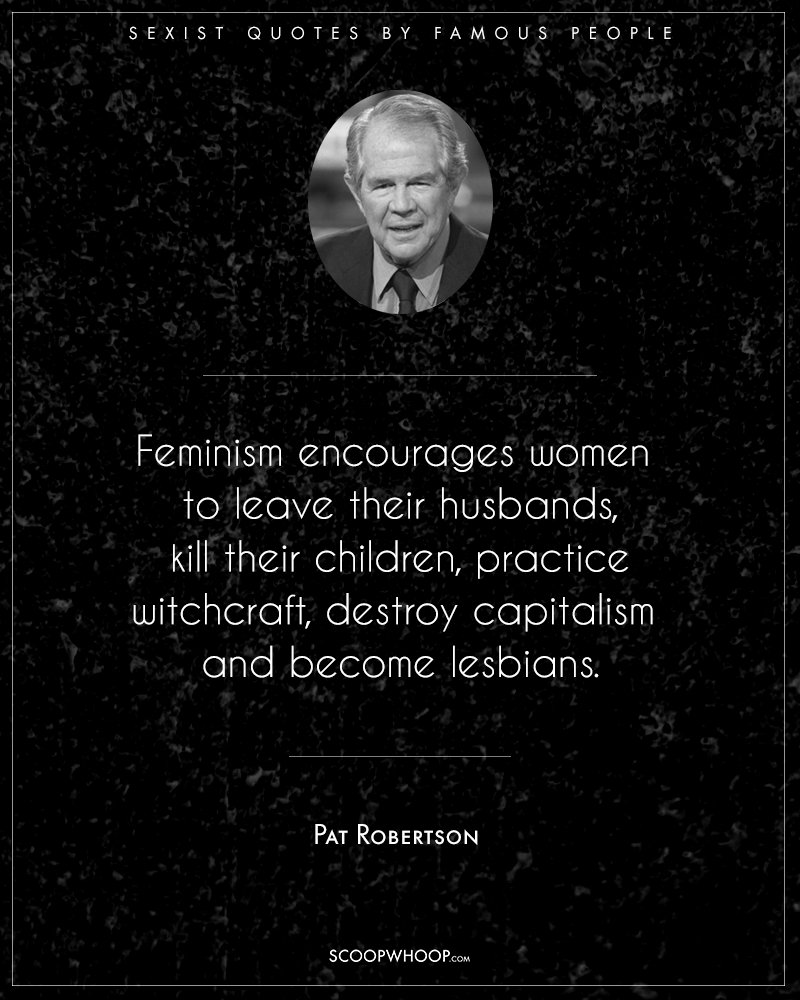 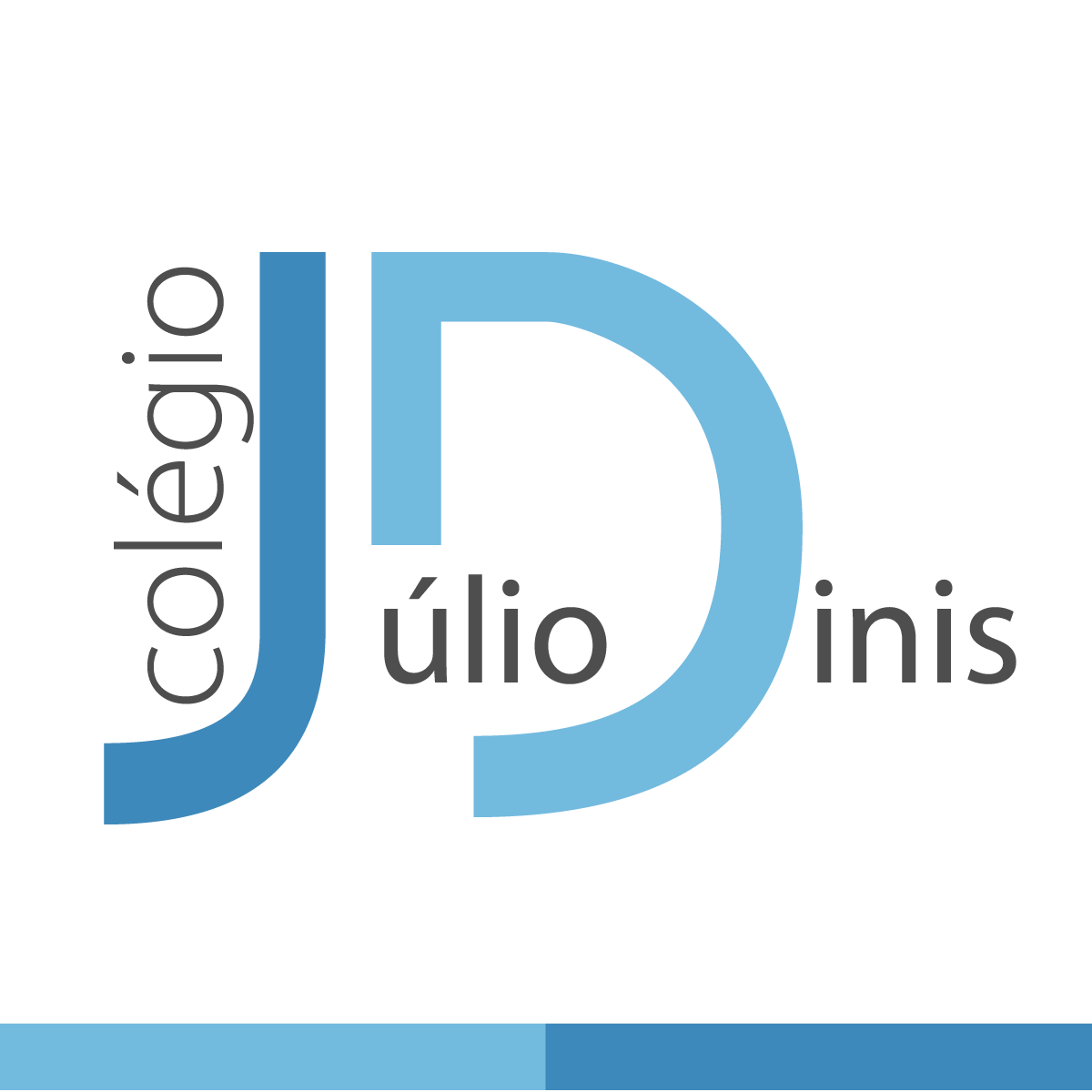 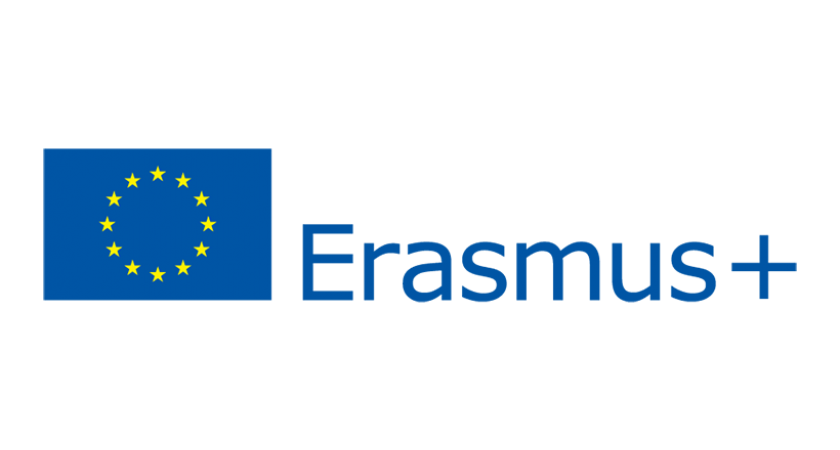 03/09/20XX
25
“No country can ever truly flourish if it stifles the potential of its women and deprives itself of the contribution of half of its citizens.”
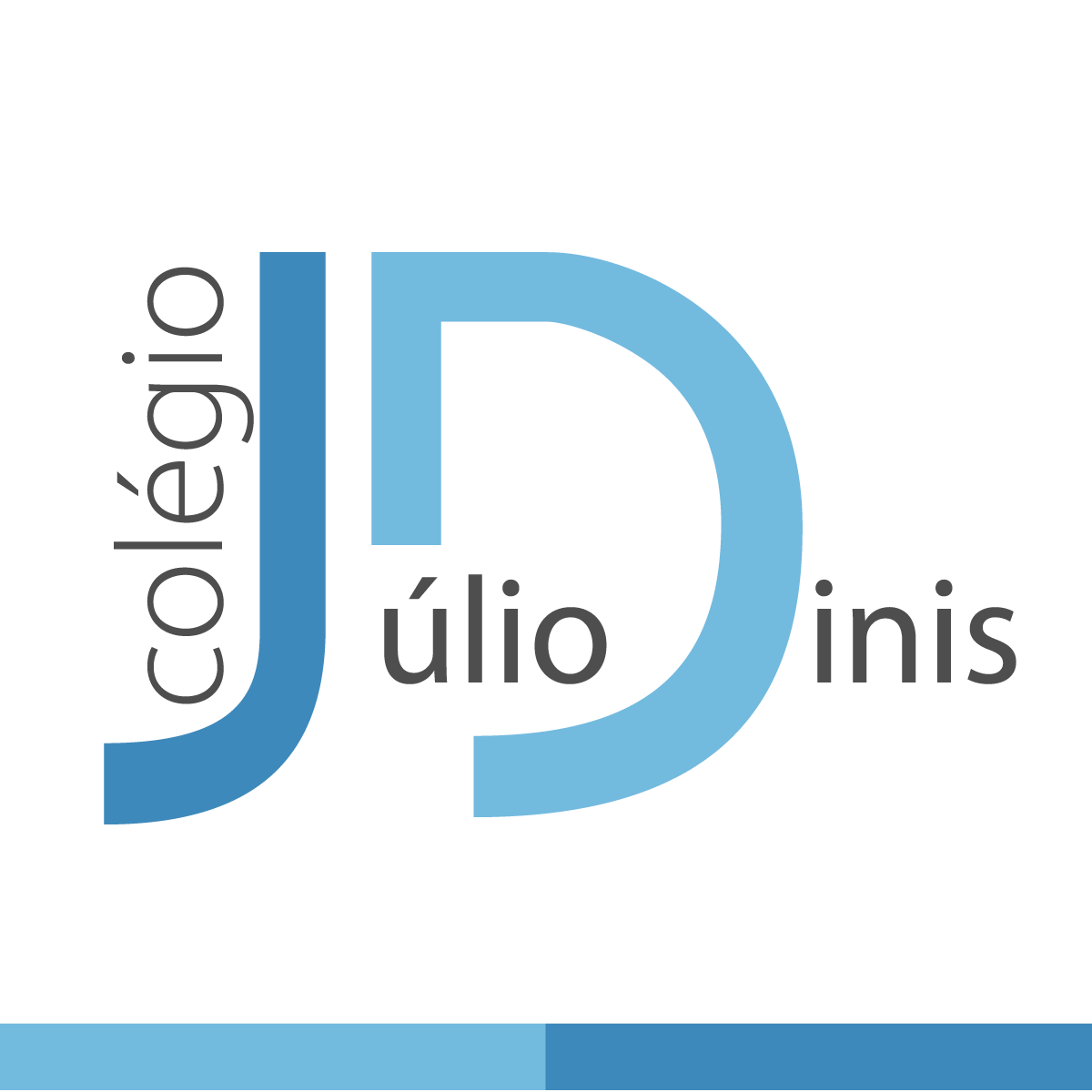 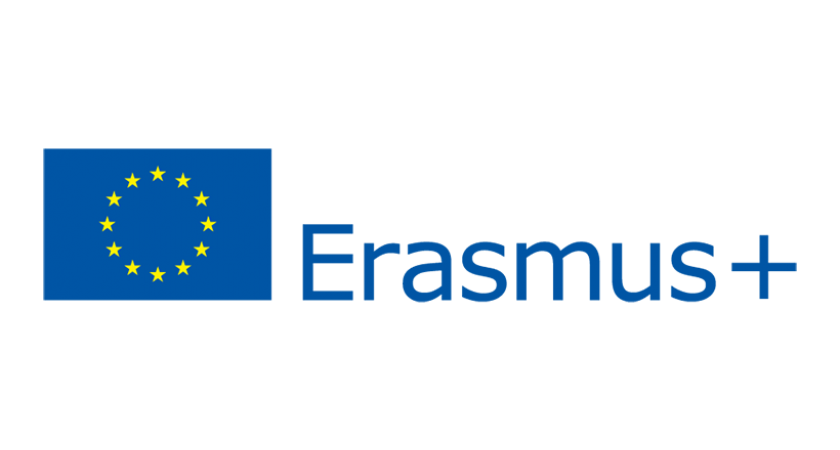 03/09/20XX
26
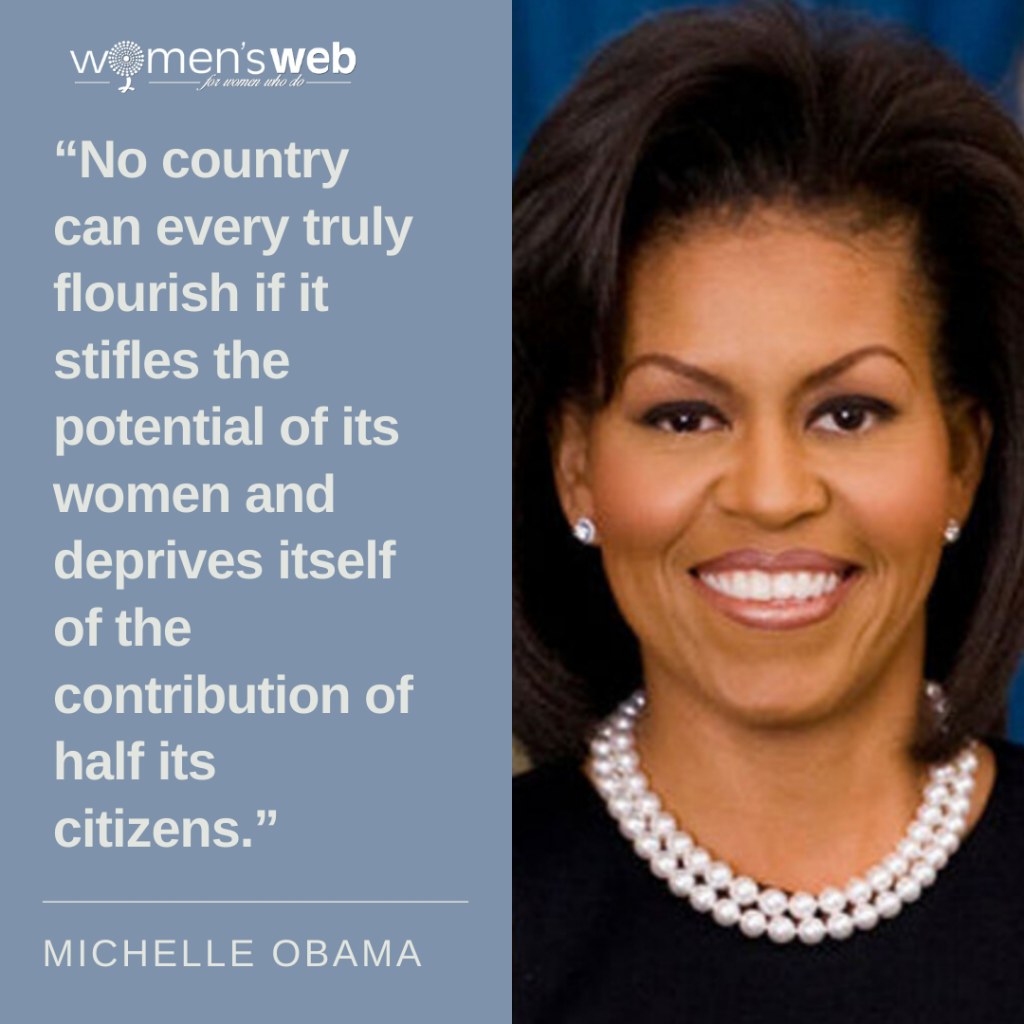 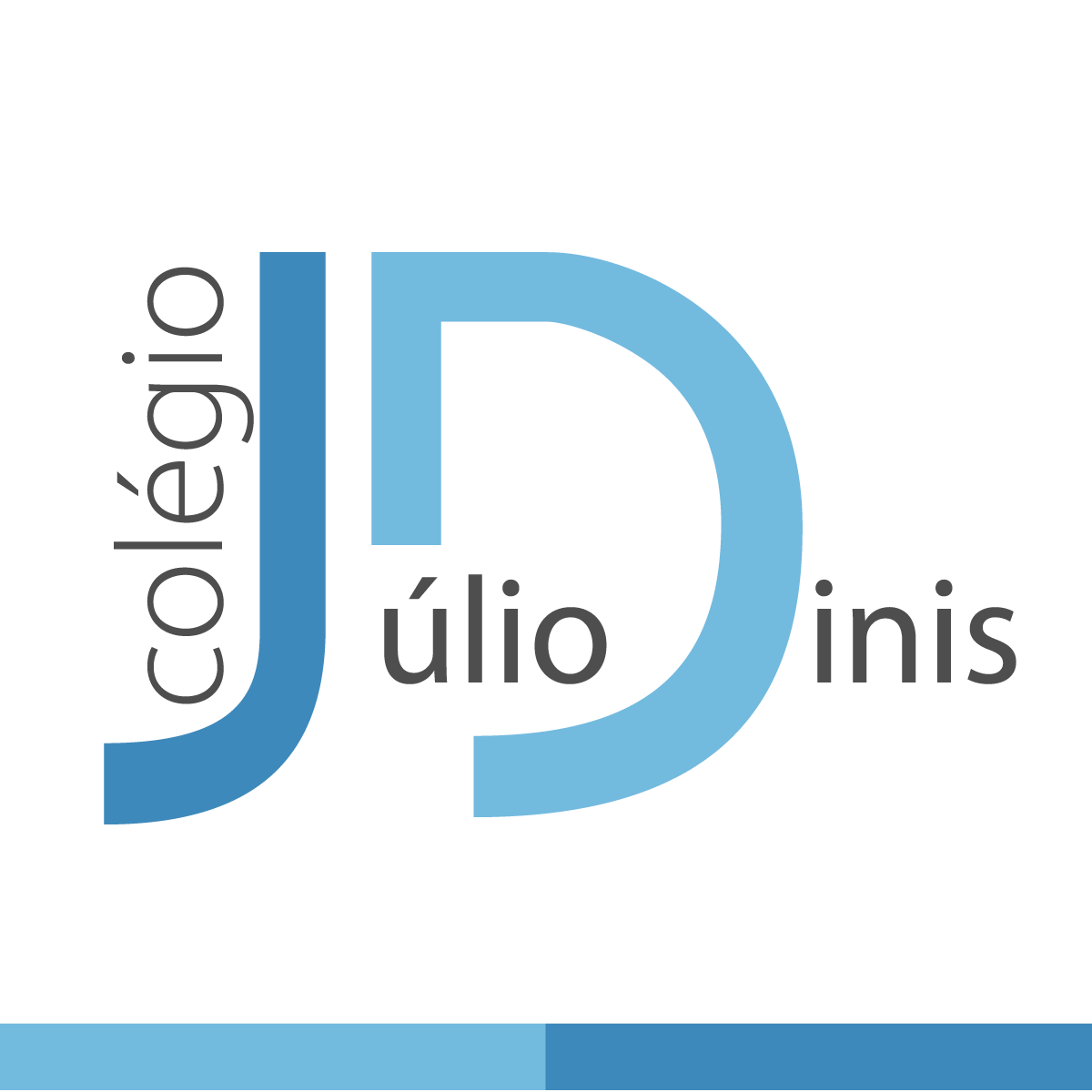 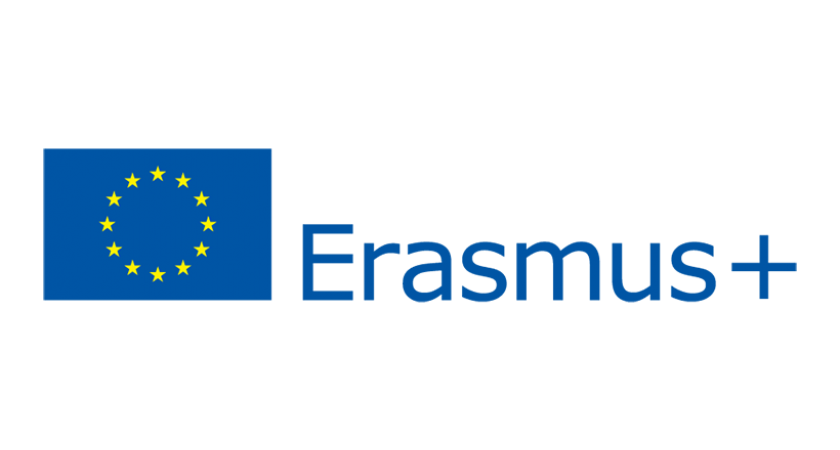 03/09/20XX
27
Let’s reflect!
Sit in a circle and think for a minute. 
Which quote caught your attention the most? Why?
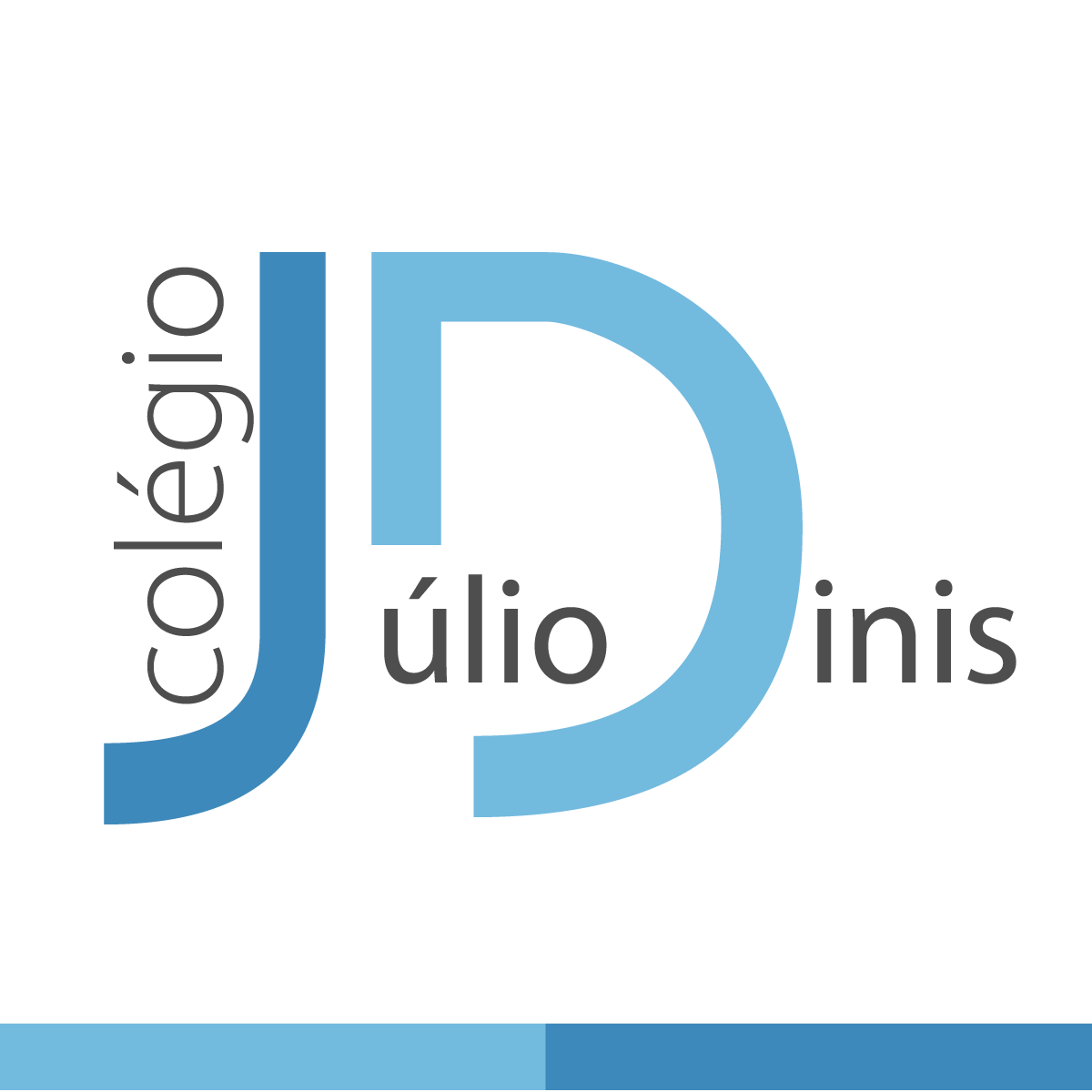 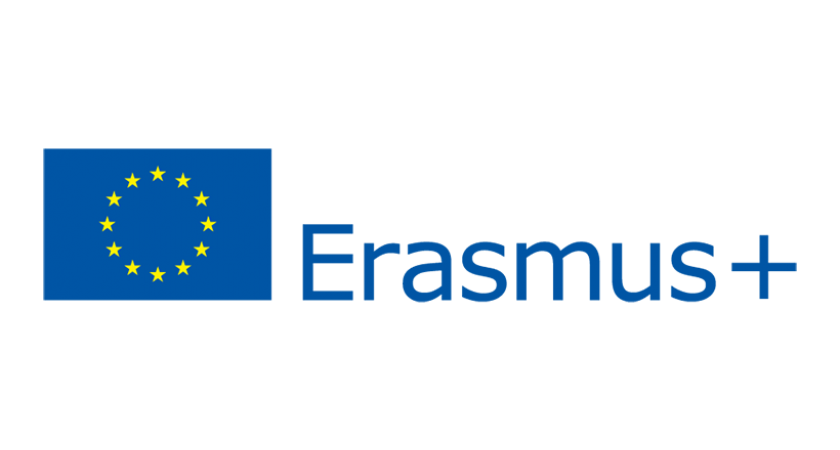 Lecture #1Jorge Peixoto Freitas – Researcher at Porto University
Sex, Gender and Social Roles
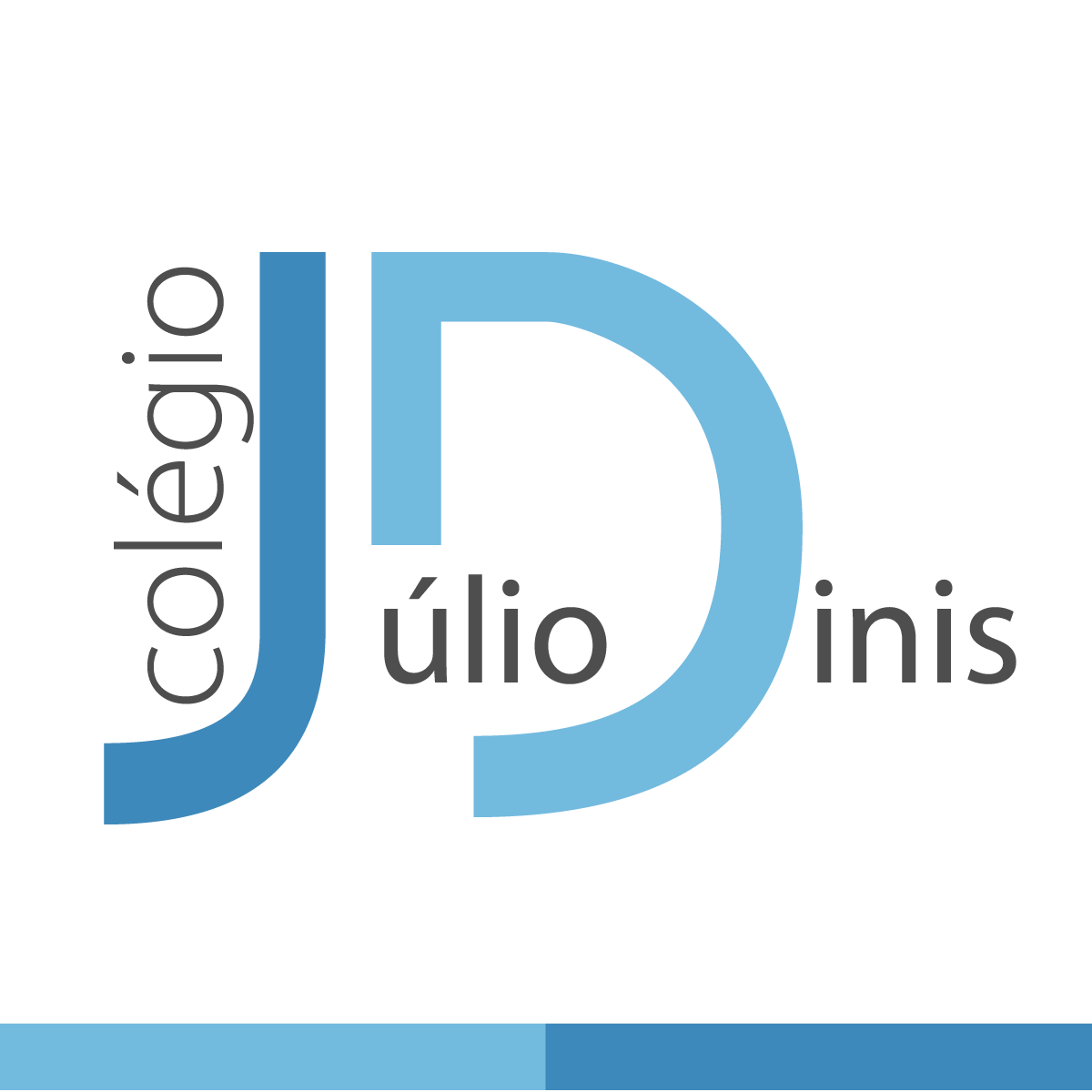 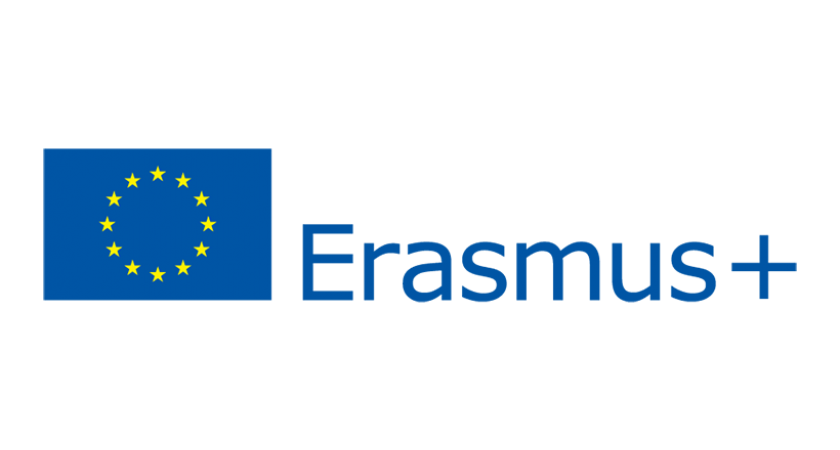 Lecture #2Francisco Ferraz – History Teacher at CJD
An historical look on 
Gender Equality
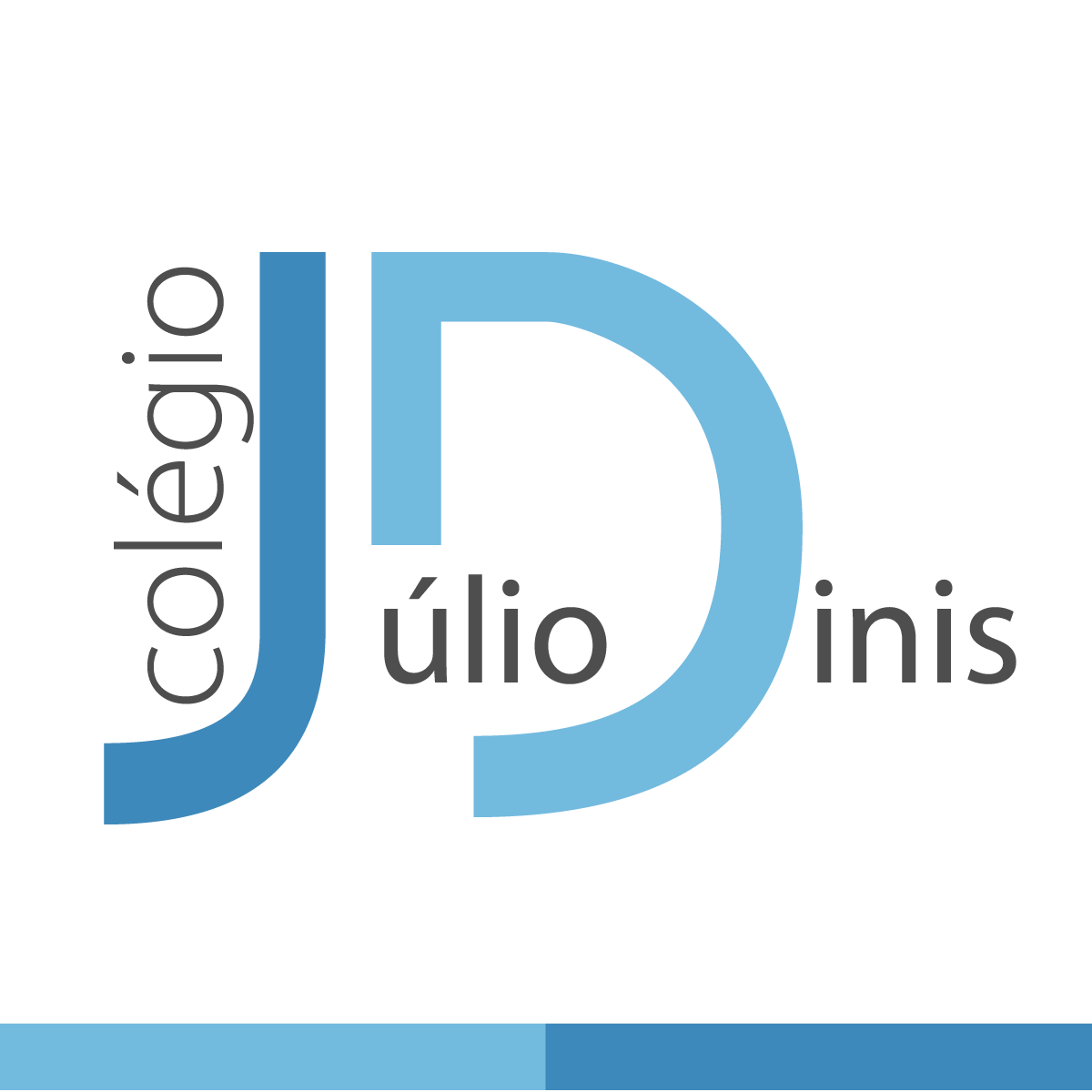 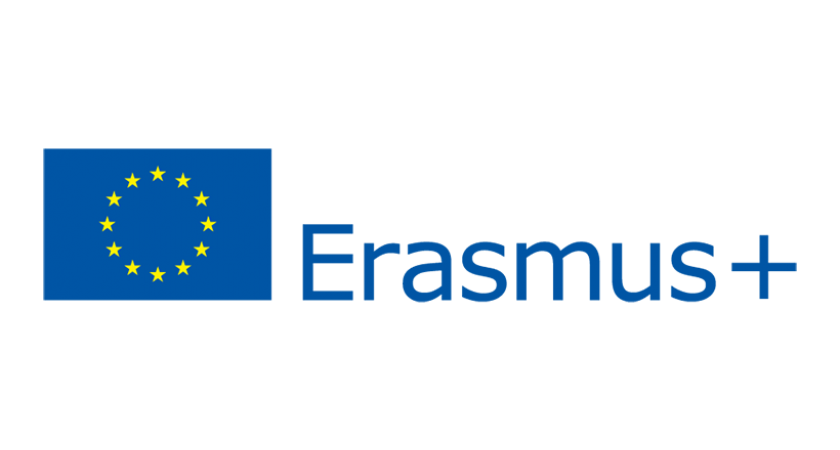 Lecture #3Patrícia Braga & Rita Monteiro – Sonae Arauco
Equal opportunities in the workplace: some initiatives and examples
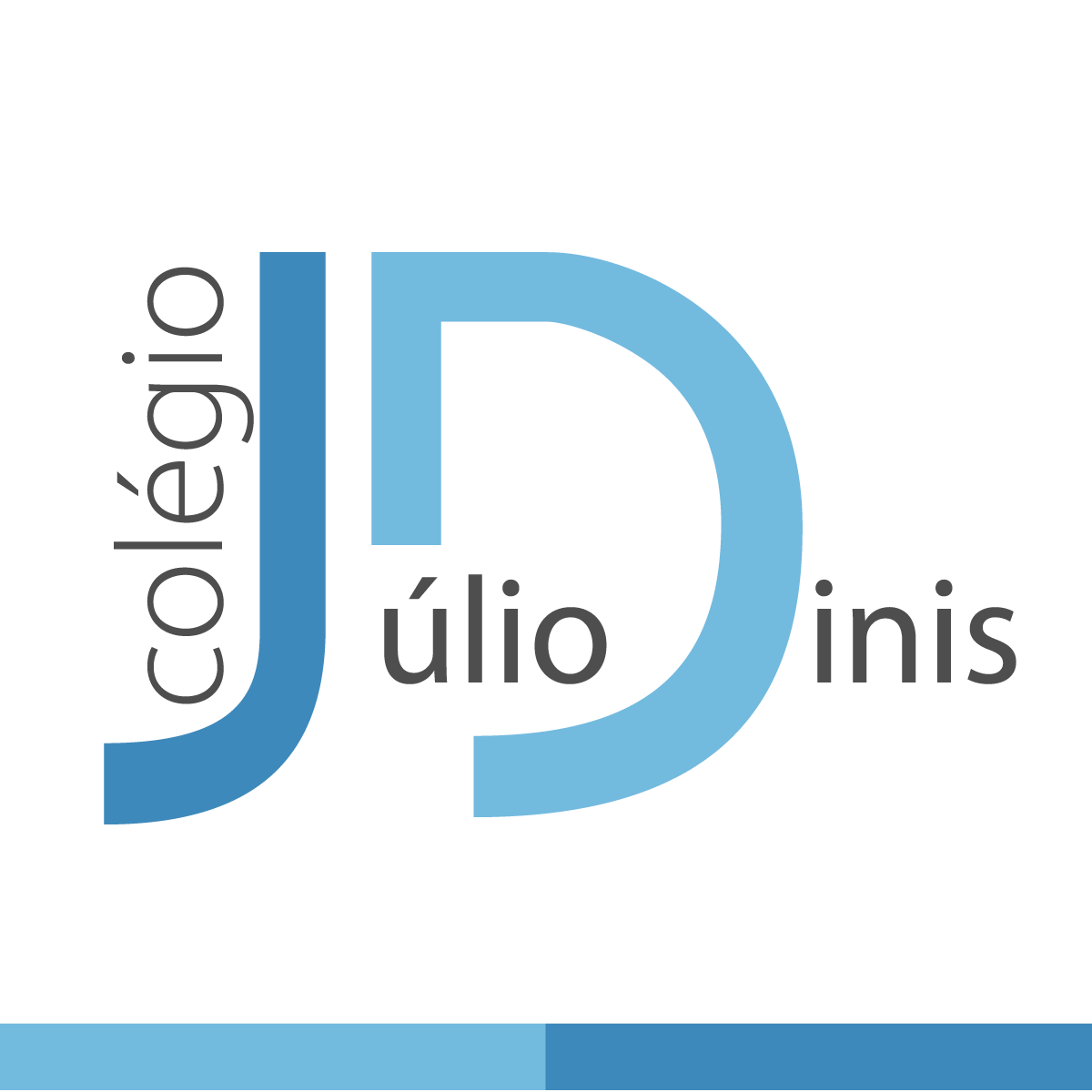 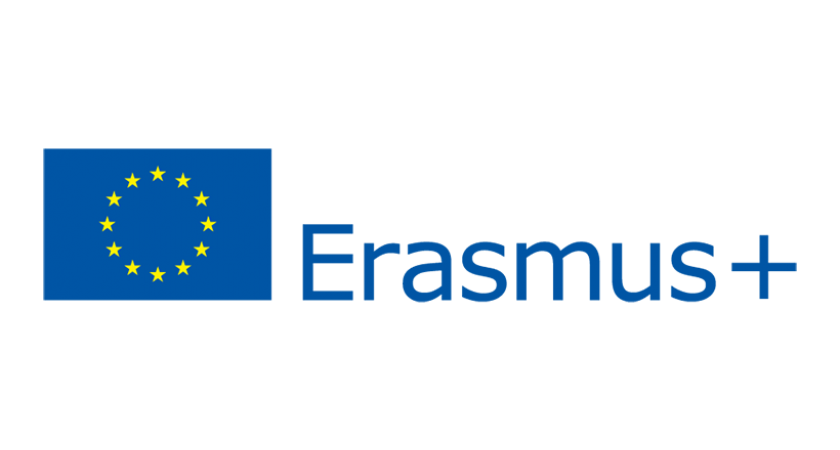 Swedish Presentation
Gender equality in Sweden
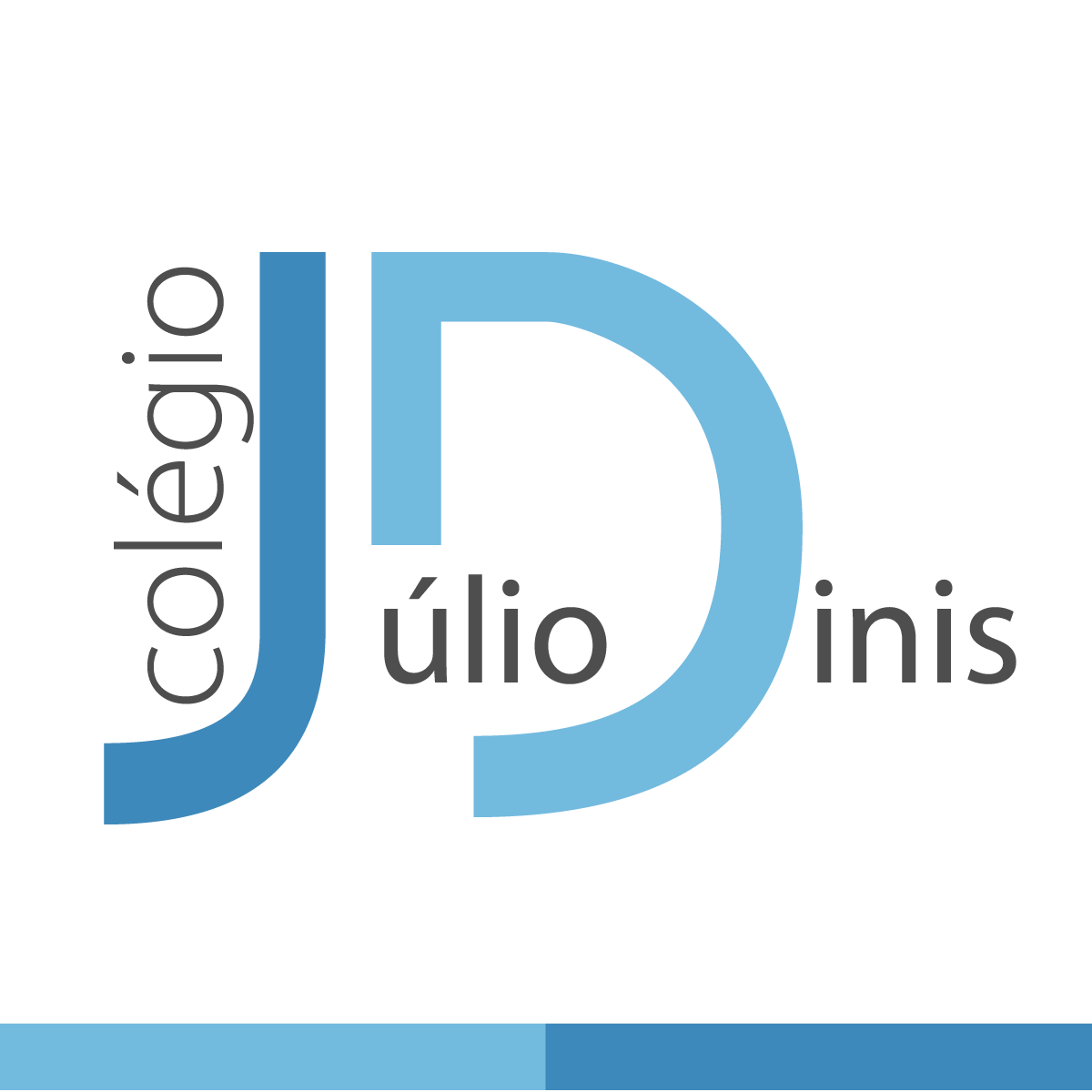 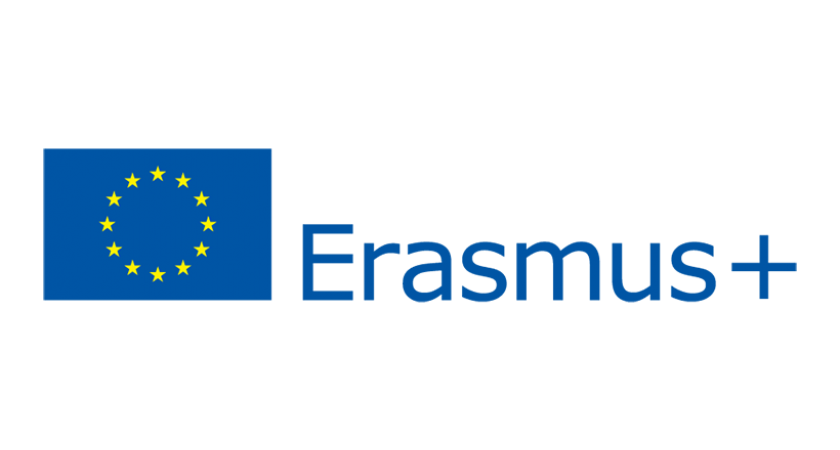 Group work – Join in 10 groups #Gender Equality…
1 – at the workplace
2 – in politics
3 – inside the family
4 – in education
5 – in sports
6 – in culture
7 – inside a relationship
8 – in “men’s / women’s jobs”
9 – in economics
10 – in society
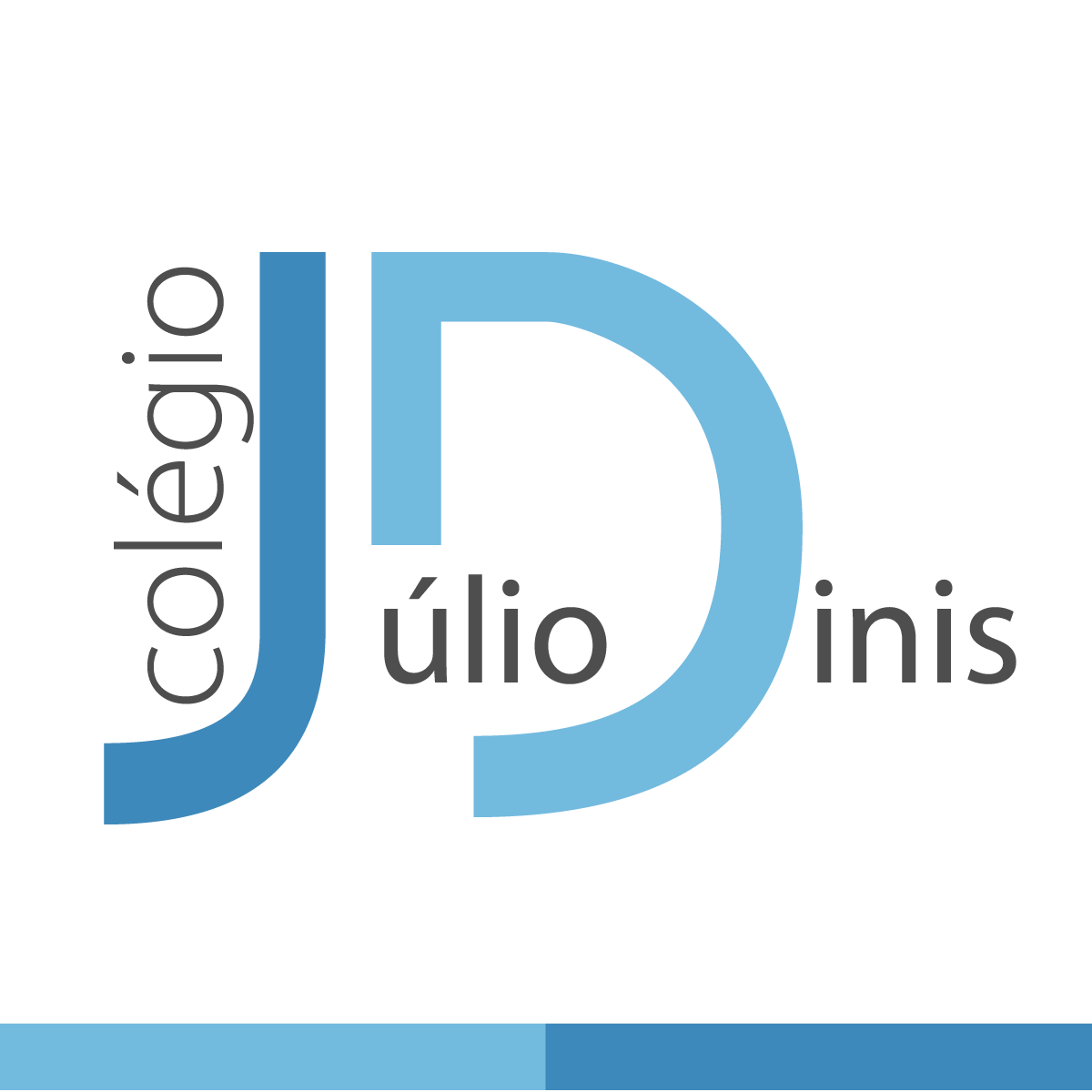 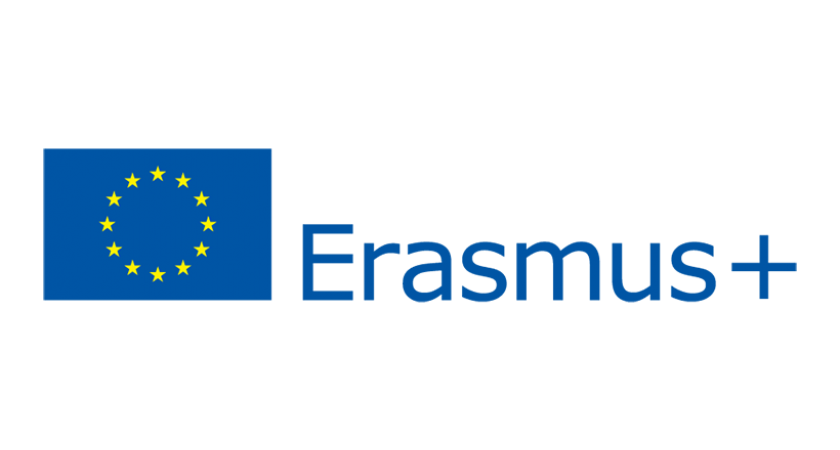 Group work
Linoit – Brainstorm your ideas on sticky notes
http://linoit.com/users/MonicaNeves/canvases/Gender%20Equality
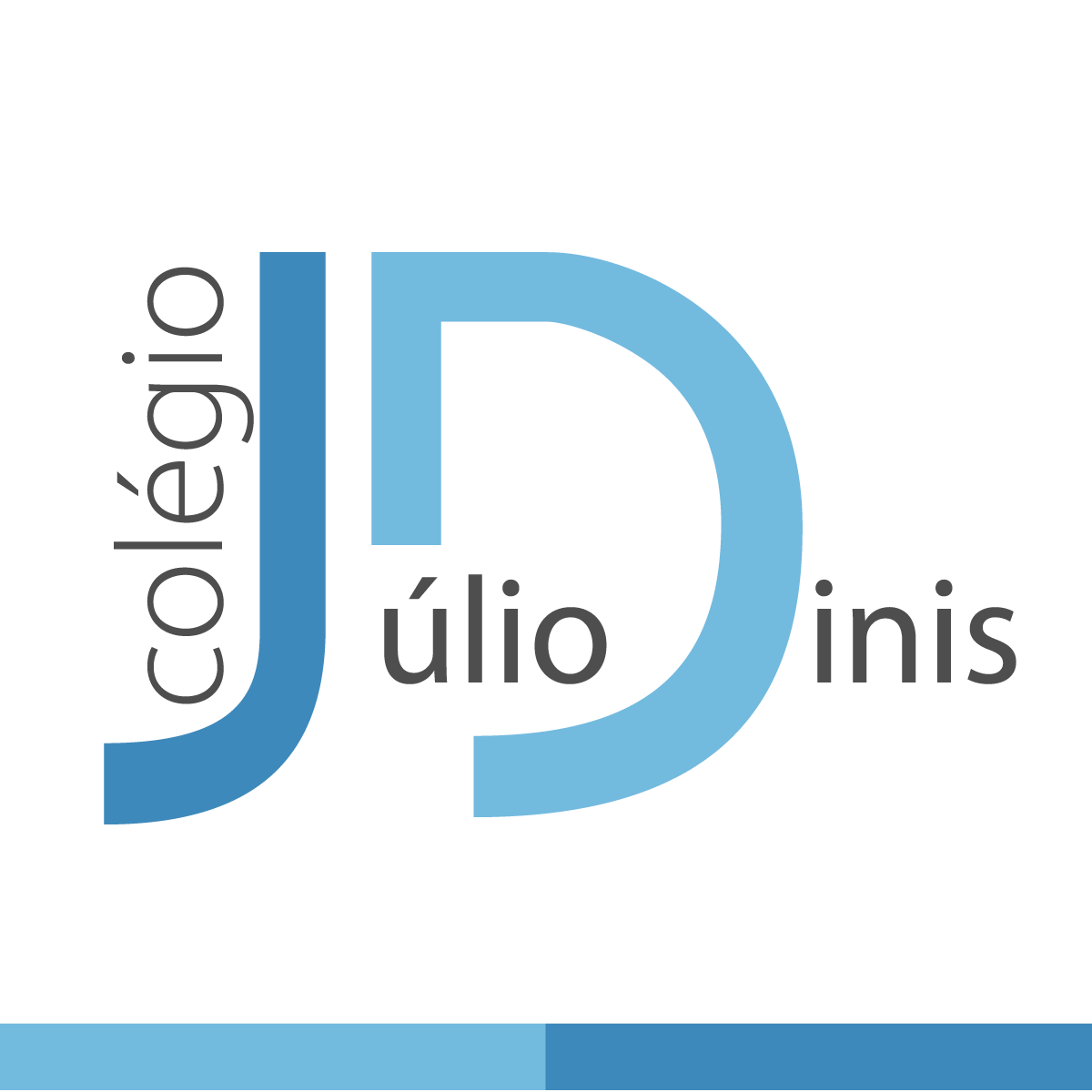 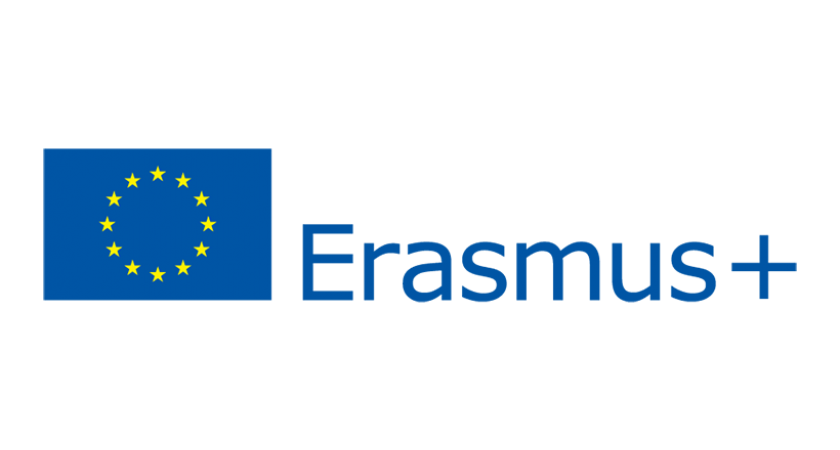 Time starts now!
Timer
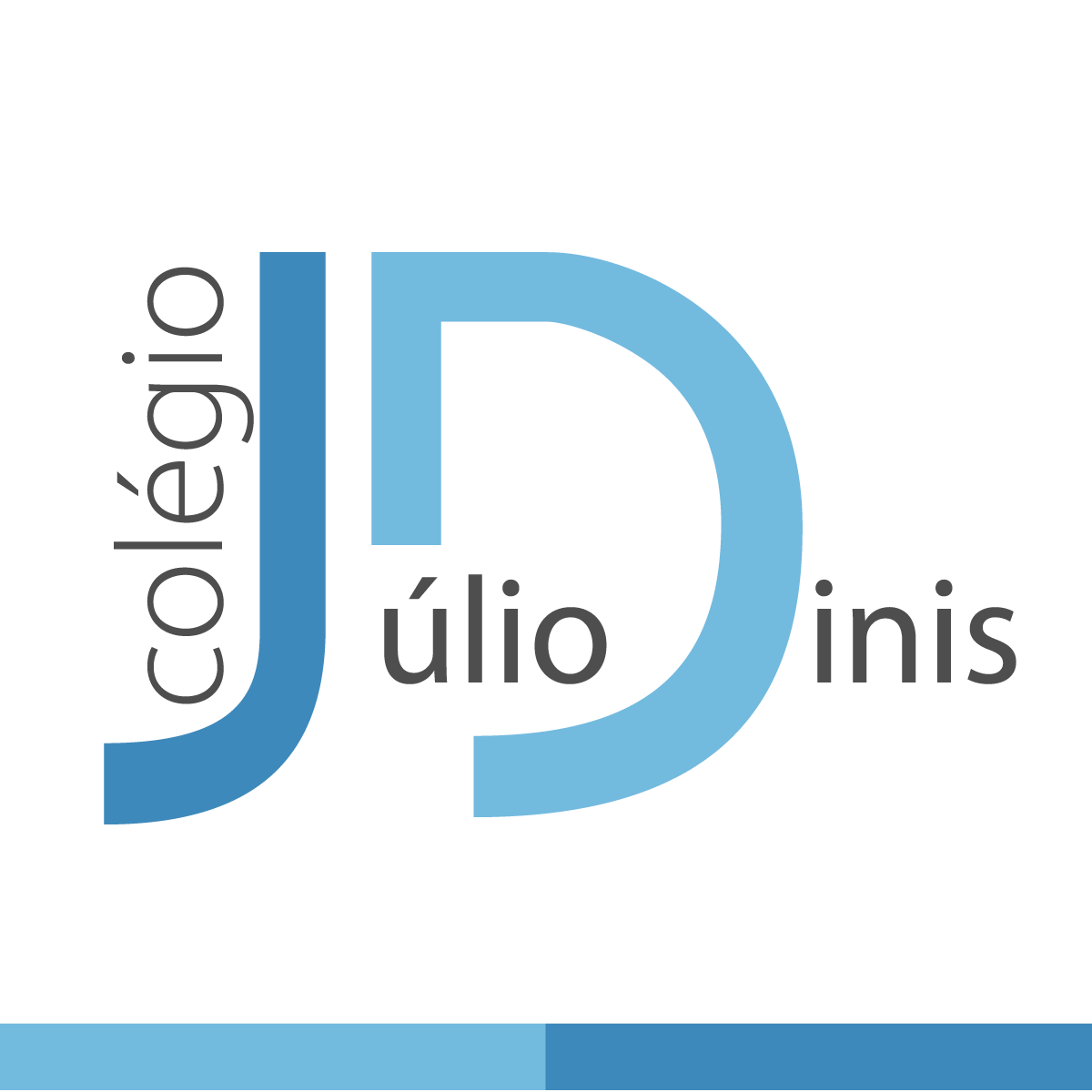 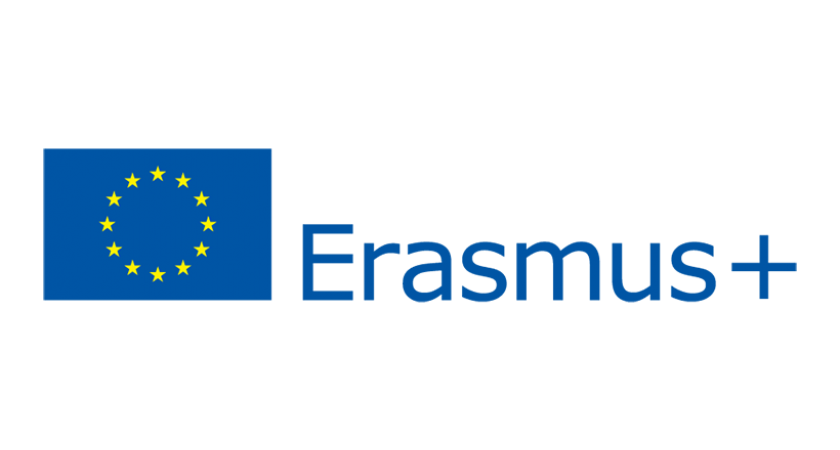 Share your group’s conclusions for today
https://www.classtools.net/random-name-picker/
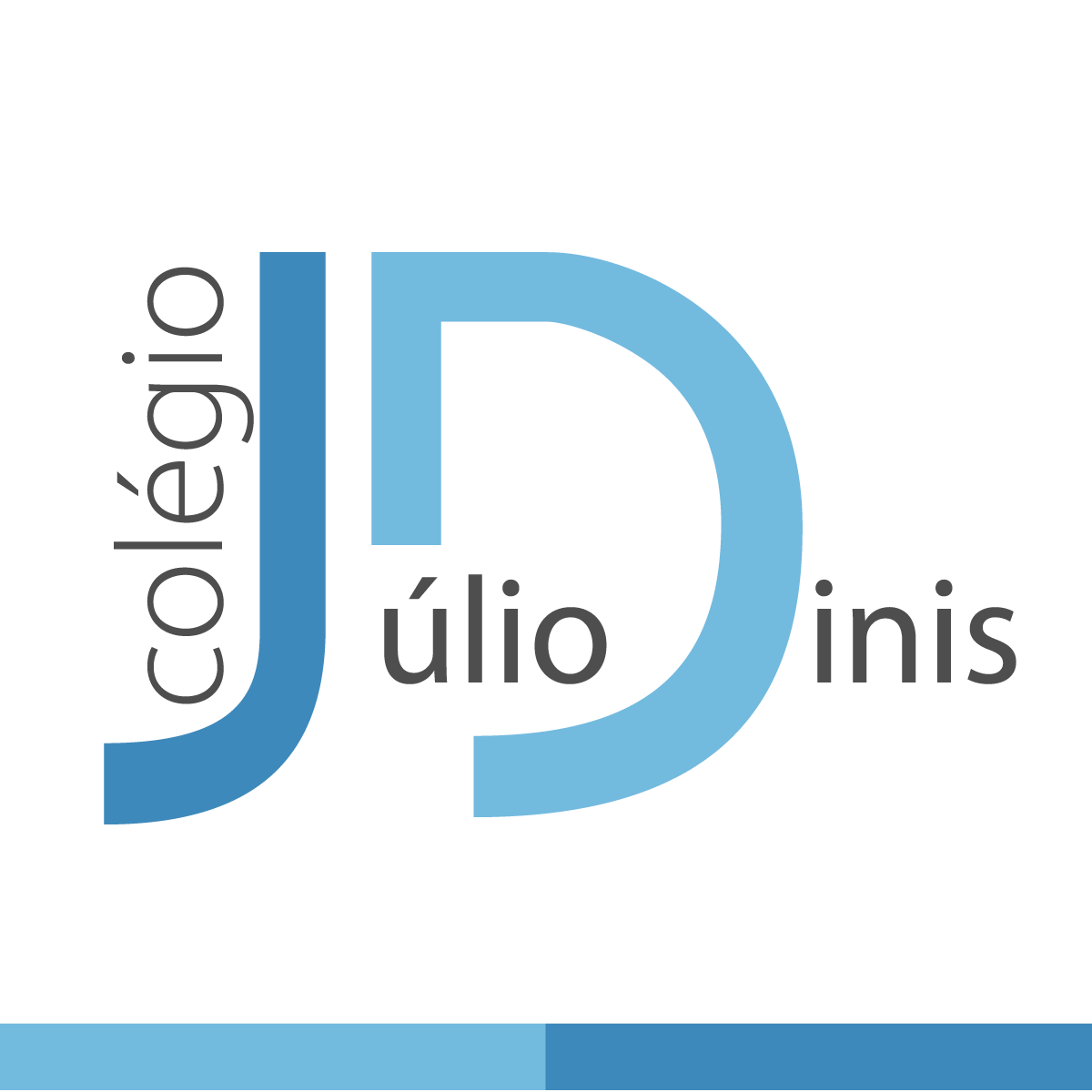 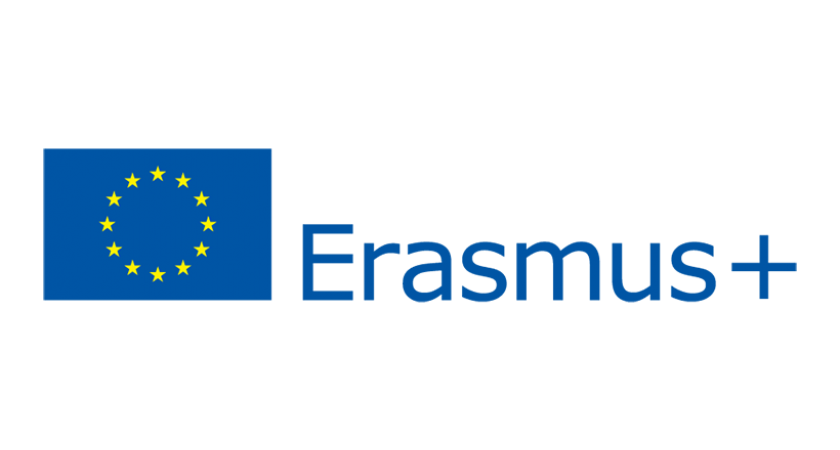 Going deeper
Wed,16th March
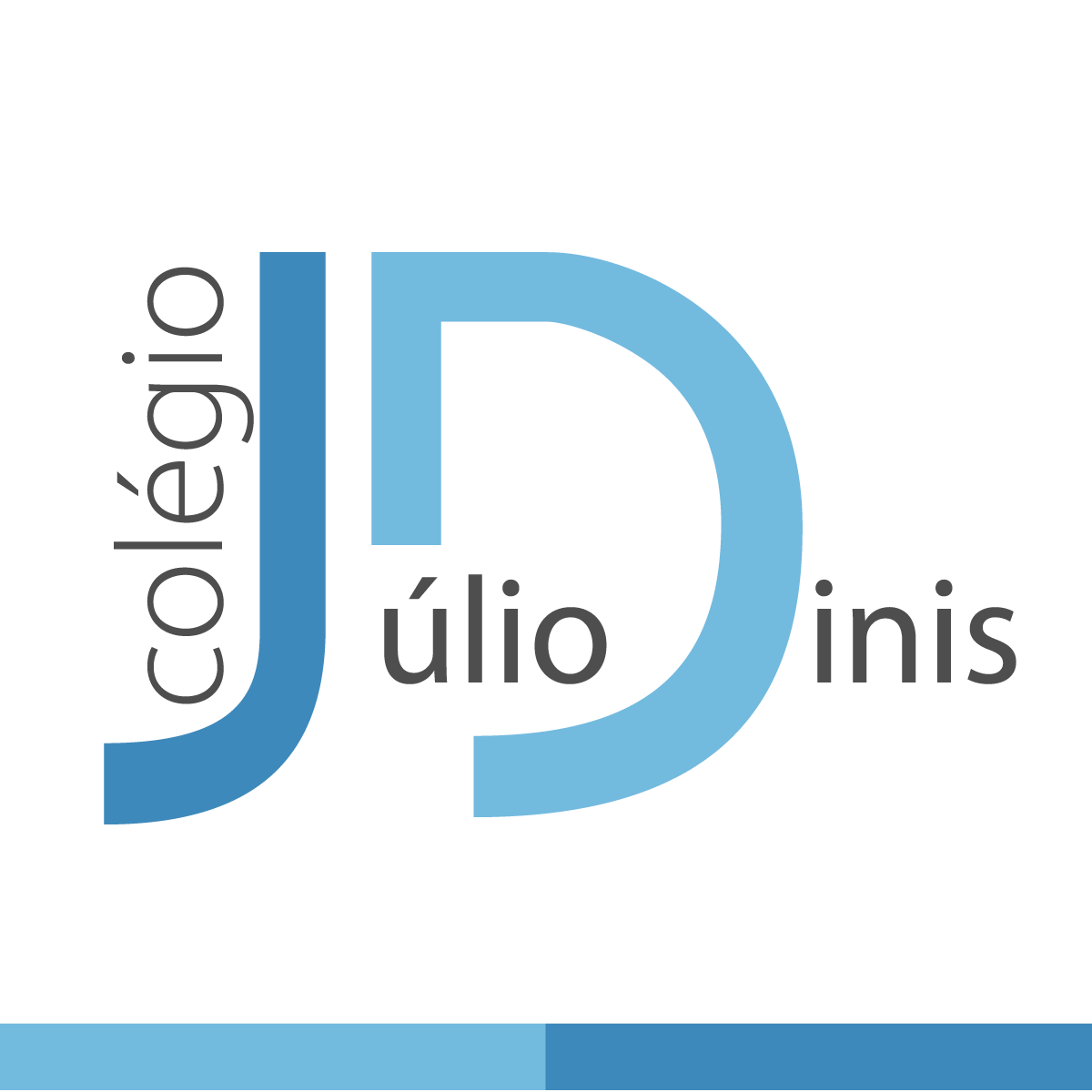 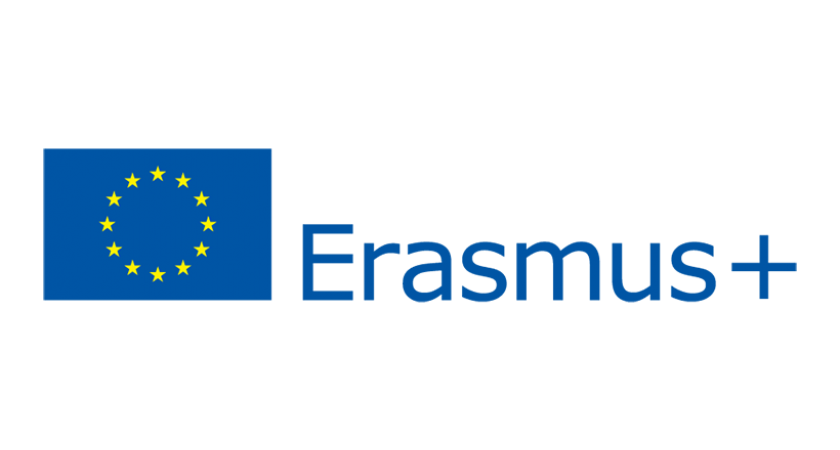 Week Plan
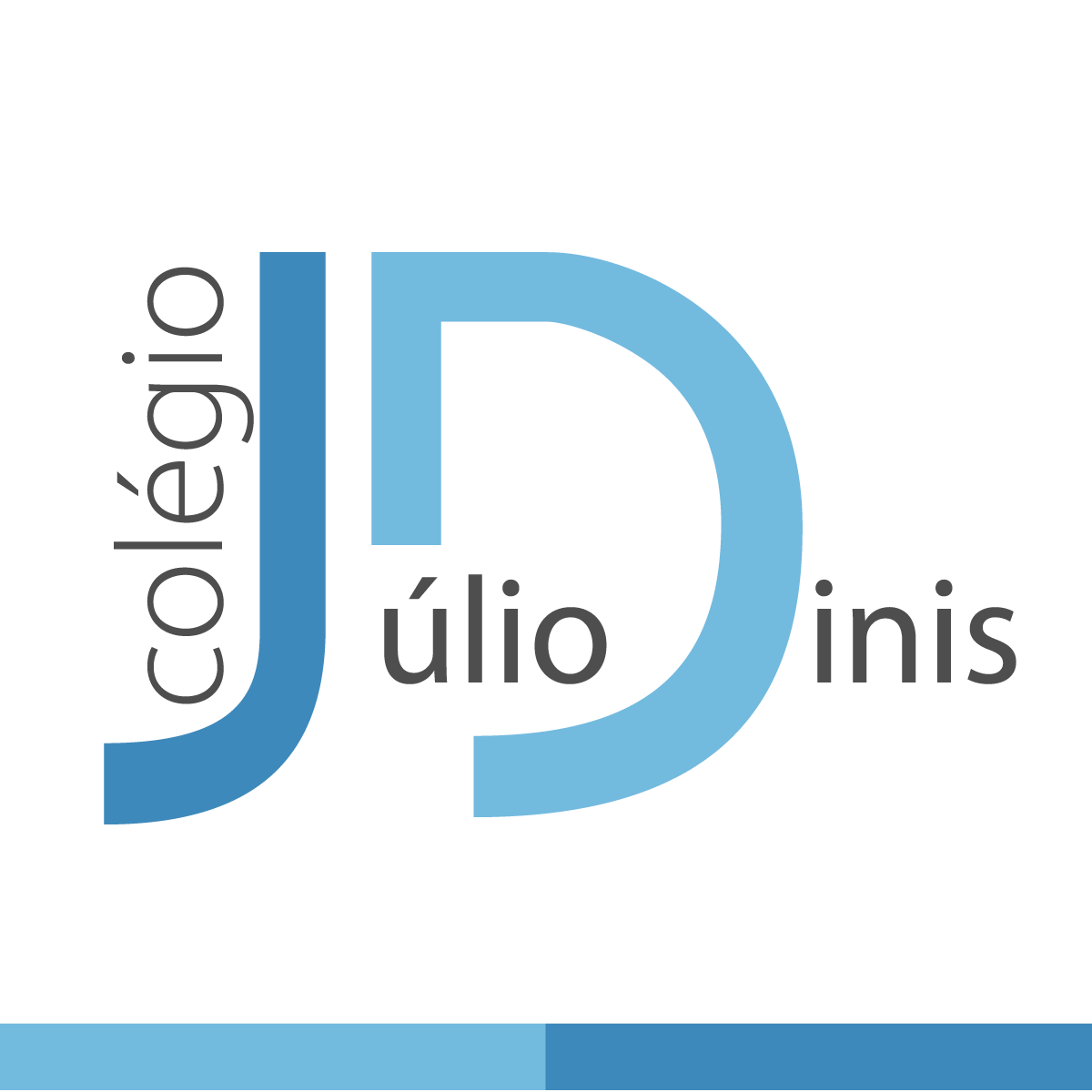 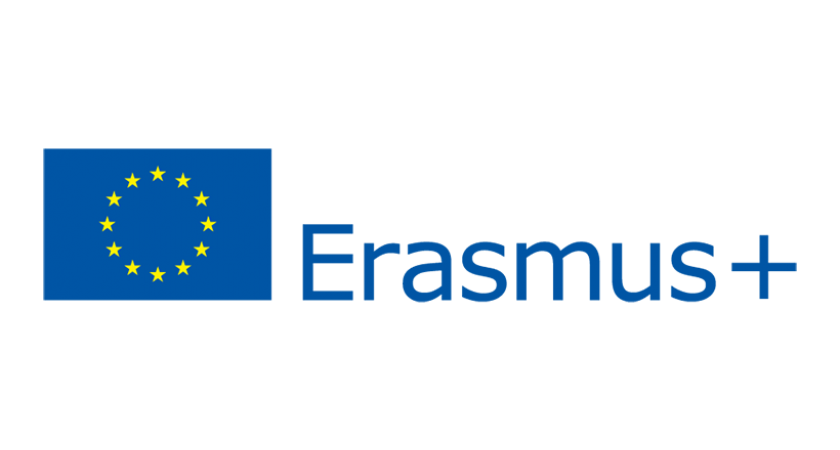 Group work – Useful resources (EN)
iGEN – http://forumigen.cite.gov.pt/documentos/IGEN_2015_Report.pdf 
CIG - Gender Equality in Portugal: Some numbers! (Nov 26th, 2021) https://drive.google.com/file/d/1HL5d7vj0MaIumZD6zdNju0KbFmjih5HJ/view?usp=sharing
APAV – https://apav.pt/apav_v3/index.php/en/apav/who-we-are
#HeForShe - https://www.heforshe.org/en
UNICEF - https://www.unicef.org/gender-equality
UN – https://www.un.org/en/global-issues/gender-equality 
EU Report on Gender Equality 2021 - https://epws.org/eu-2021-report-on-gender-equality/
Council of Europe - https://www.coe.int/en/web/genderequality/gender-equality-commission
EIGE - https://eige.europa.eu/
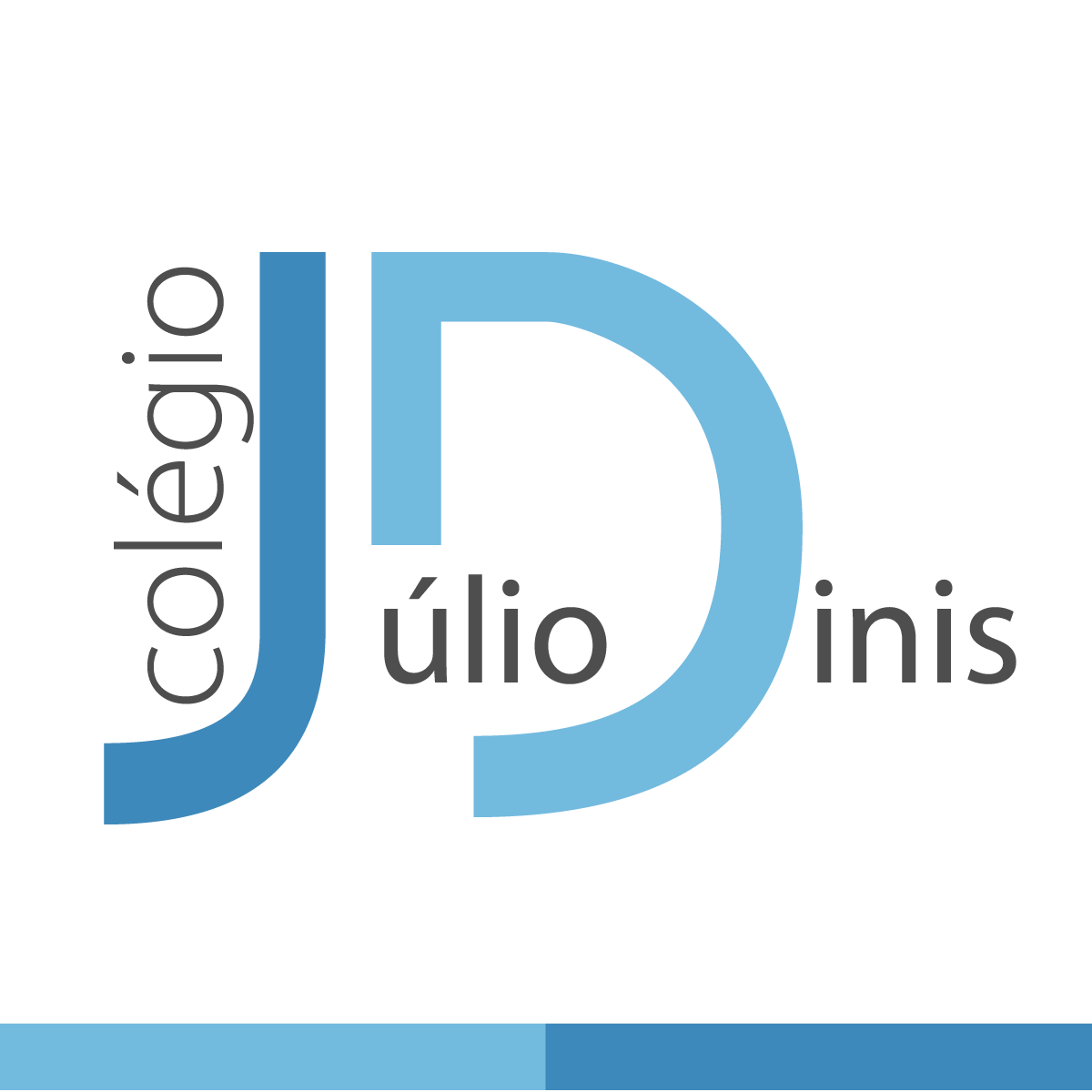 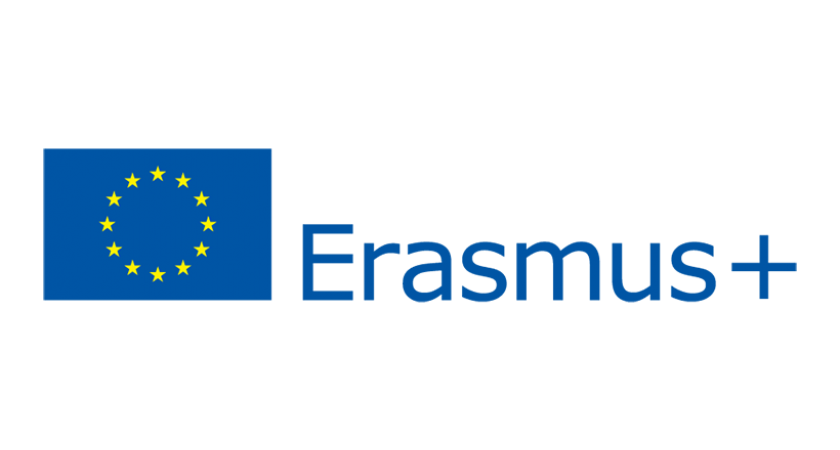 Group work – Useful resources (PT)
Boletim Estatístico Igualdade de Género em Portugal – Boletim Estatístico 2021
Indicadores-Chave Igualdade de Género em Portugal – Indicadores Chave 2021
Fact-Sheet do Gender pay gap em Portugal
Várias fact-sheets no âmbito do poder e tomada de decisão
Destaques estatísticos sobre a igualdade de género em Portugal no contexto da EU
Source: https://www.cig.gov.pt/
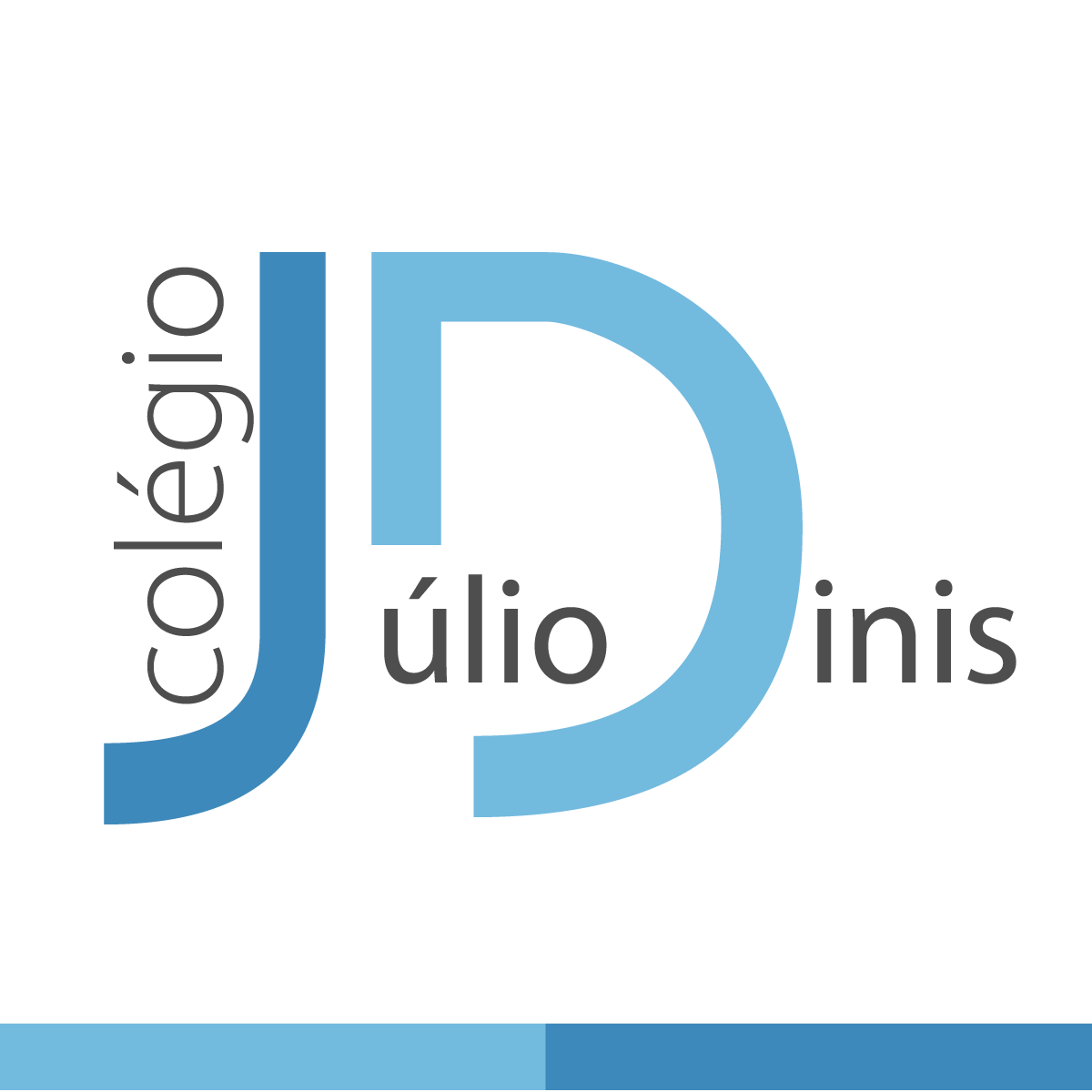 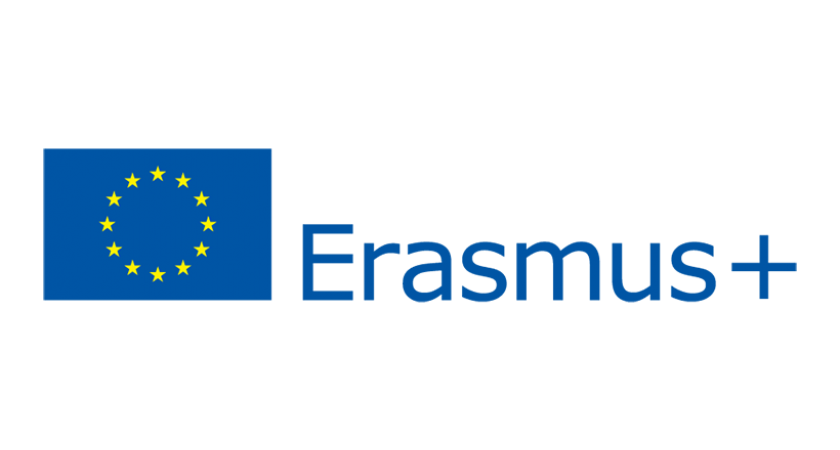 Group work
Padlet – Post your work here
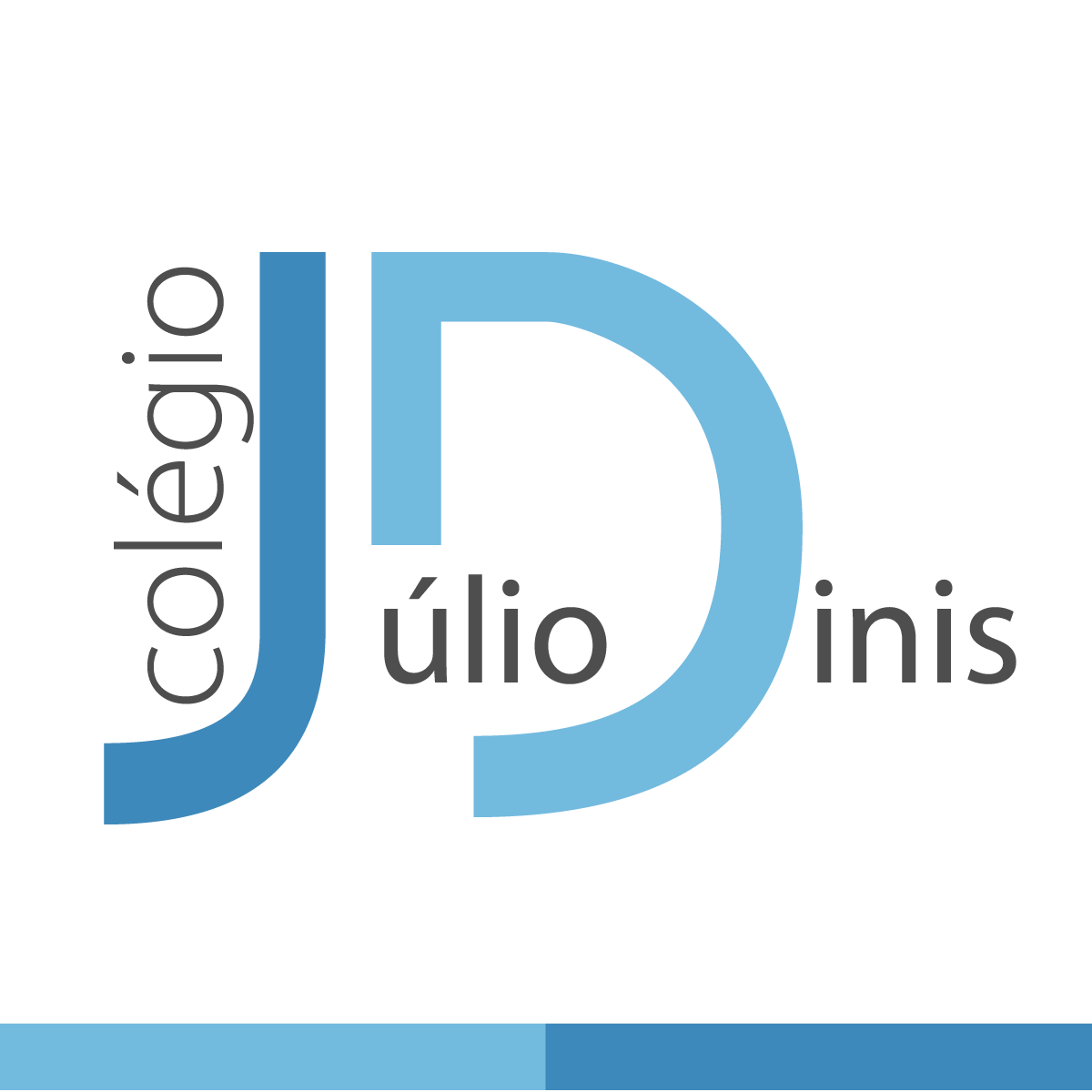 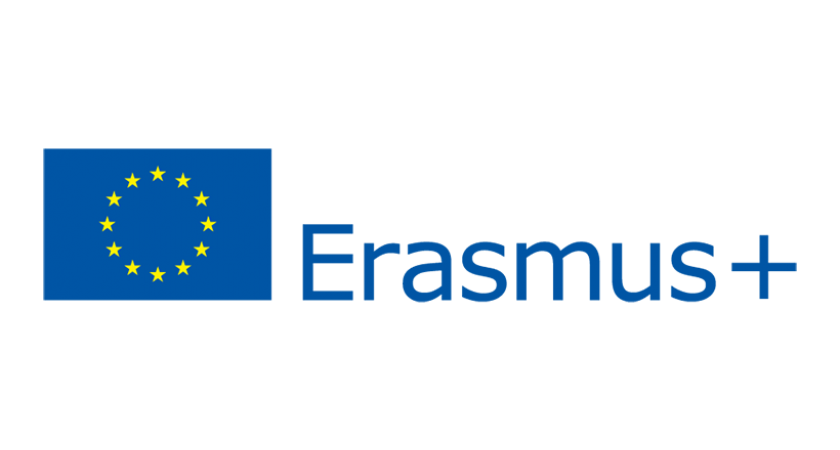 Sharing results
Thu,17th March
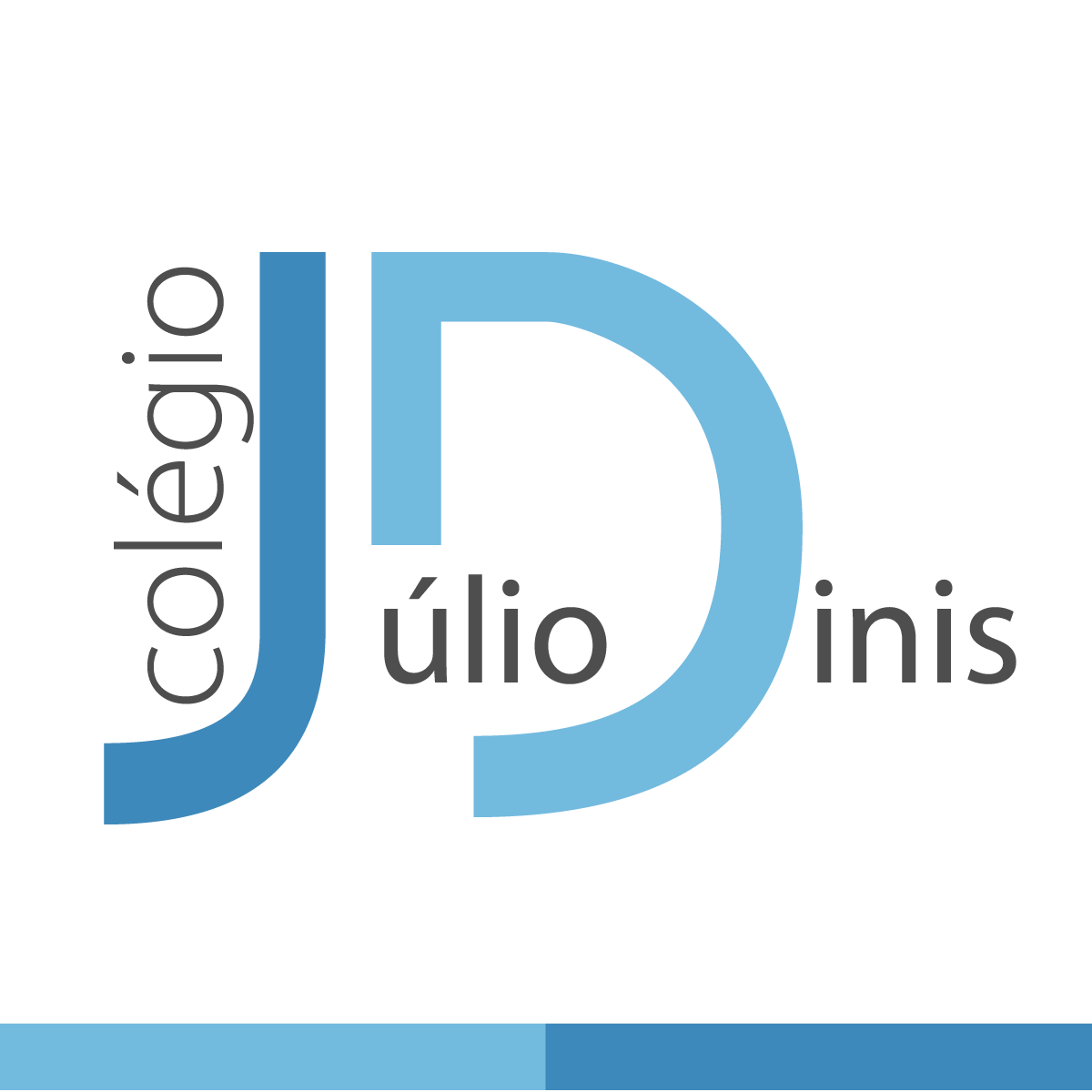 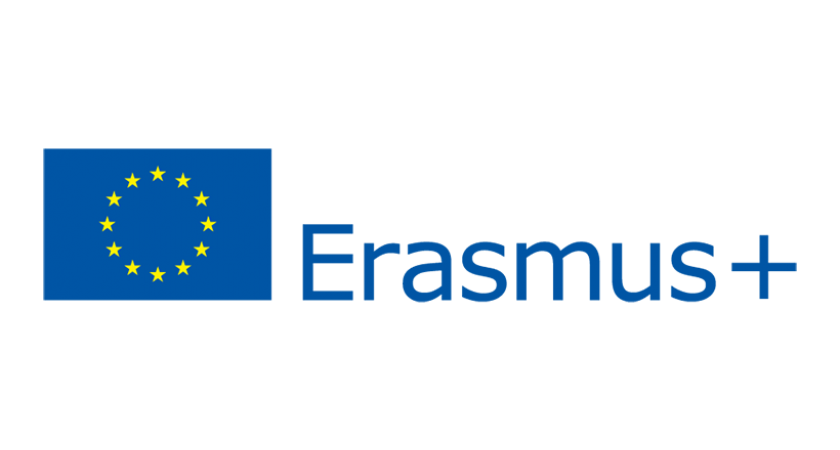 Week Plan
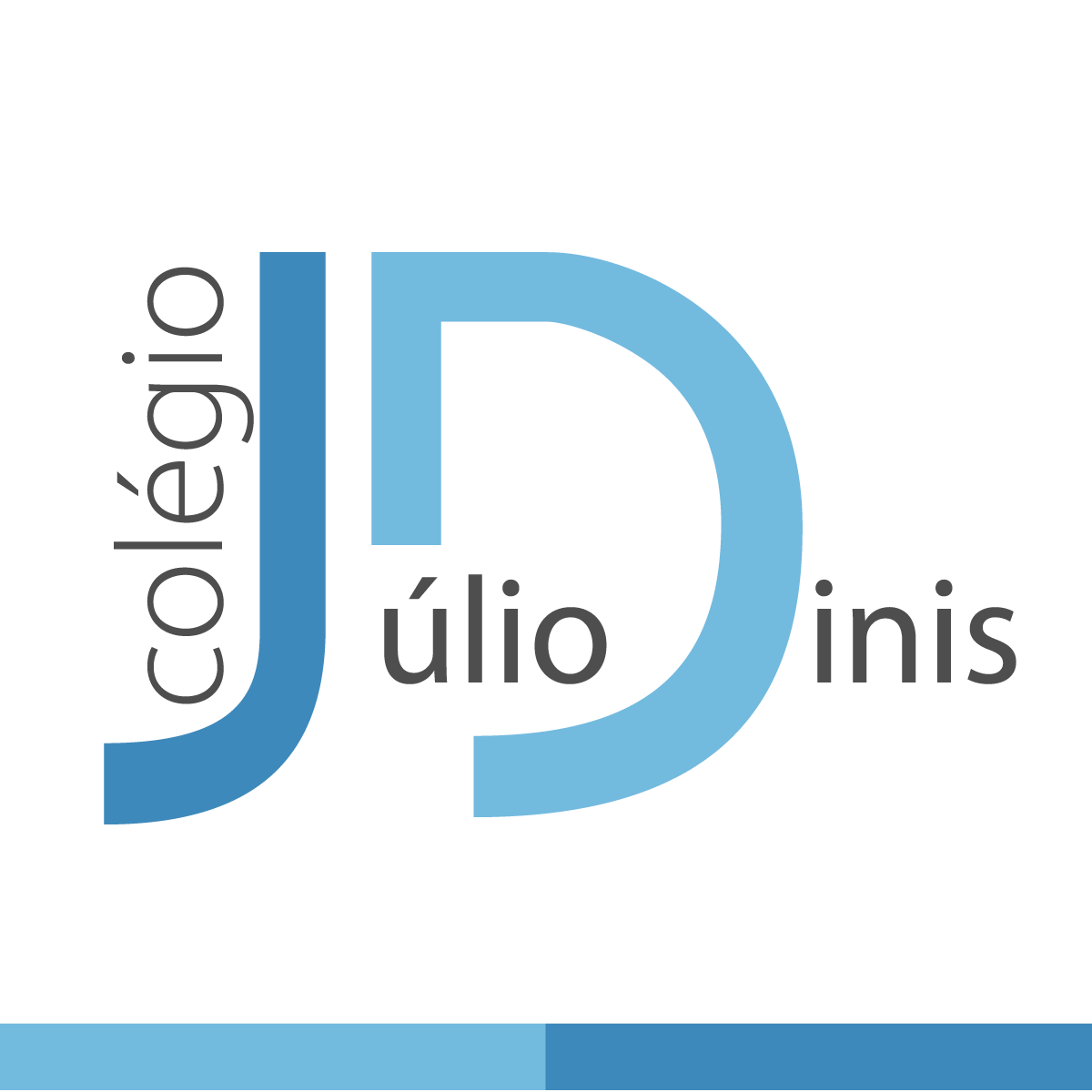 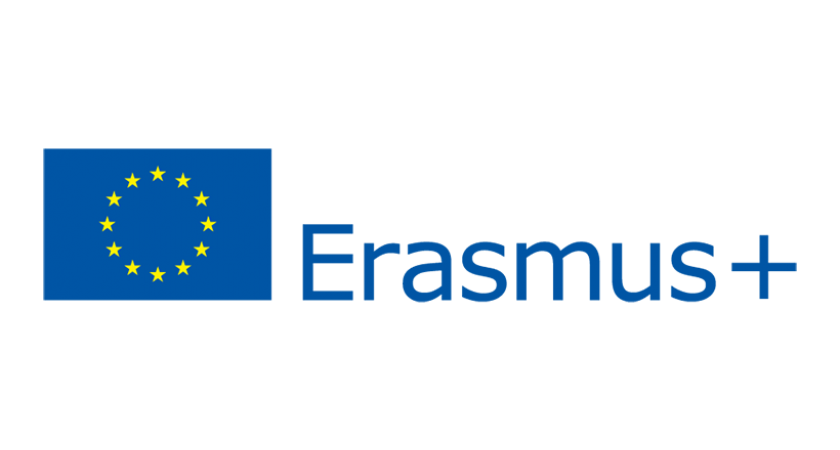 Inspiring ideas for your outcome
Why not creating…?
a handbook of good practices
a campaign on social media
a Ted talk in your school/community
a hymn
an app
…
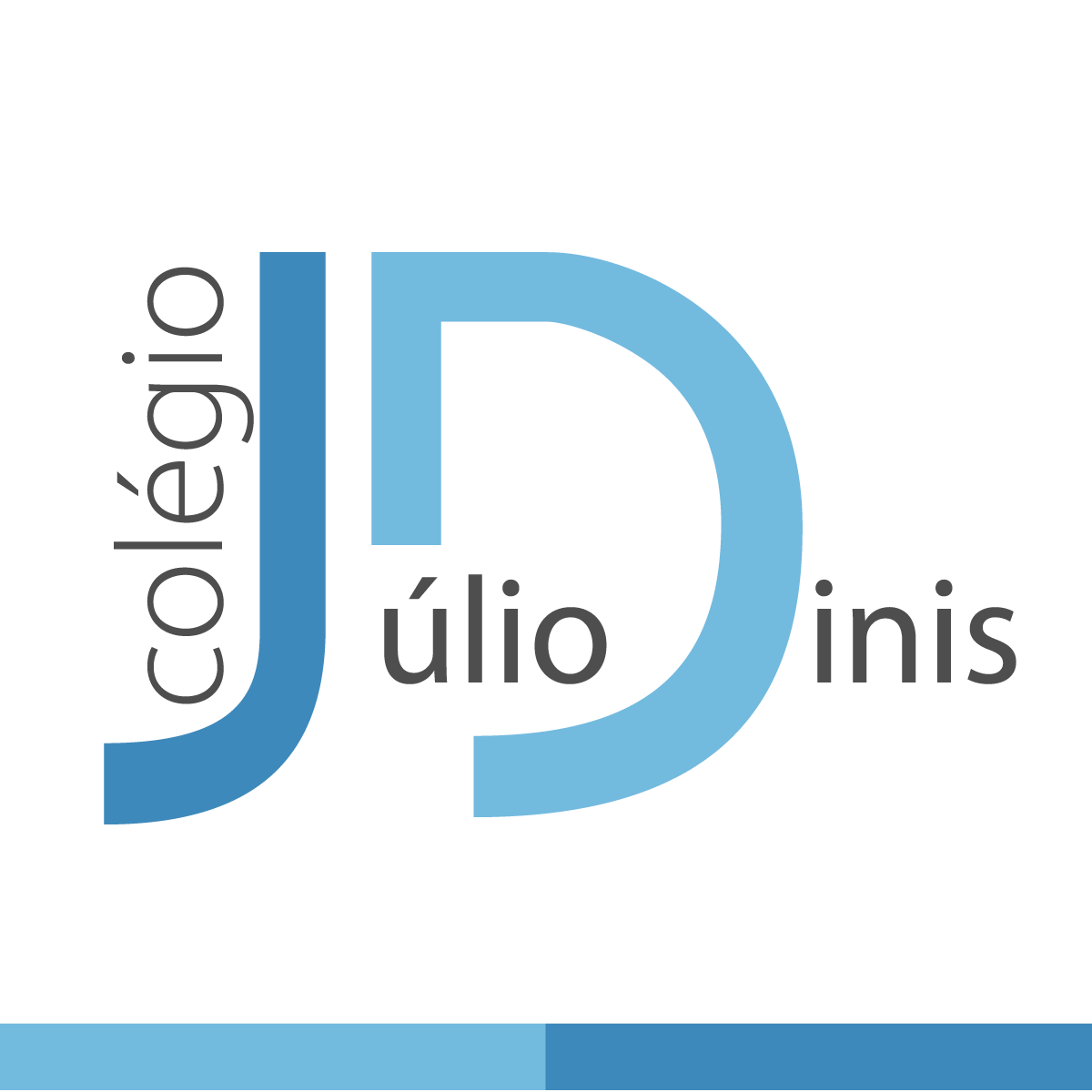 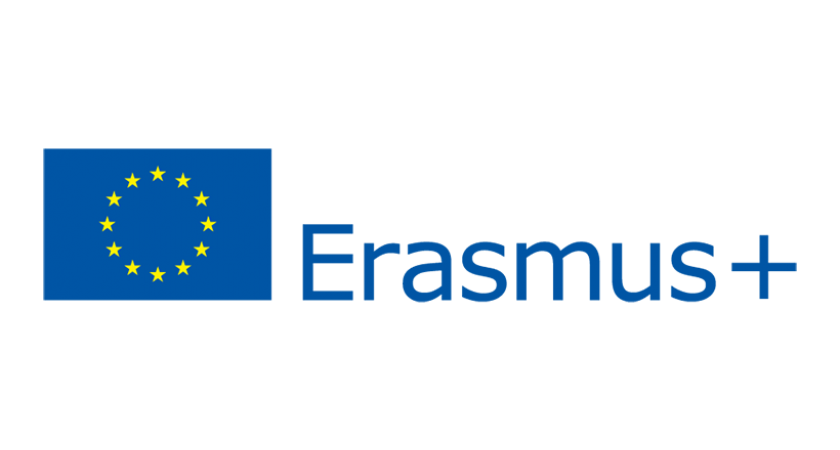 Tools
Infographics, posters, presentations, videos
Comics and e-books
Surveys and quizzes
https://kahoot.com/
https://quizizz.com/
https://www.canva.com/ 
https://genial.ly/ 
https://biteable.com/ 
https://prezi.com/pt/ 
https://www.google.com/slides/about/
https://www.pixton.com/
https://bookcreator.com
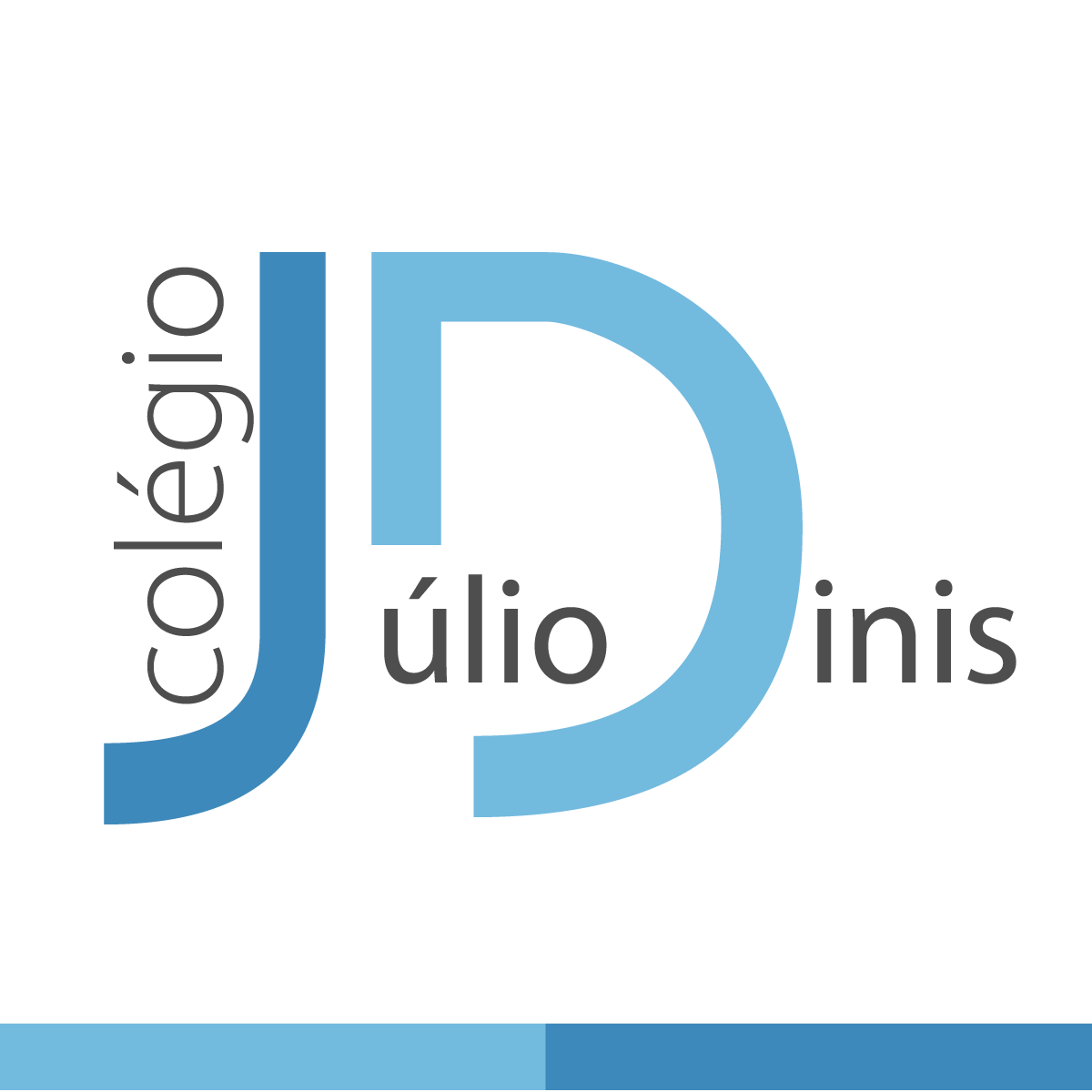 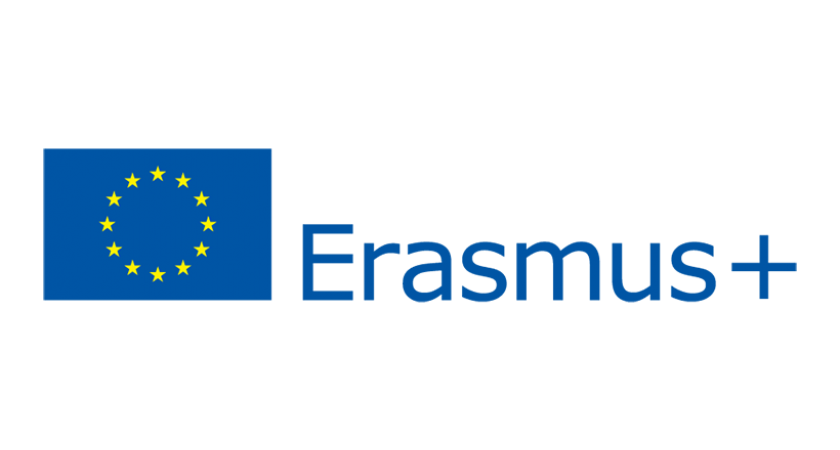 Congratulations on being an active 21st century citizen!
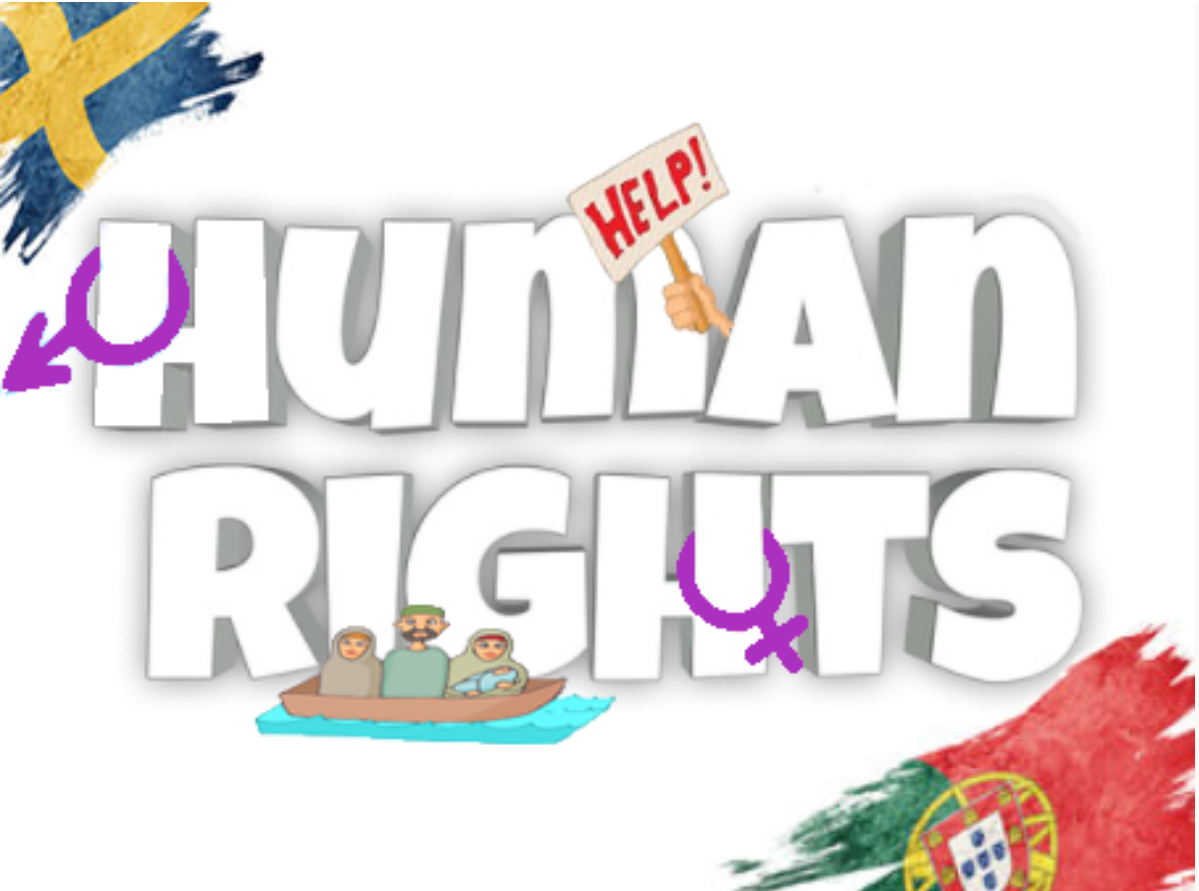 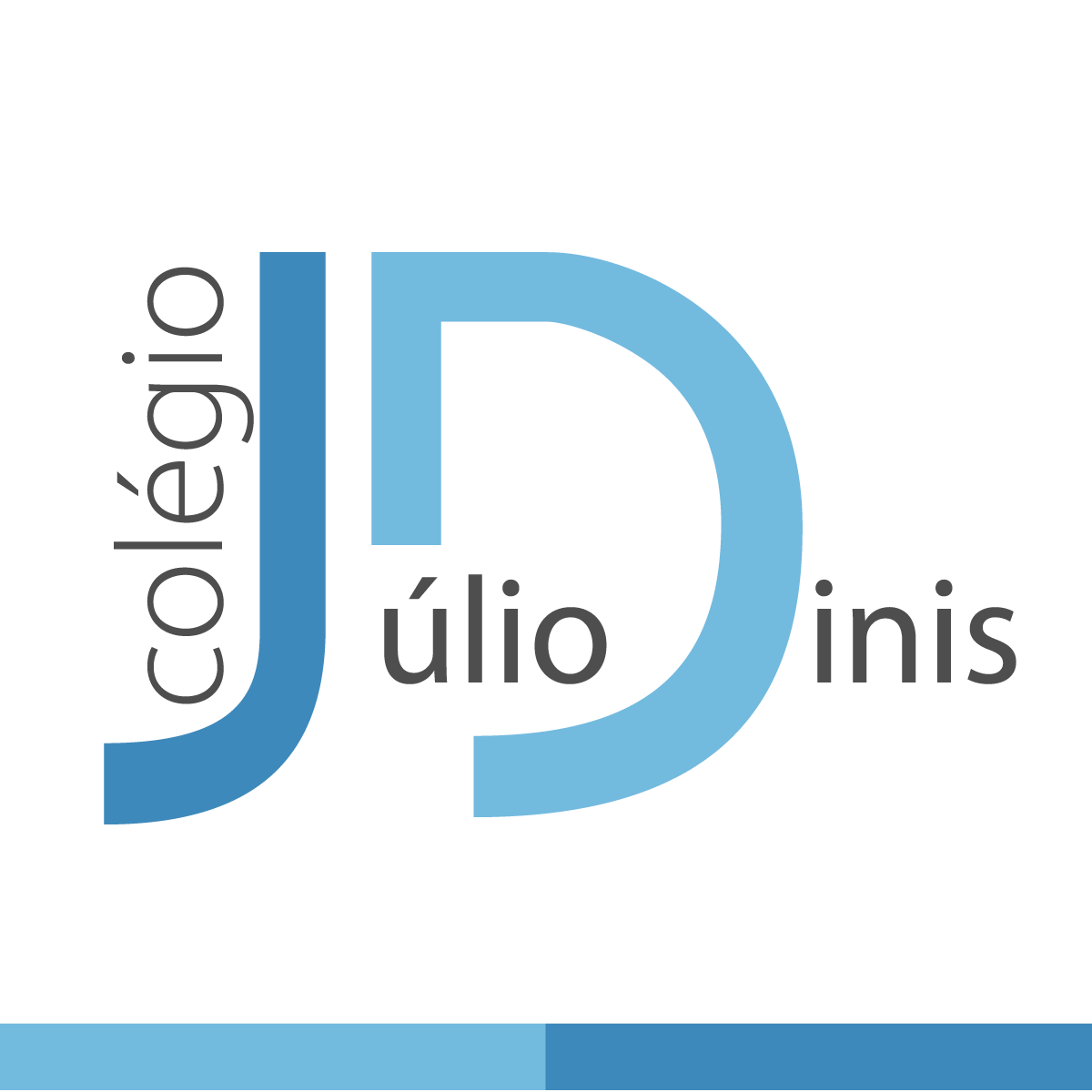 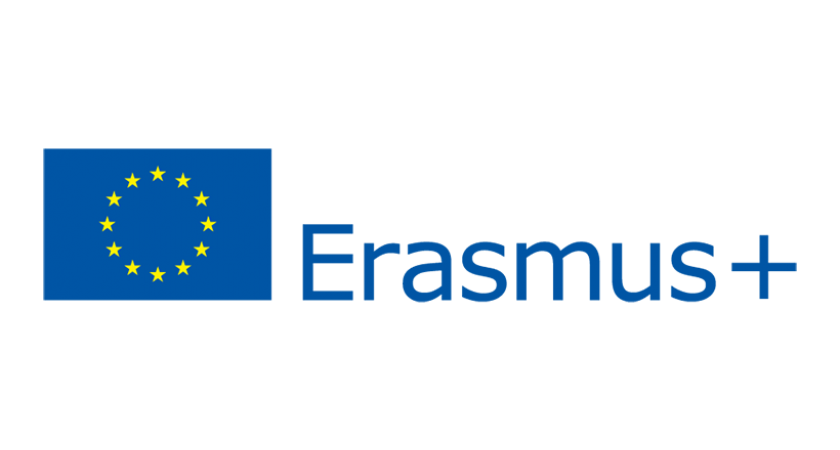